Coupling Sediment Transport and Biogeochemical Processes:The Role of Sediment & Particulate Organic Matter Resuspension on Oxygen Dynamics
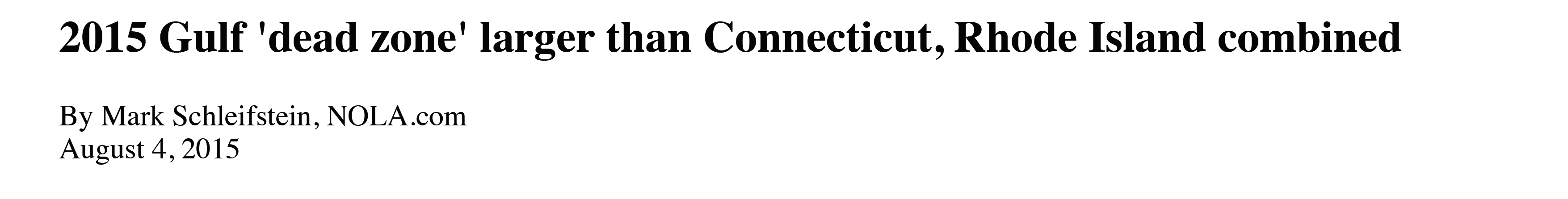 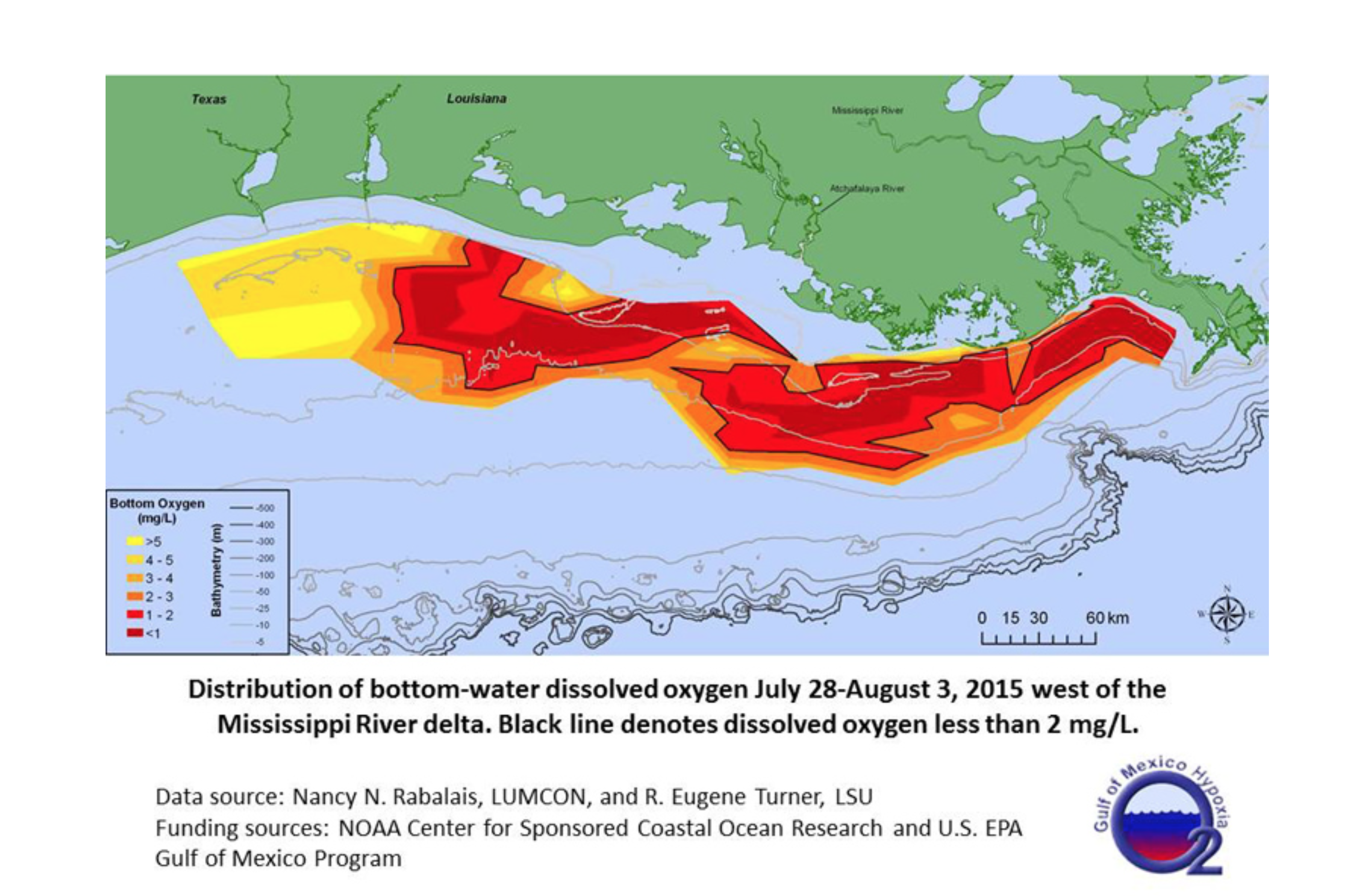 Julia Moriarty
CSDMS Annual Meeting; 23-25 May 2017
Collaborators: 
Courtney Harris, Marjorie Friedrichs  
Katja Fennel (Dalhousie), Kevin Xu (LSU), Christophe Rabouille (CNRS)
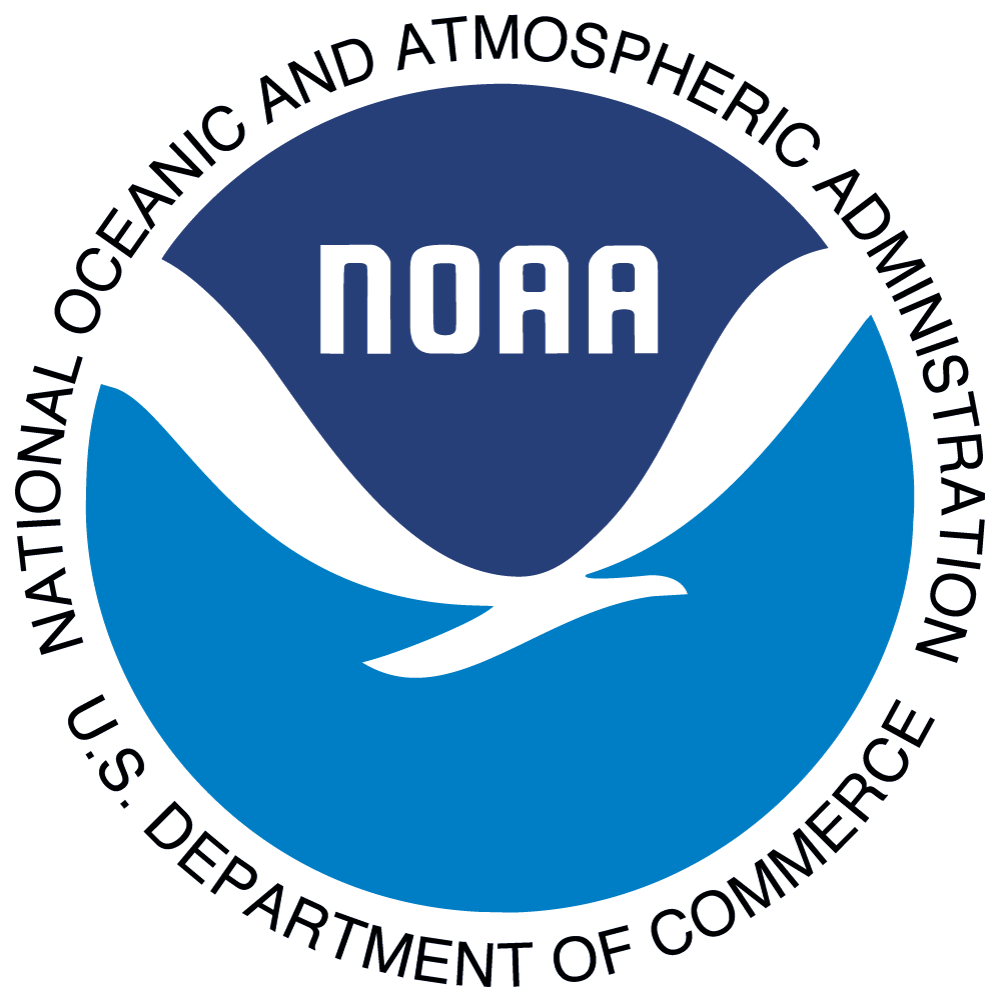 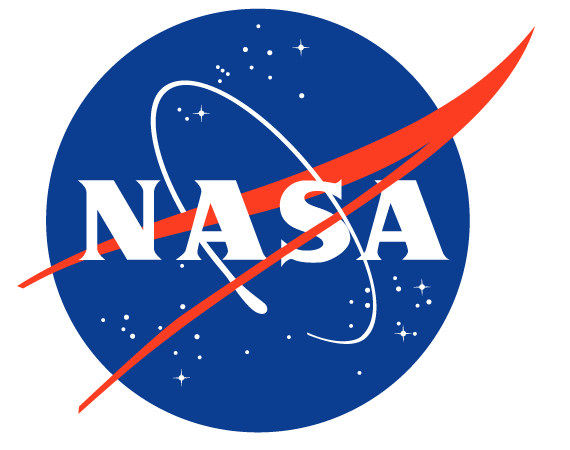 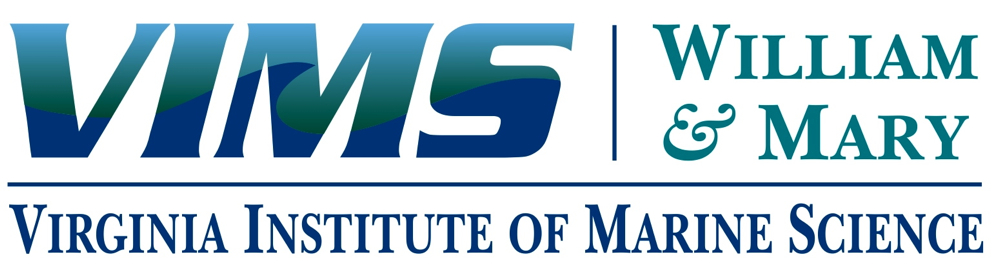 [Speaker Notes: News article from: http://www.gulfhypoxia.net/News/default.asp?XMLFilename=201508071251.xml]
How Does Resuspension Affect 
Oxygen Dynamics?
Flux of O2 into the seabed
Decomposition of resuspended particulate organic matter consumes oxygen
Redistribution of organic matter
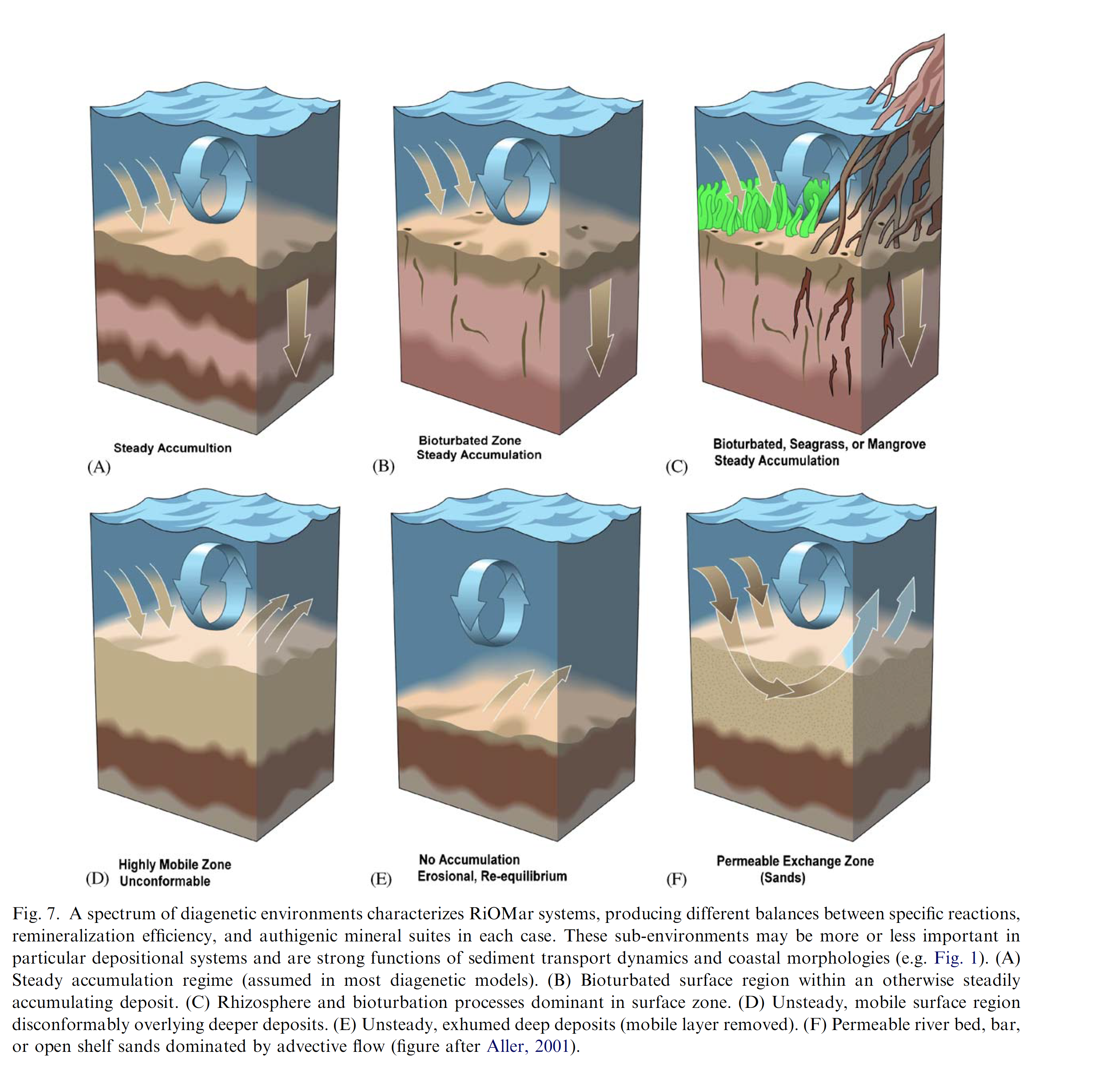 O2
After McKee et al. (2004);
Toussaint et al. (2014), Abril et al. (1996), Sloth et al. (1996); Jorgensen et al., 1996; Aller (1998); Glud (2008); McKee et al. (2004); Lampitt et al. (1995); Moriarty et al. (2017)
How Does Resuspension Affect 
Oxygen Dynamics?
Flux of O2 into the seabed
Decomposition of resuspended particulate organic matter consumes oxygen
Redistribution of organic matter
In-situ observations in the Gironde Estuary, France
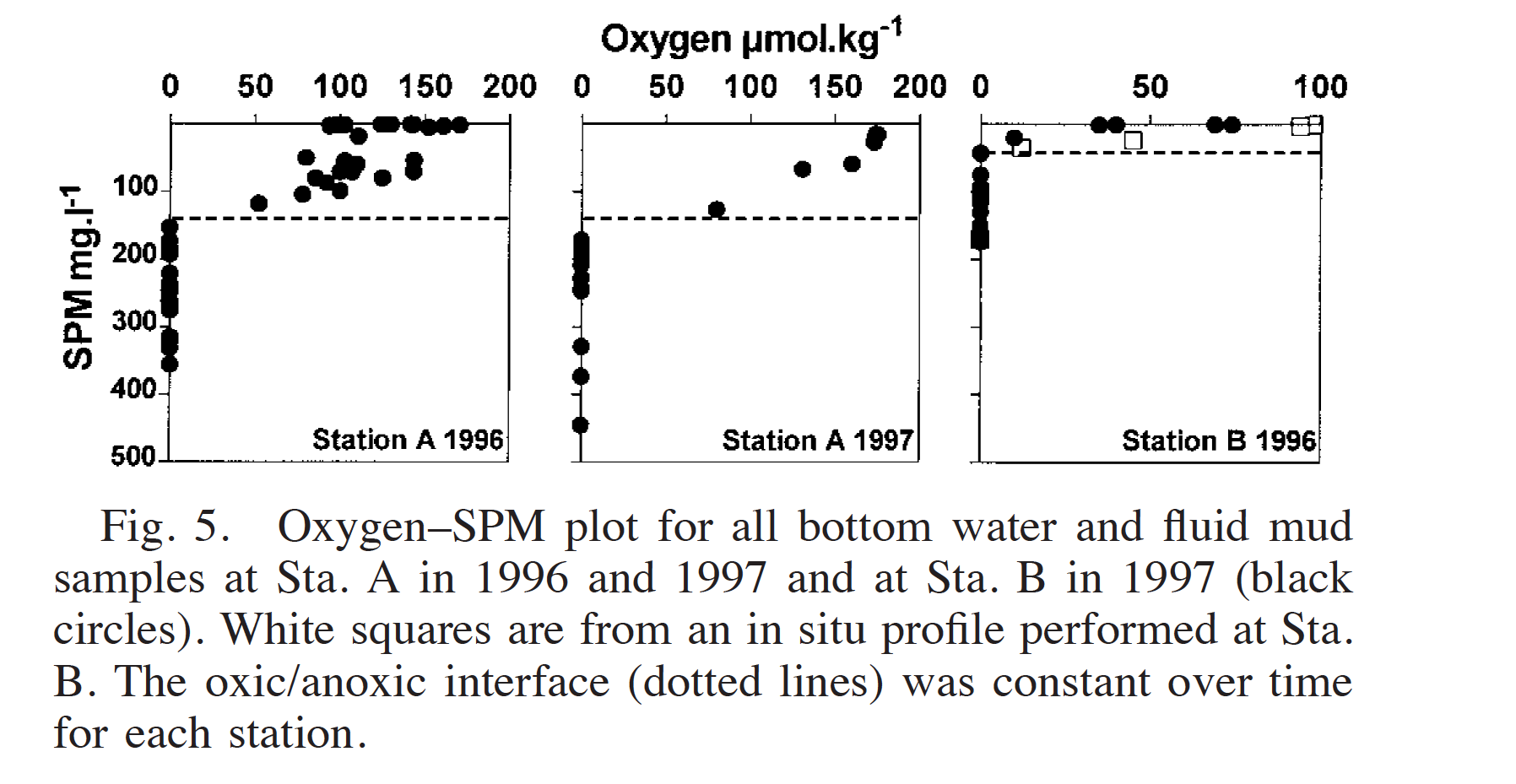 200
Oxygen 
(umol/kg)
0
0
500
Suspended Particulate Matter 
(mg/L)
Abril et al. (1996)
Toussaint et al. (2014), Abril et al. (1996), Sloth et al. (1996); Jorgensen et al., 1996; Aller (1998); Glud (2008); McKee et al. (2004); Lampitt et al. (1995); Moriarty et al. (2017)
Previous Modeling Efforts
Hydrodynamics
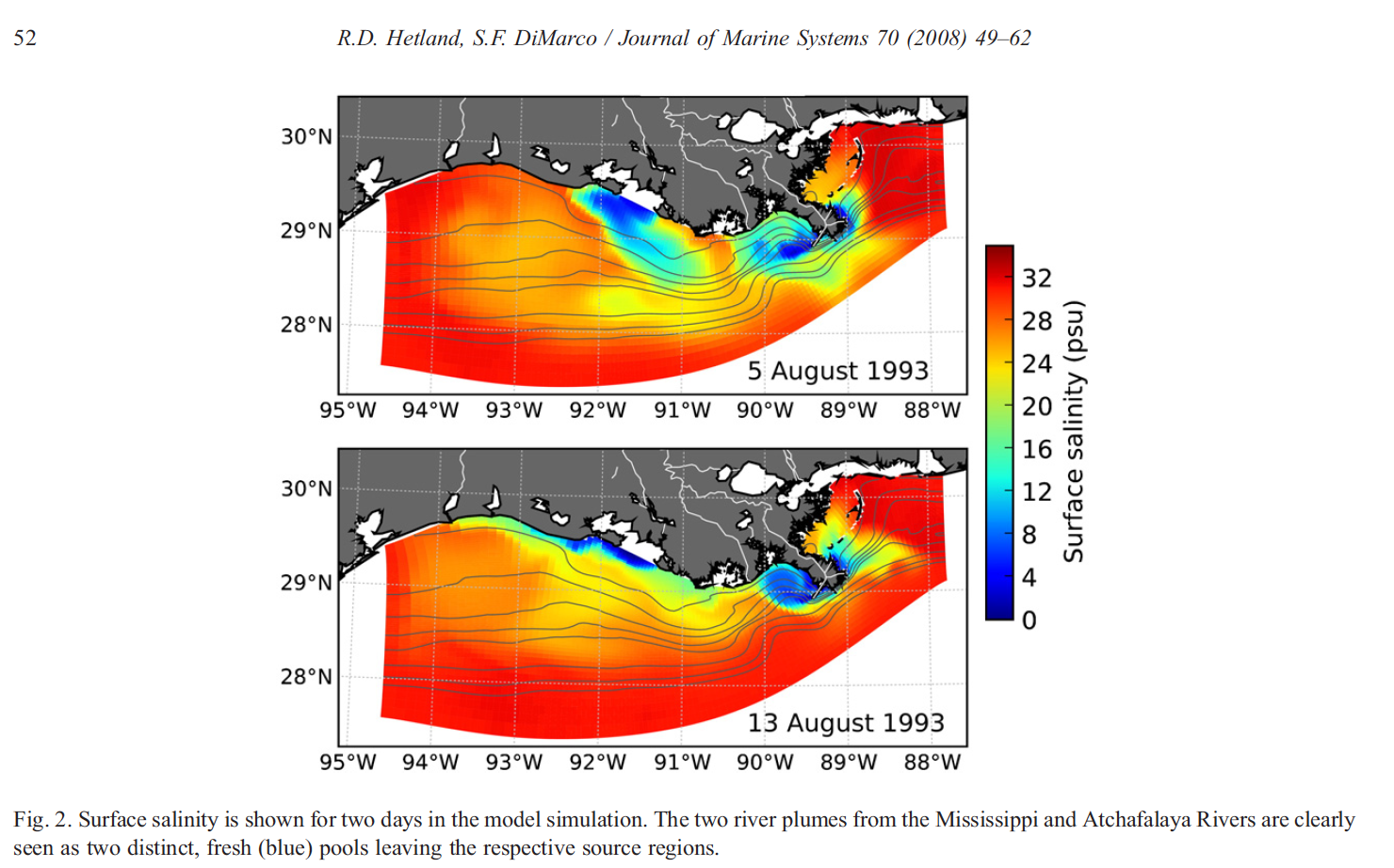 Surface Salinity
Hetland and DiMarco, 2008
Water Column Biogeochemistry
Sediment Transport
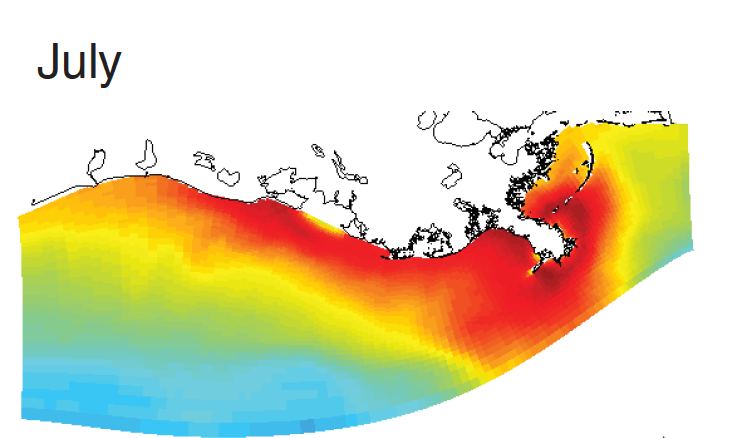 Surface Chlorophyll
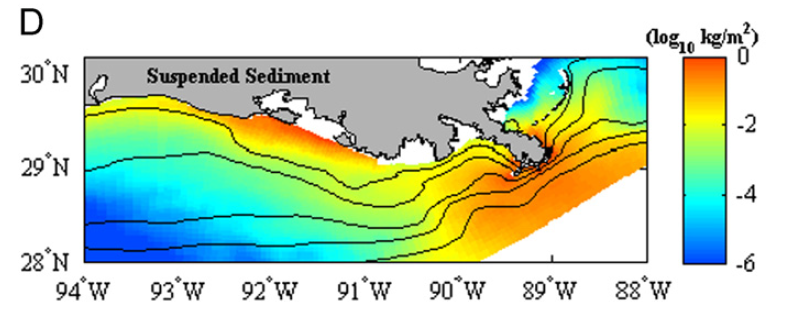 Surface Sediment
Xu et al., 2011
Fennel et al., 2011
Previous Modeling Efforts
Hydrodynamics
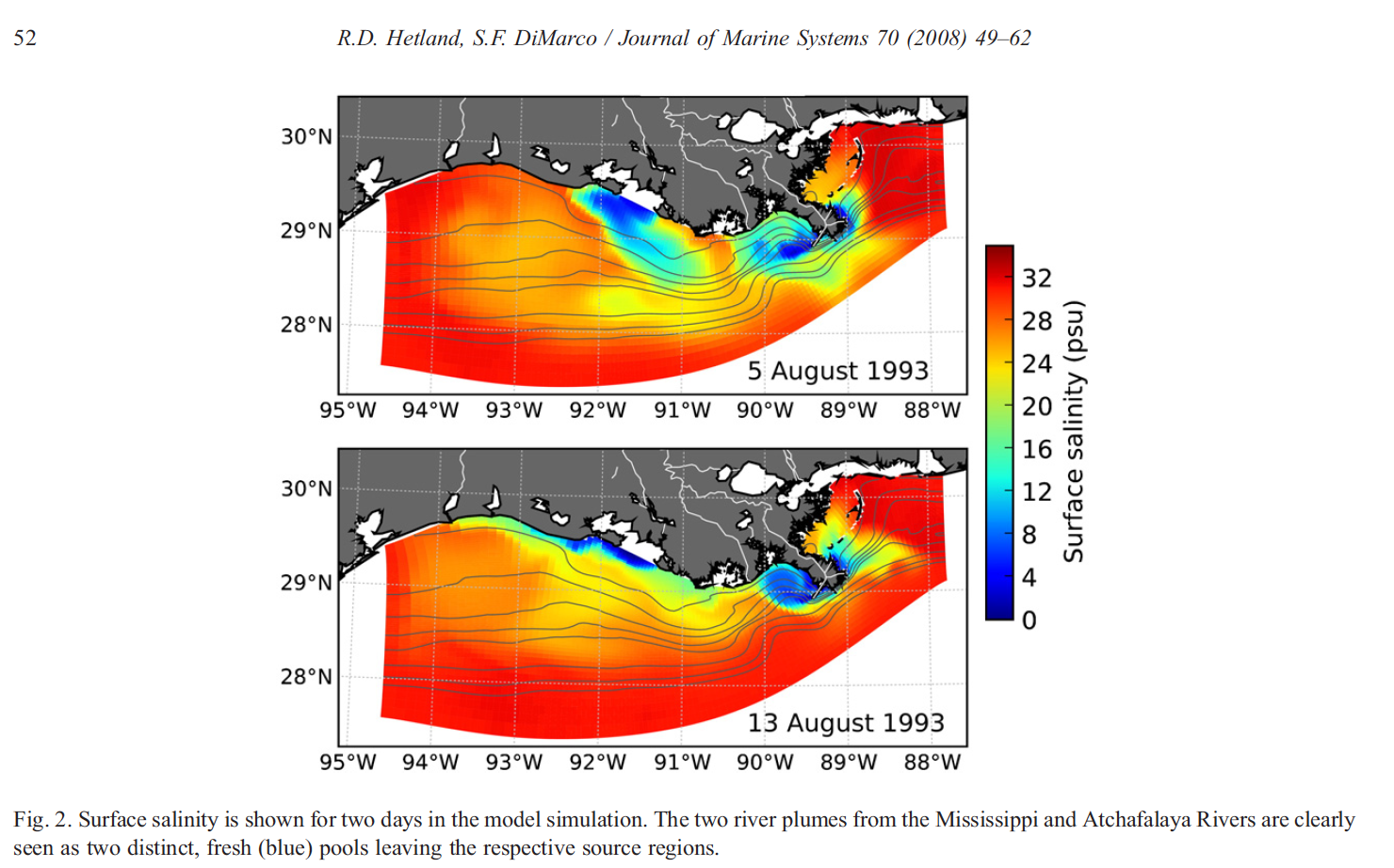 Surface Salinity
Hetland and DiMarco, 2008
Water Column Biogeochemistry
Sediment Transport
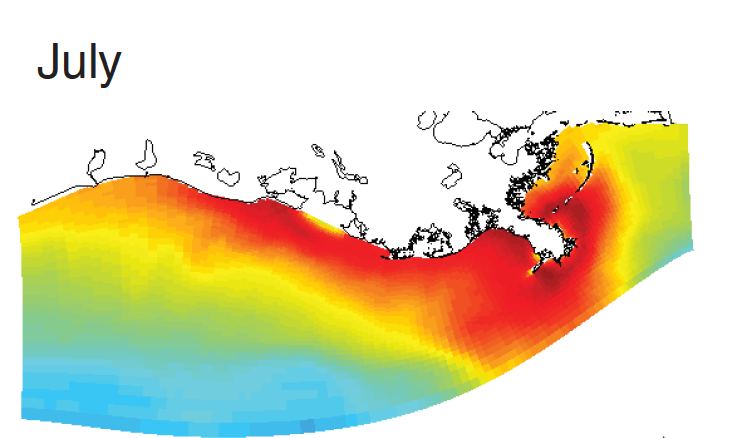 Surface Chlorophyll
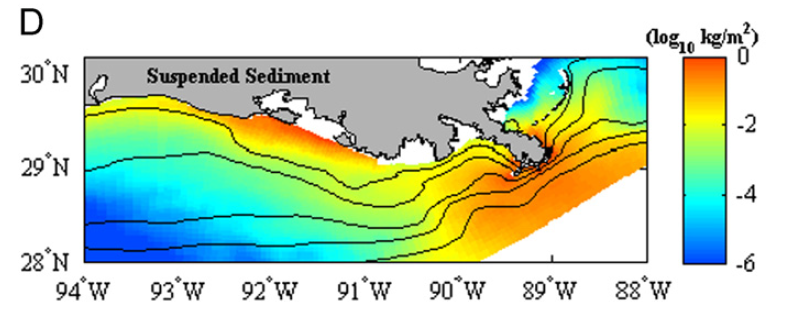 Surface Sediment
???
Xu et al., 2011
Fennel et al., 2011
Previous Modeling Efforts
Hydrodynamics
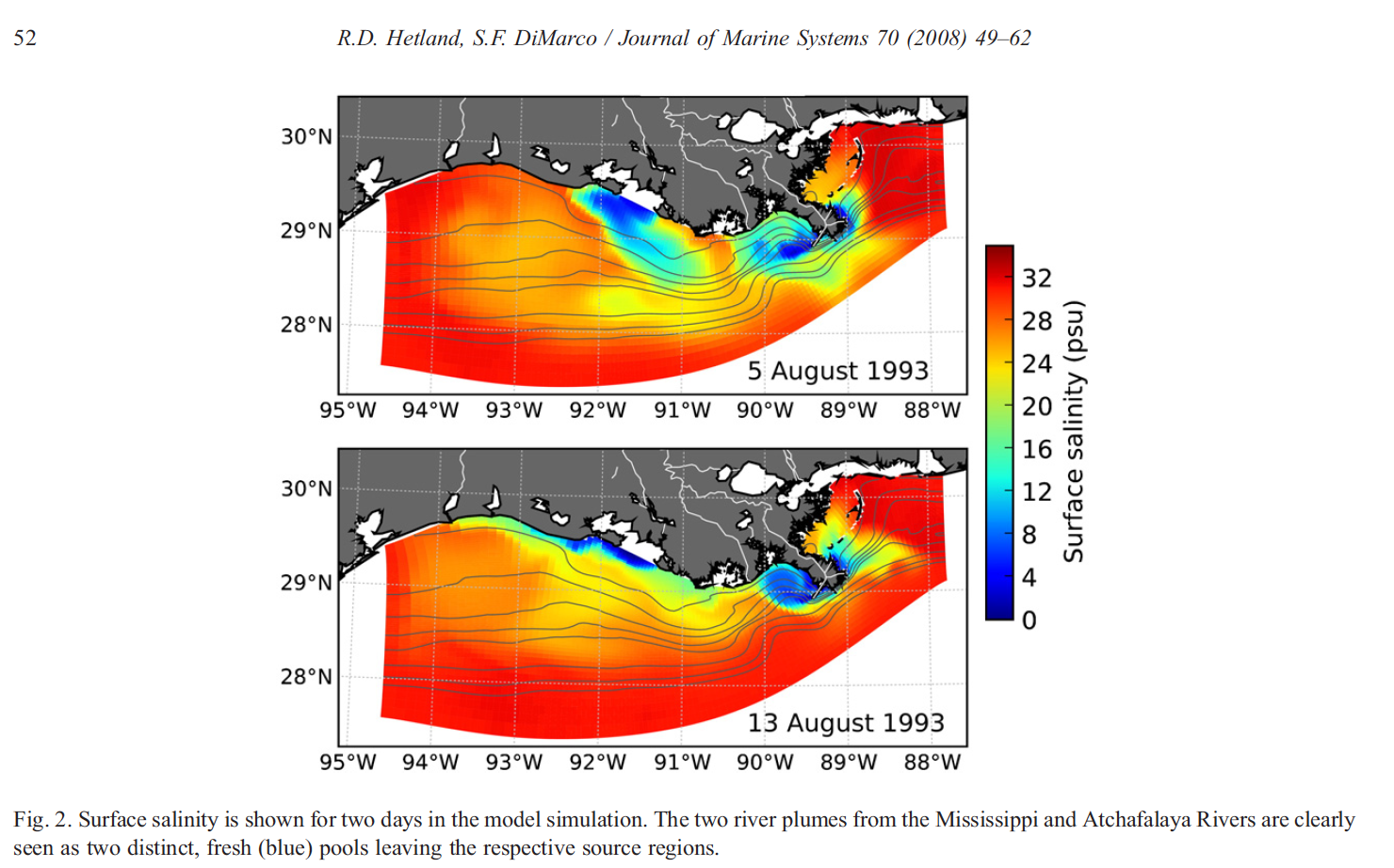 Surface Salinity
Low-Oxygen Areas: Gulf of Mexico
Hetland and DiMarco, 2008
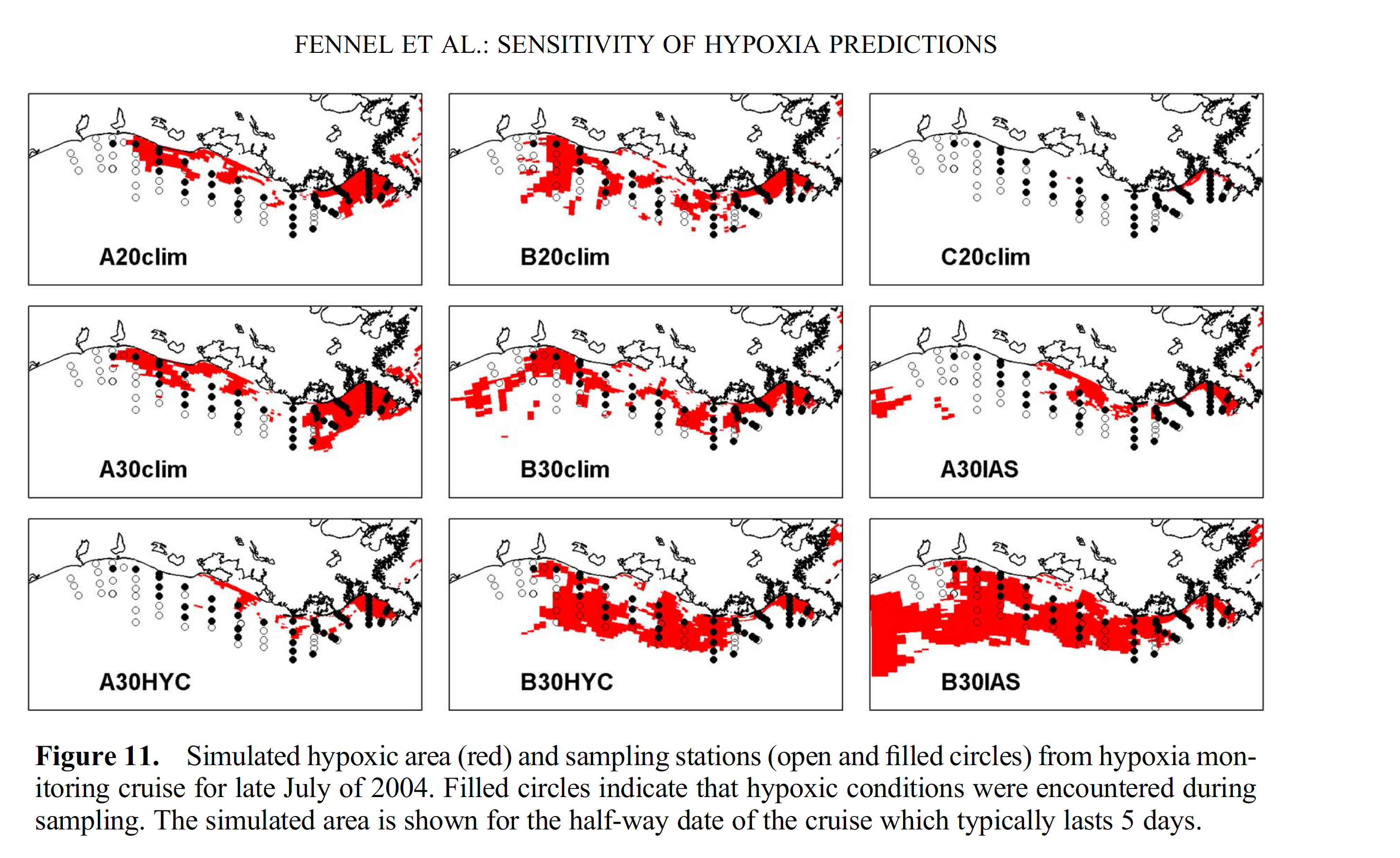 Parameterization: 
#1


#2



#3
Water Column Biogeochemistry
Sediment Transport
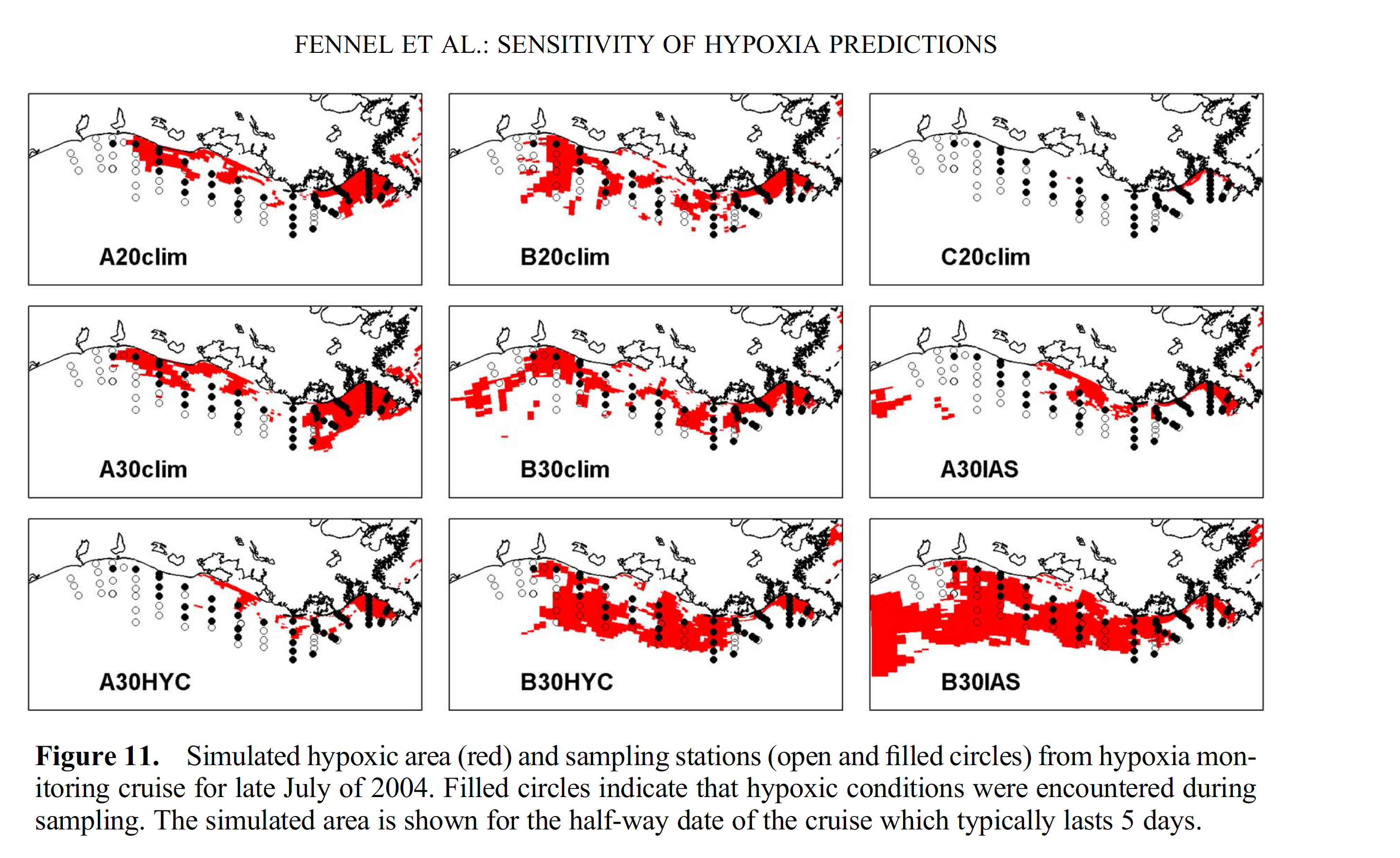 Modeled
Observed
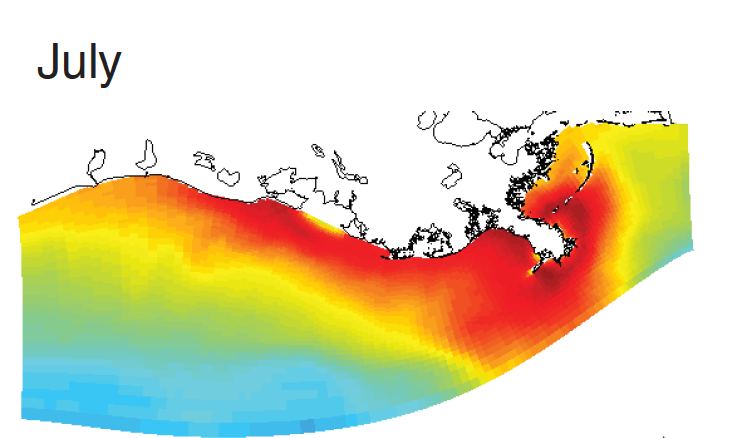 Surface Chlorophyll
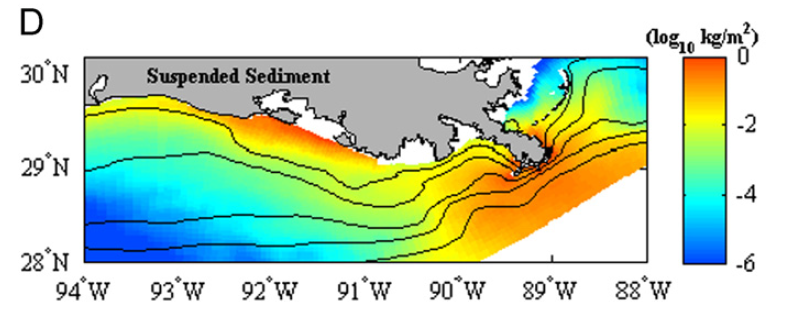 Surface Sediment
???
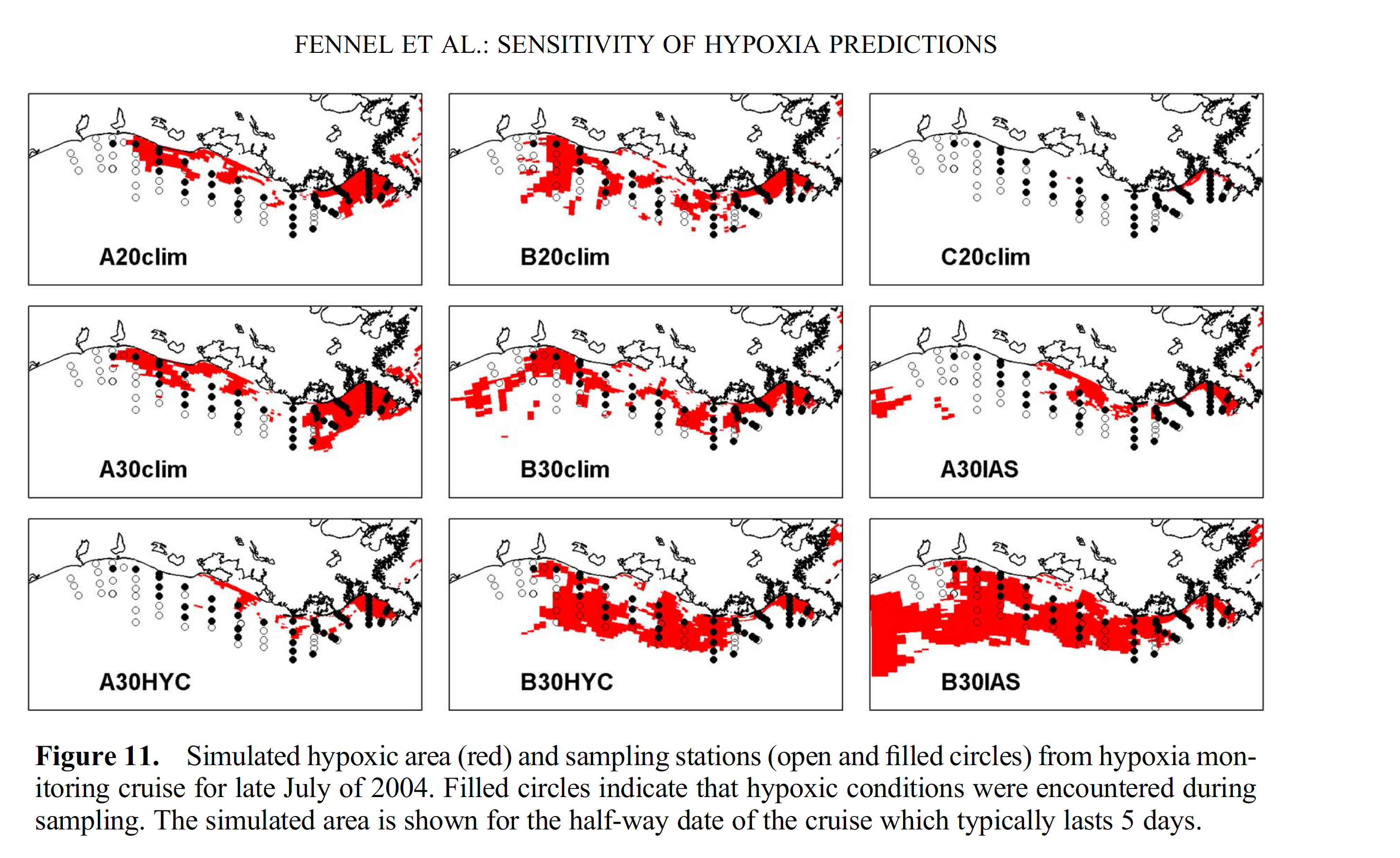 Xu et al., 2011
Fennel et al., 2011
(Fennel et al., 2013)
Motivation: Models are sensitive to Parameterization of Seabed Biogeochemical Processes
Parameterization of Seabed Processes (i.e., Bottom Boundary Condition)
#1
#2
#3
Primary Production: 
Gulf of Thailand
(Liu et al., 2007)
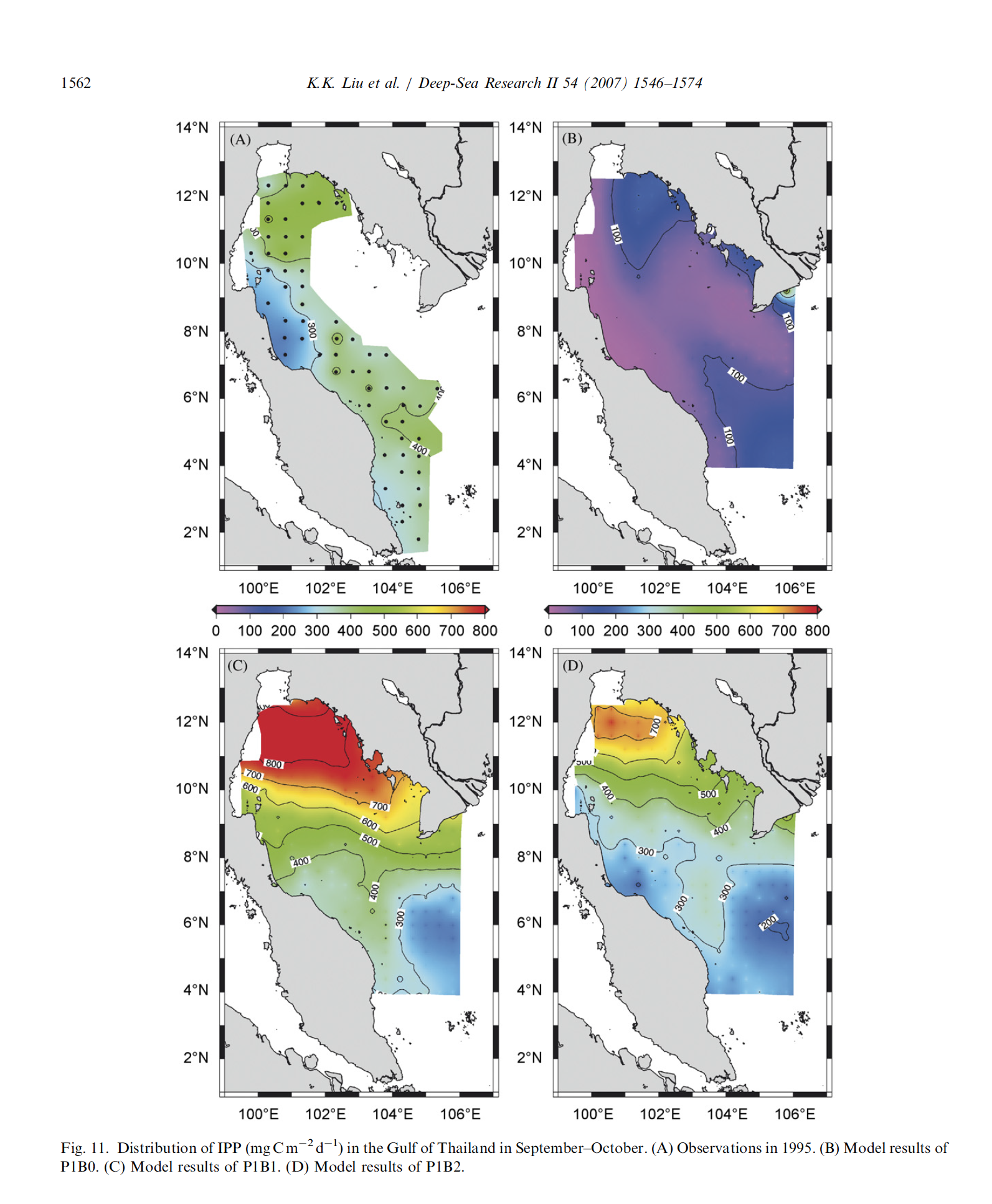 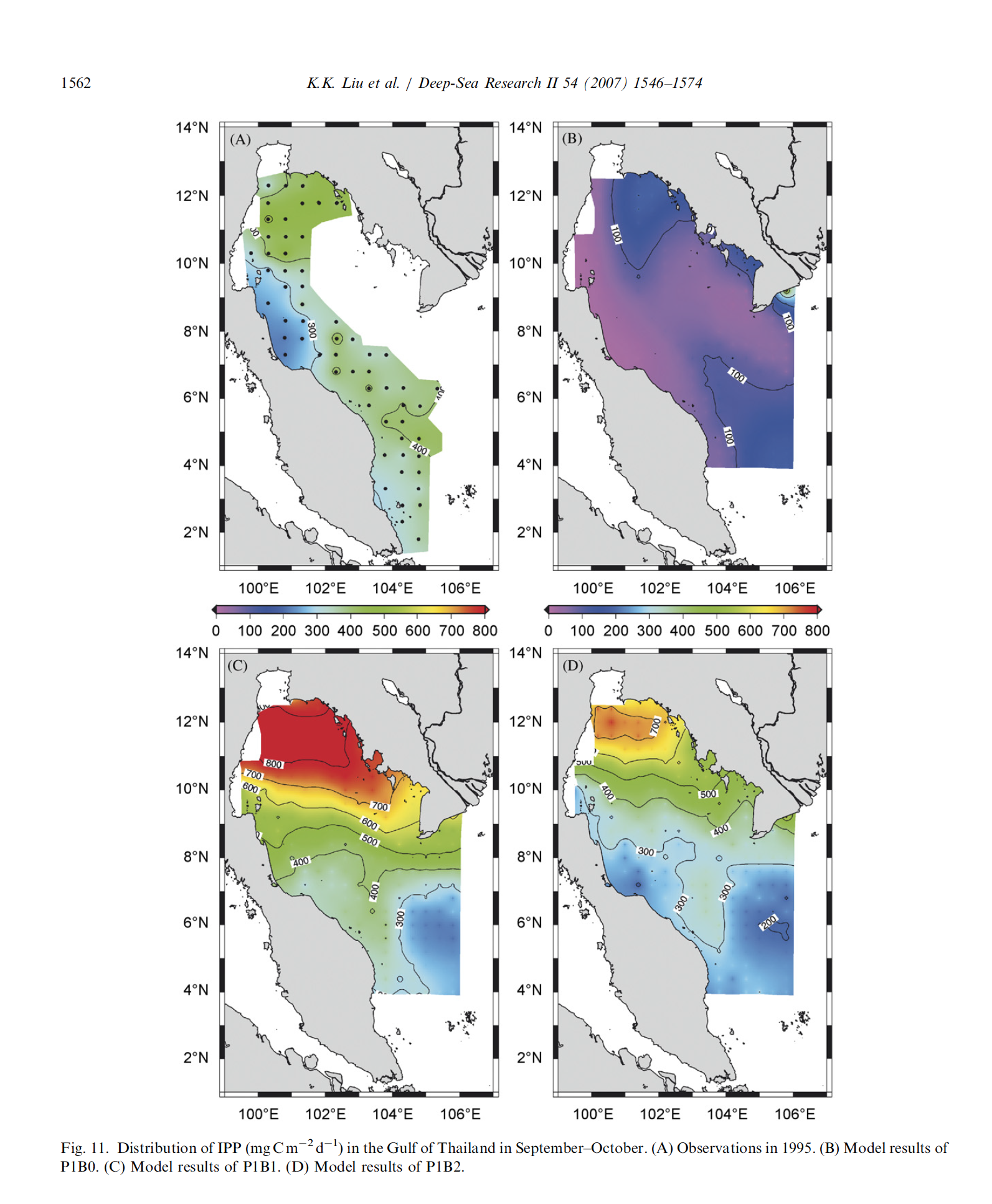 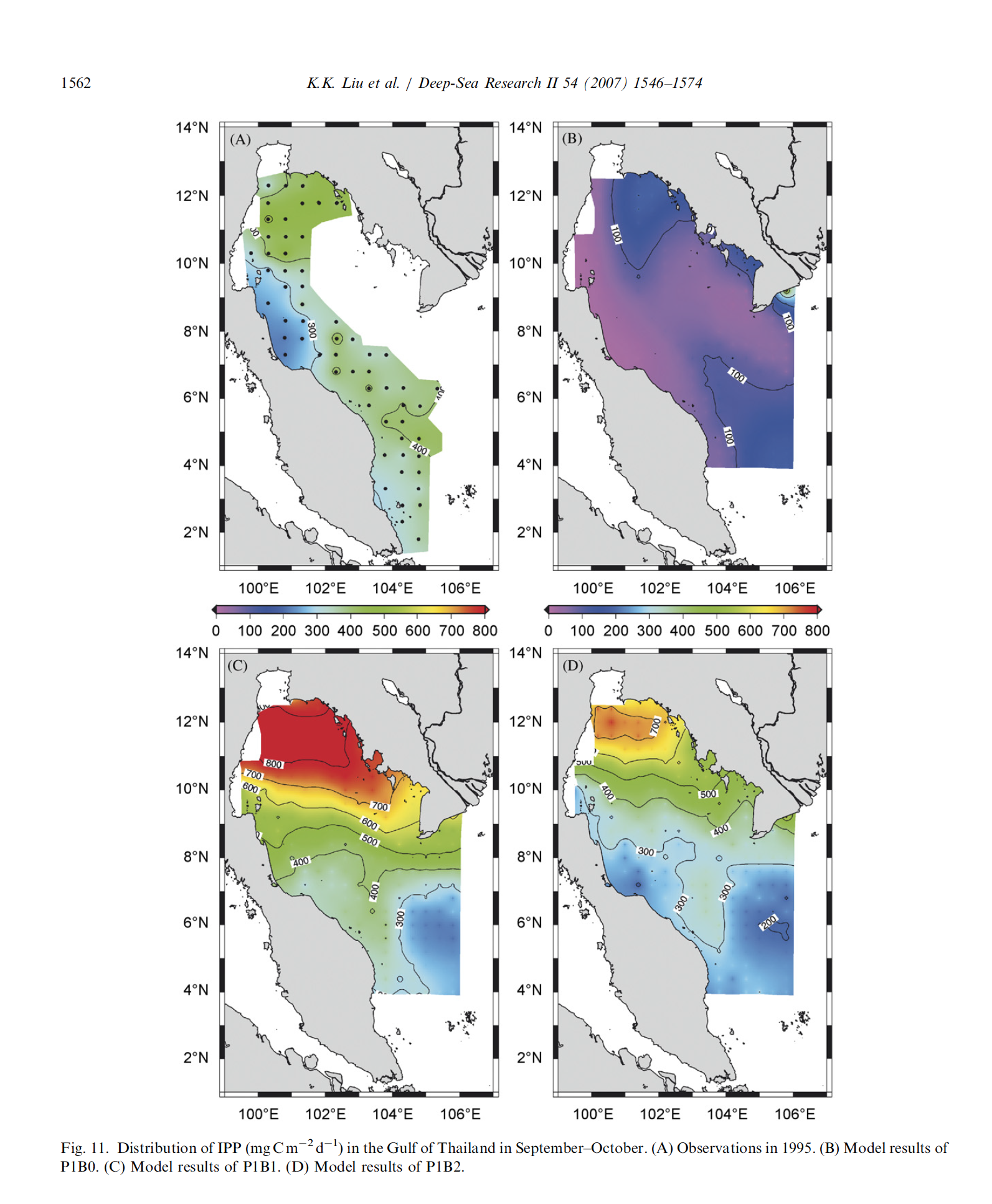 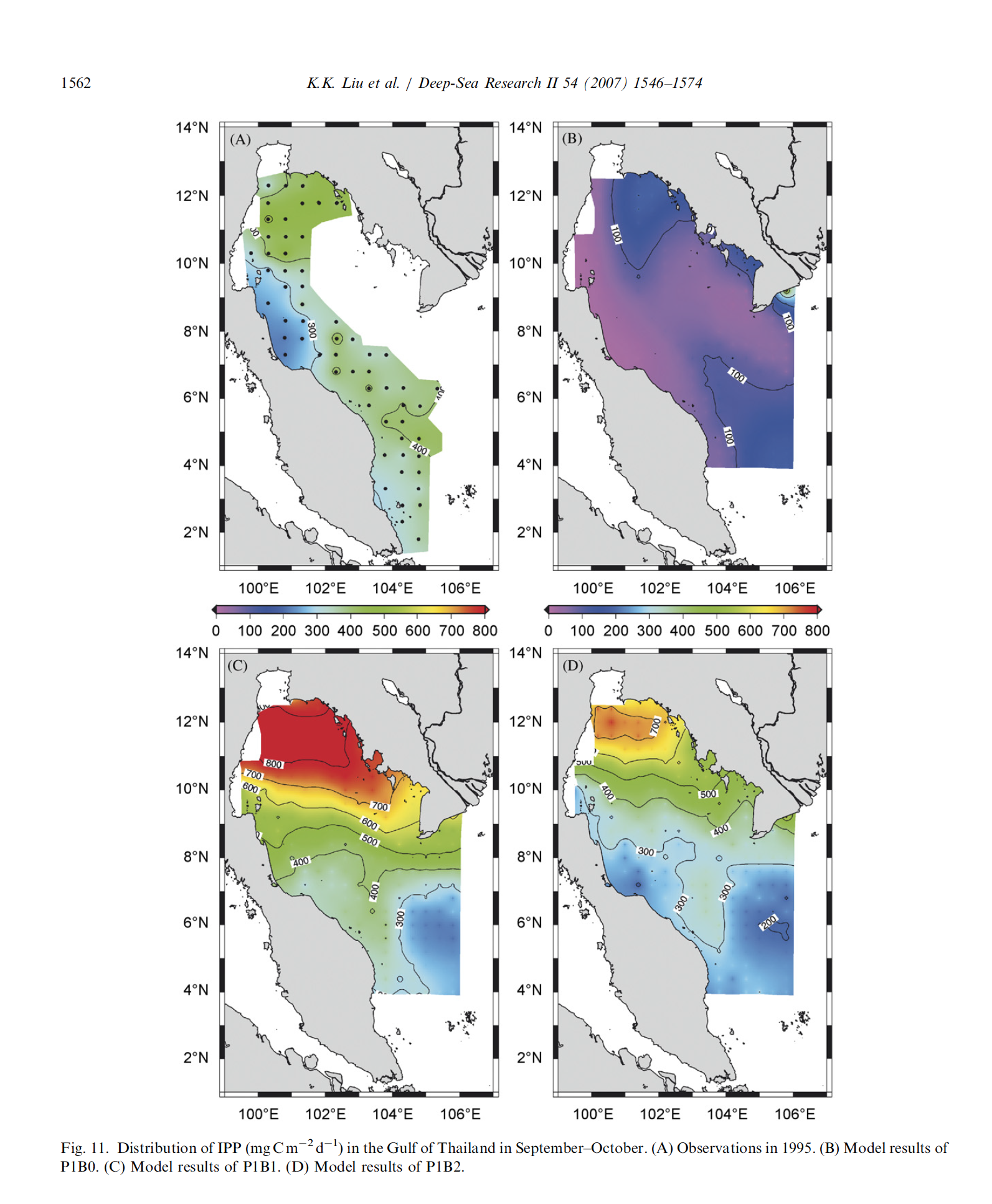 400
800
0
mg C m-2 d-1
Parameterization of Seabed Processes (i.e., Bottom Boundary Condition)
#4
#5
#6
Low-Oxygen Areas: Gulf of Mexico 
(Fennel et al., 2013)
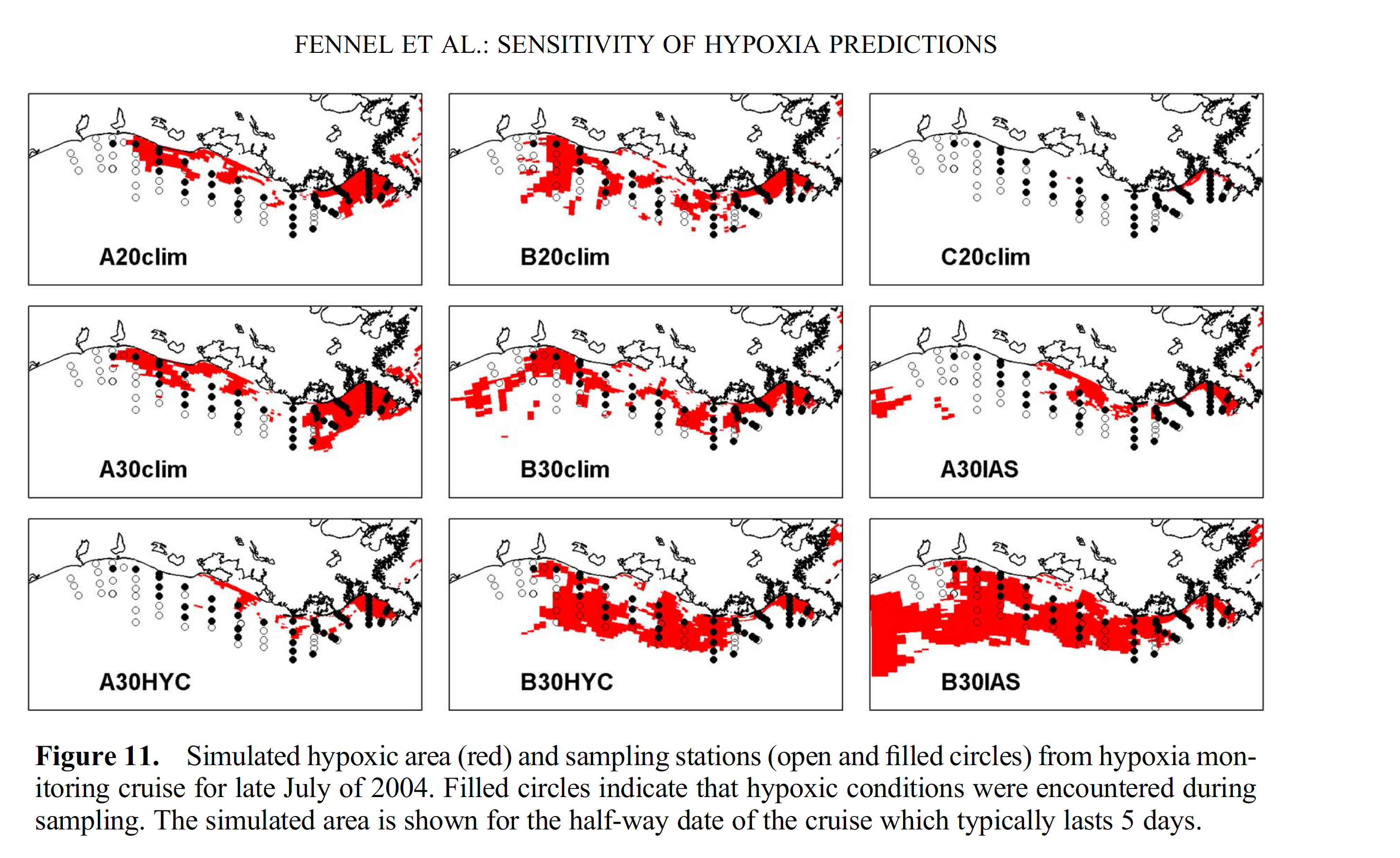 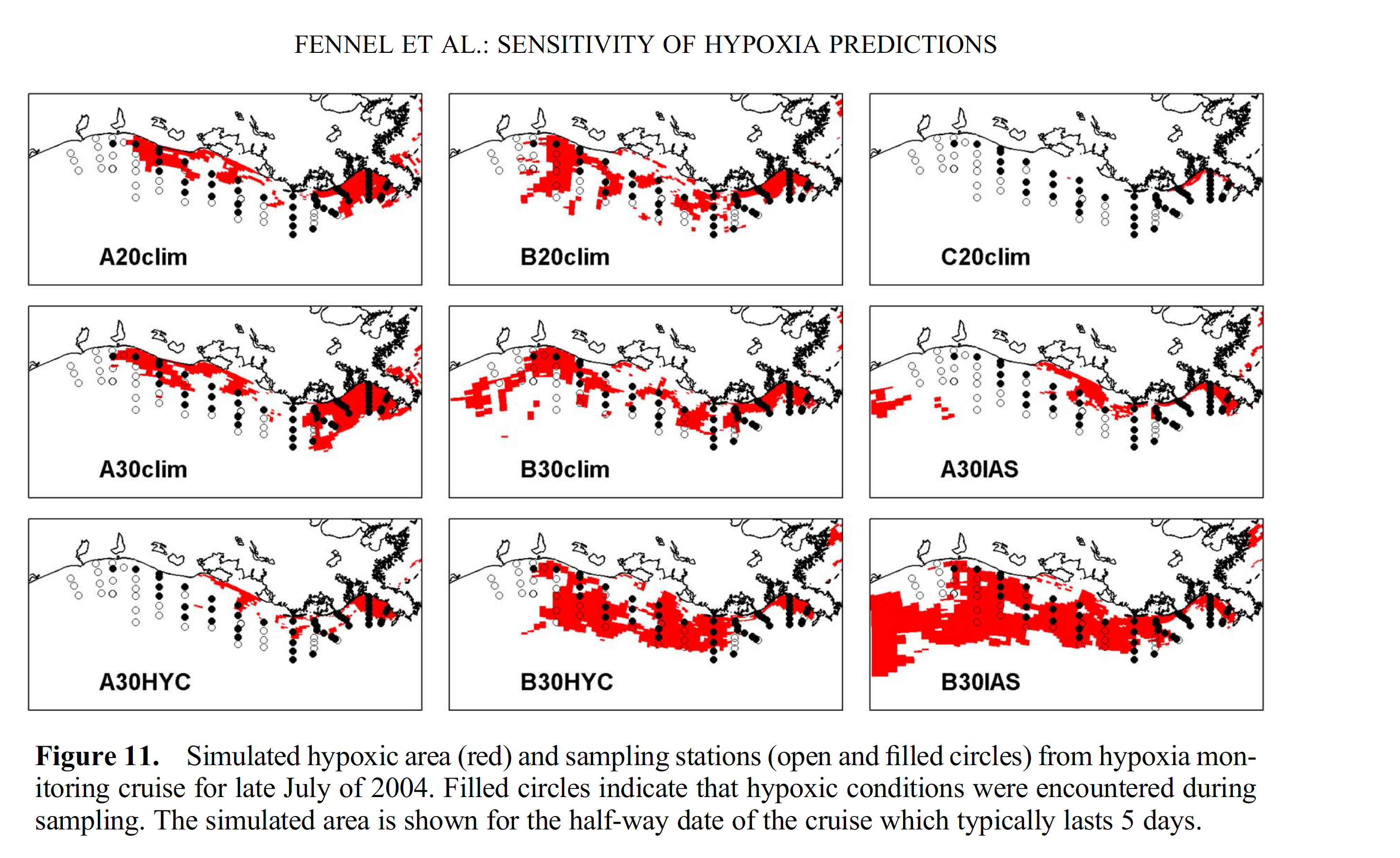 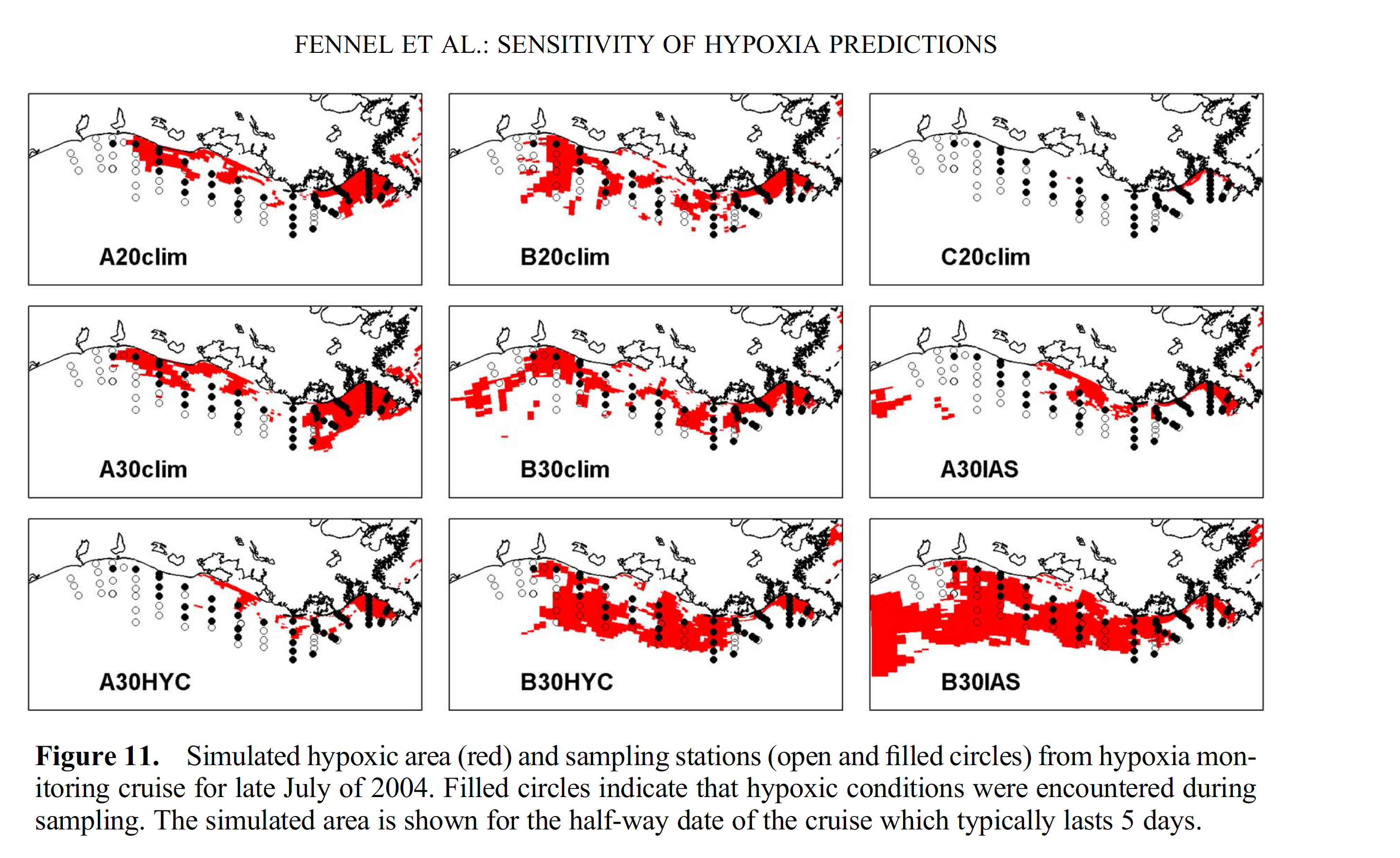 Modeled
Observed
[Speaker Notes: Oversimplification!]
ROMS Framework
Hydrodynamics 
(ROMS)
Water Column Biogeochemistry
(Fennel)
Sediment Transport
(CSTMS)
Haidvogel et al. 2000, 2008; Warner et al. 2008; Fennel et al. 2013;
HydroBioSed: A Coupled Model
Hydrodynamics (ROMS)
Water Column Biogeochemistry (Fennel)
Sediment Transport (CSTMS)
Seabed Biogeochemistry (Soeteart)
Completed for Moriarty et al. (2017)
Haidvogel et al. 2000, 2008; Warner et al. 2008; Fennel et al. 2013; Soetaert et al. 1996
HydroBioSed
New model processes include:

Erosion of organic matter & storage in seabed
Redistribution of resuspended organic matter

Fluxes of oxygen at seabed -water interface 

Decomposition of organic matter and oxidation of reduced chemical species in seabed
Hydrodynamics (ROMS)
Water Column Biogeochemistry (Fennel)
Sediment Transport (CSTMS)
Seabed Biogeochemistry (Soeteart)
Completed for Moriarty et al. (2017)
1-D Model Implementation:
Rhone Delta, France
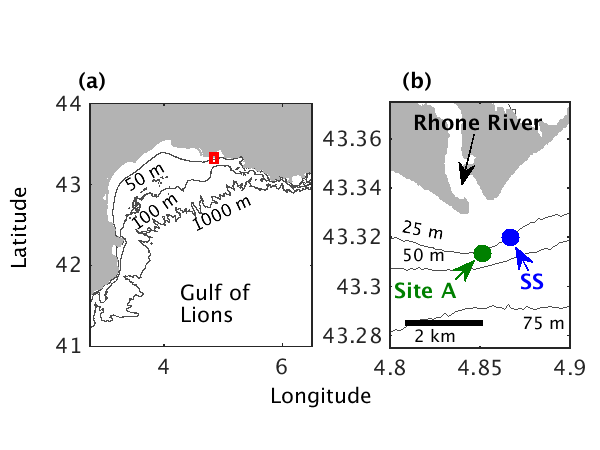 France
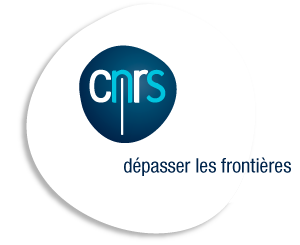 Spain
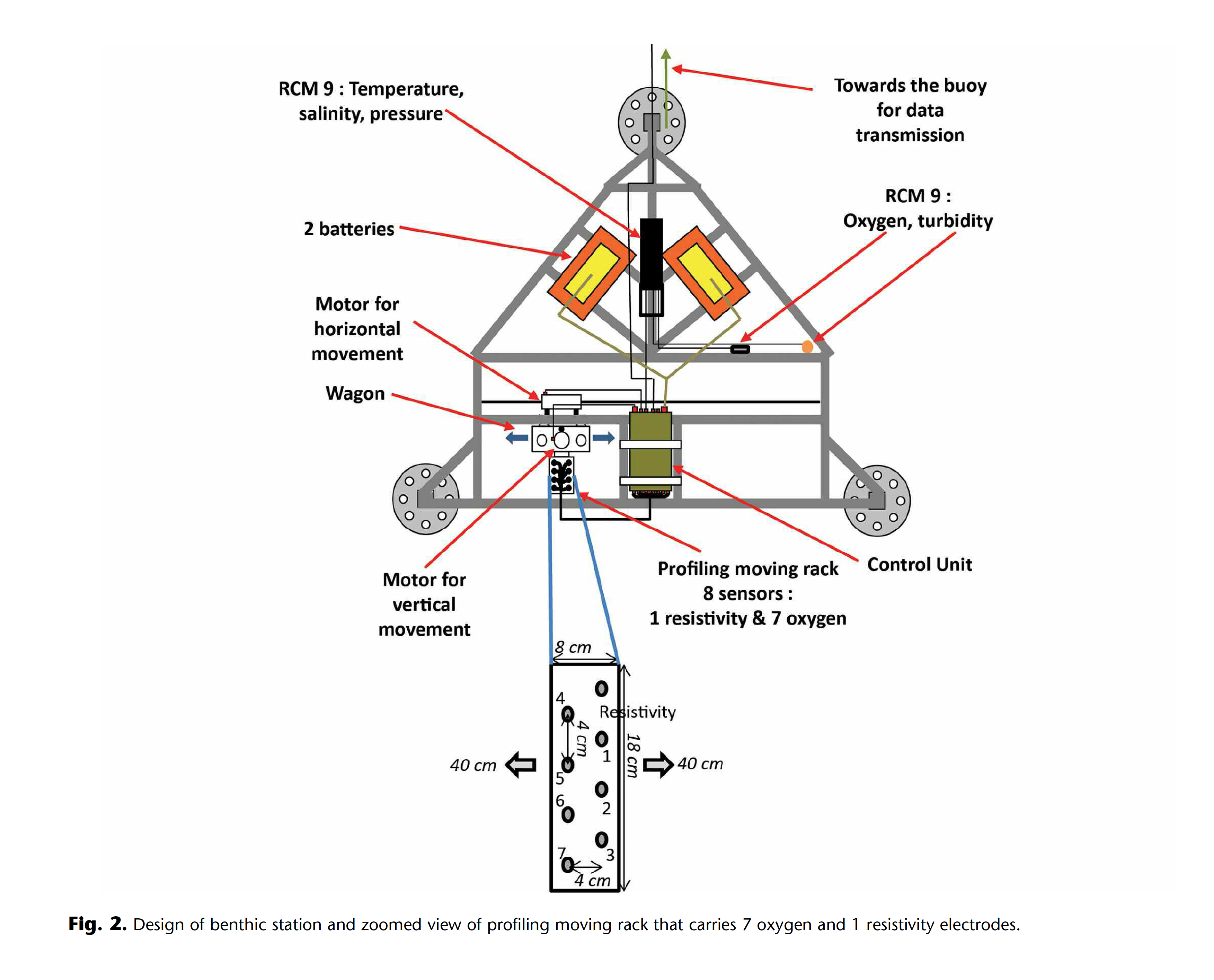 Mediterranean Sea
Toussaint et al. (2014)
[Speaker Notes: Switch to motivation of rhone study, not showing an instrument]
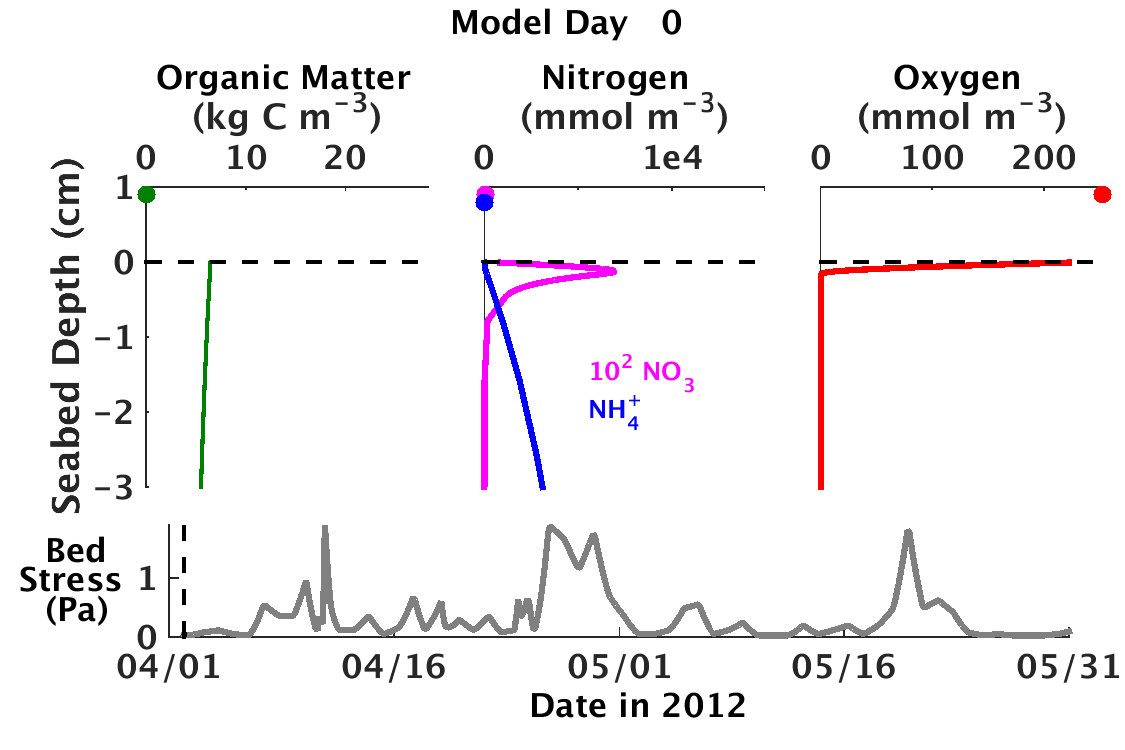 Result #1: Resuspension Increased Flux of Oxygen Into Seabed
Model (Moriarty et al., 2017)
Observations (Toussaint et al., 2014)
Erosional
Pre-Erosion
O2 Profiles (mmol m-3)
0
0
300
300
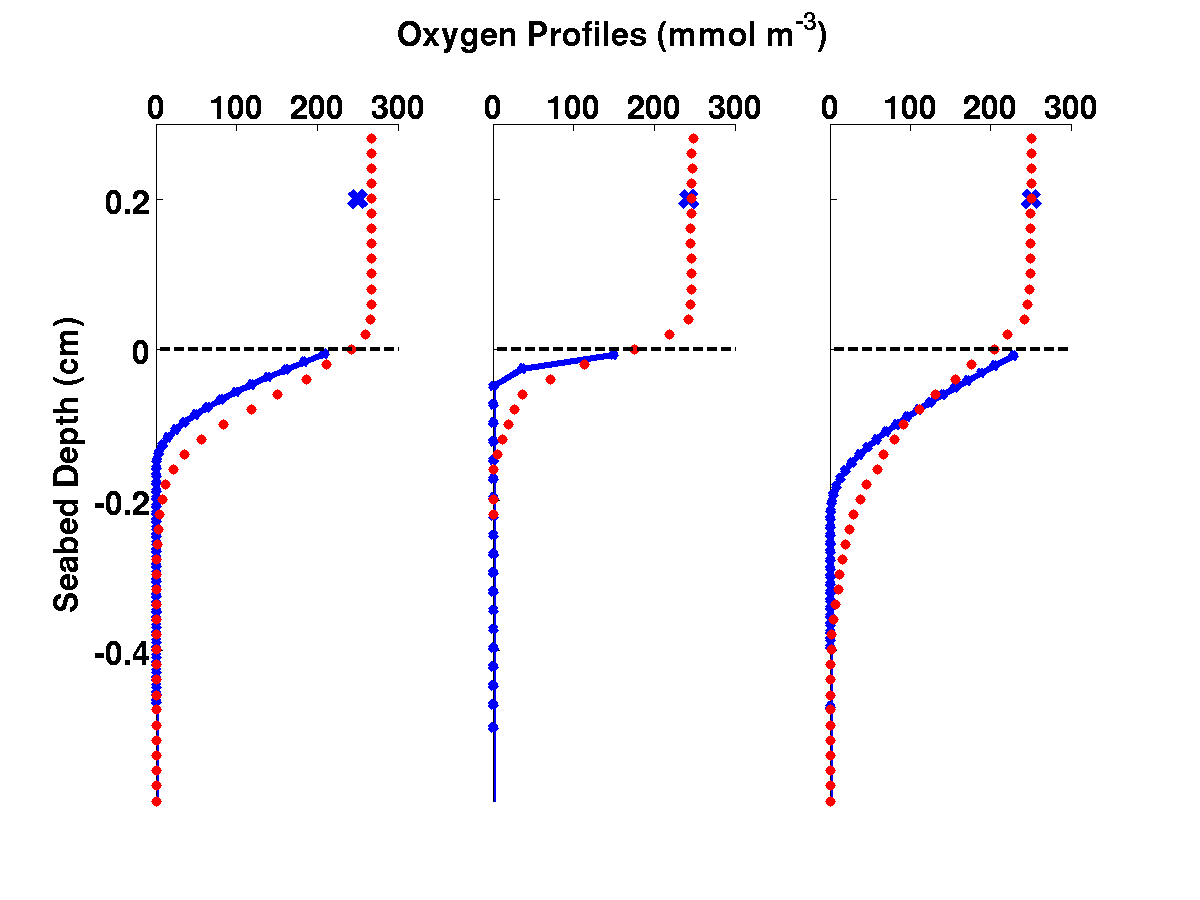 -0.2
Depth into Seabed (cm)
0
0.2
Result #1: Resuspension Increased Flux of Oxygen Into Seabed
Model (Moriarty et al., 2017)
Observations (Toussaint et al., 2014)
Erosional
Pre-Erosion
O2 Profiles (mmol m-3)
0
0
300
300
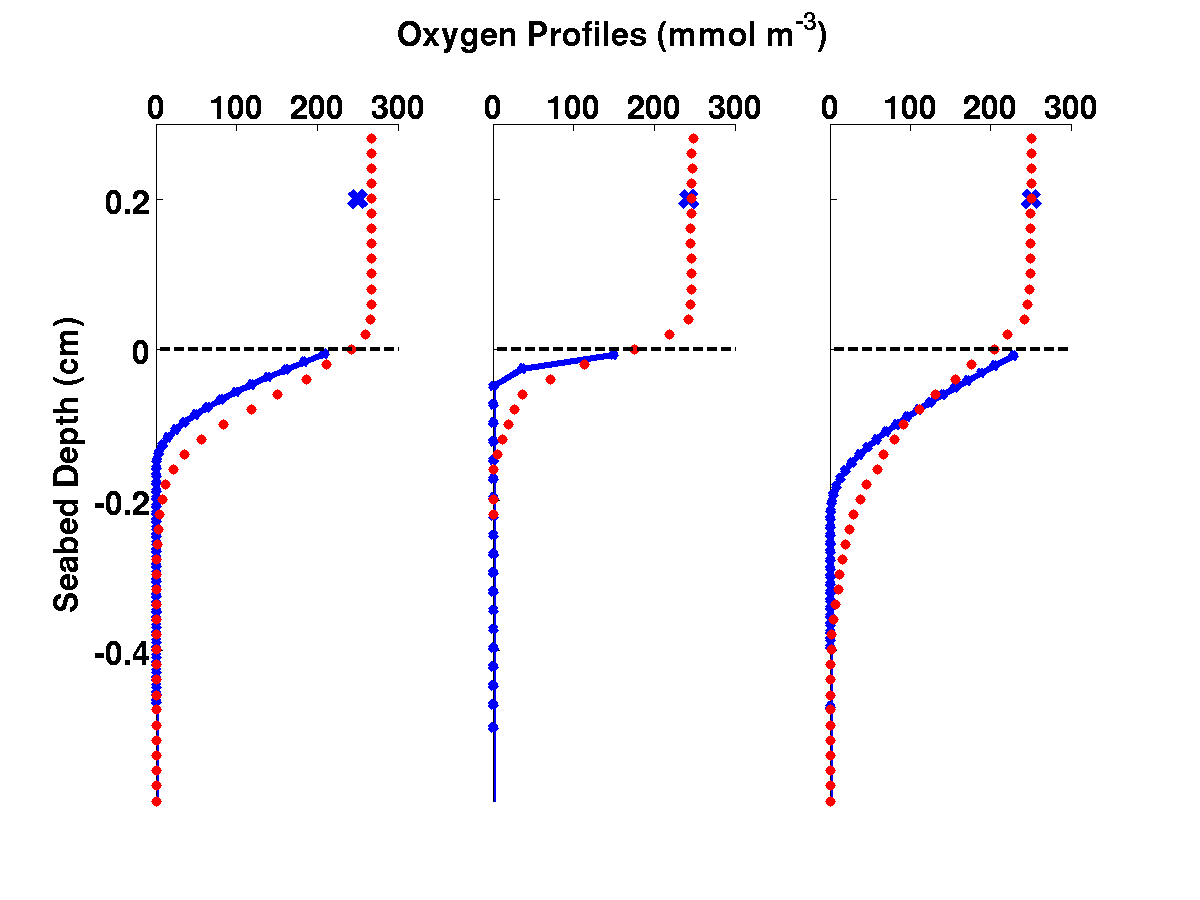 -0.2
Depth into Seabed (cm)
0
0.2
Result #1: Resuspension Increased Flux of Oxygen Into Seabed
During Erosion
Pre-Erosion
Model (Moriarty et al., 2017)
Observations (Toussaint et al., 2014)
Oxic Water Column
Erosional
Pre-Erosion
O2 Profiles (mmol m-3)
Oxic Seabed
0
0
300
300
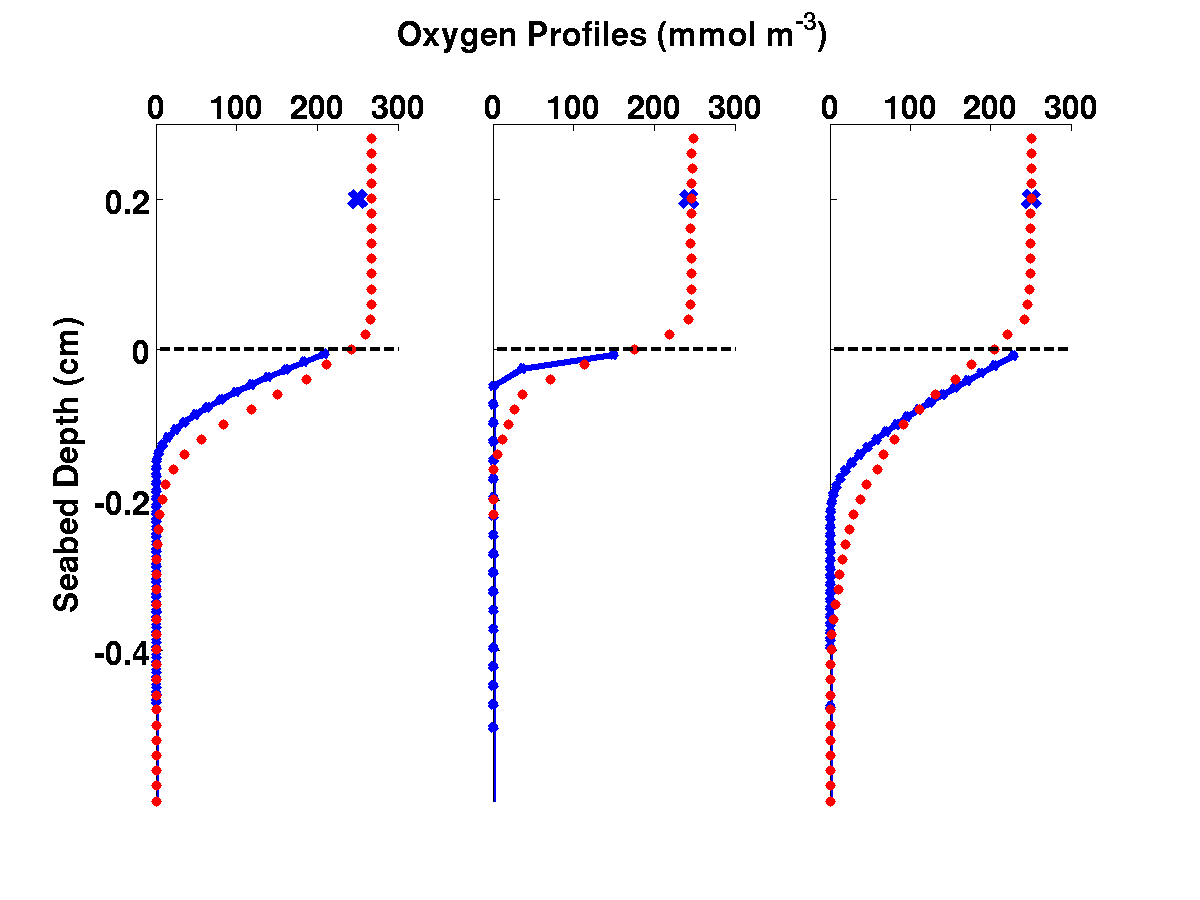 -0.2
Depth into Seabed (cm)
0
0.2
Anoxic Seabed
Result #1: Resuspension Increased Flux of Oxygen Into Seabed
During Erosion
Pre-Erosion
Model (Moriarty et al., 2017)
Observations (Toussaint et al., 2014)
Diffusive O2 Flux
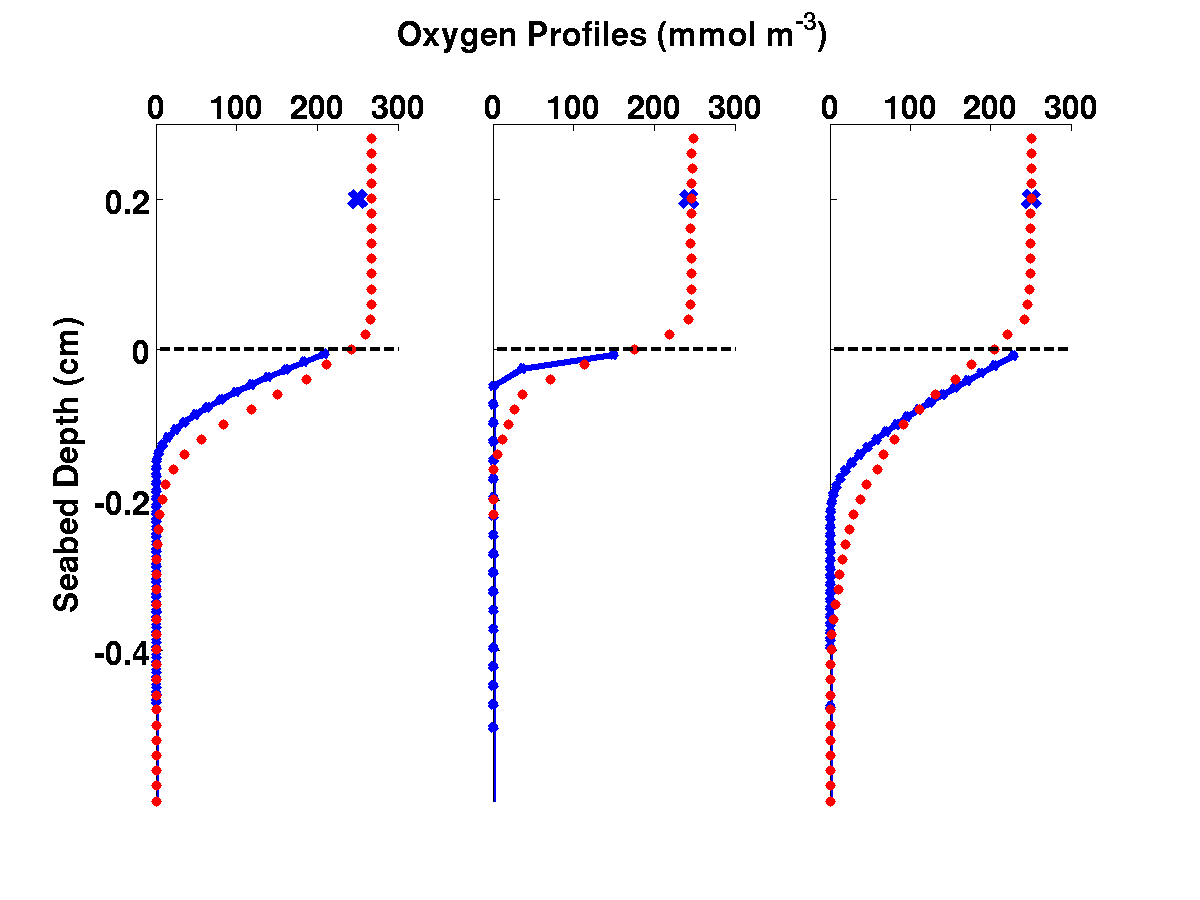 Erosional
Pre-Erosion
Diffusive O2 Flux
O2 Profiles (mmol m-3)
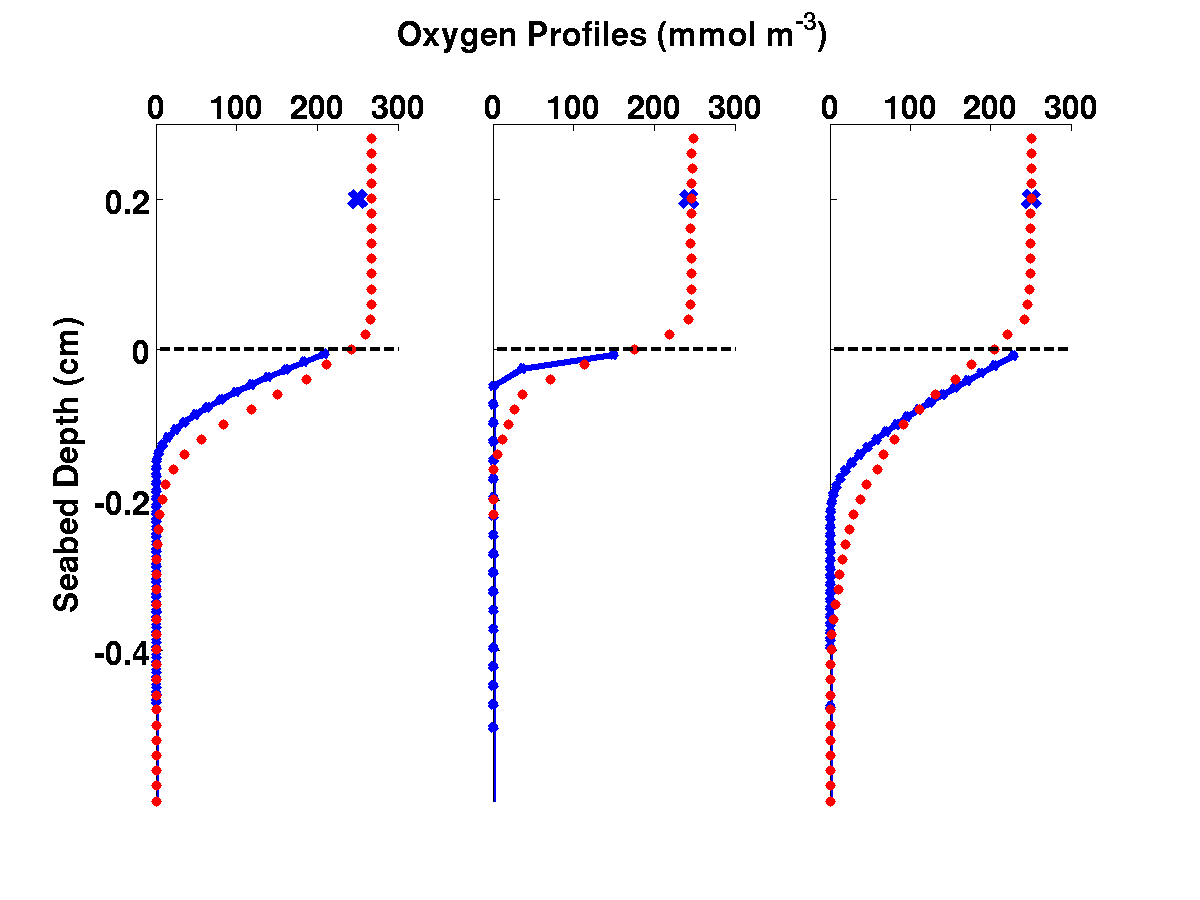 0
0
300
300
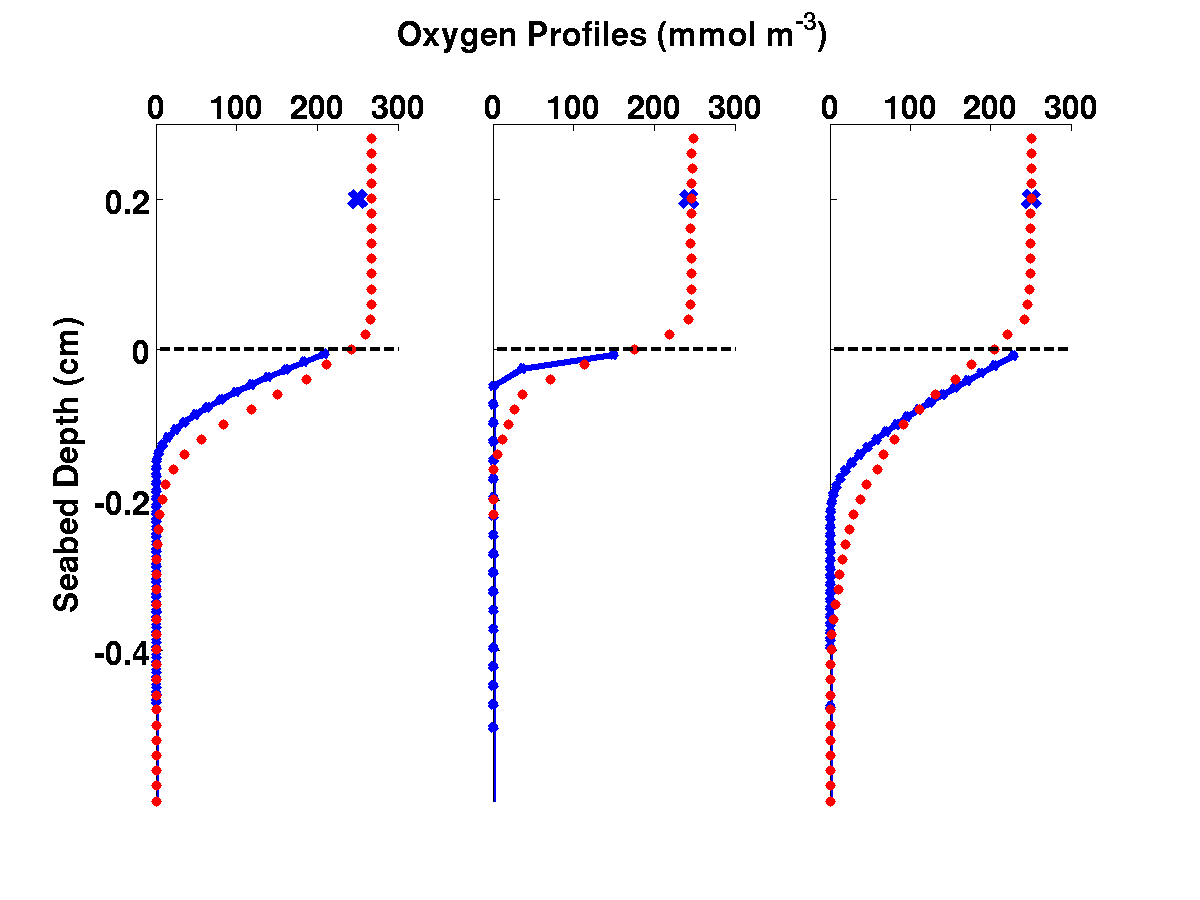 -0.2
Depth into Seabed (cm)
O2 
Consumption
0
O2 Consump-tion
0.2
HydroBioSed Implementation for Northern Gulf of Mexico
Hydrodynamic Set-up: 
Hetland and DiMarco (2008)
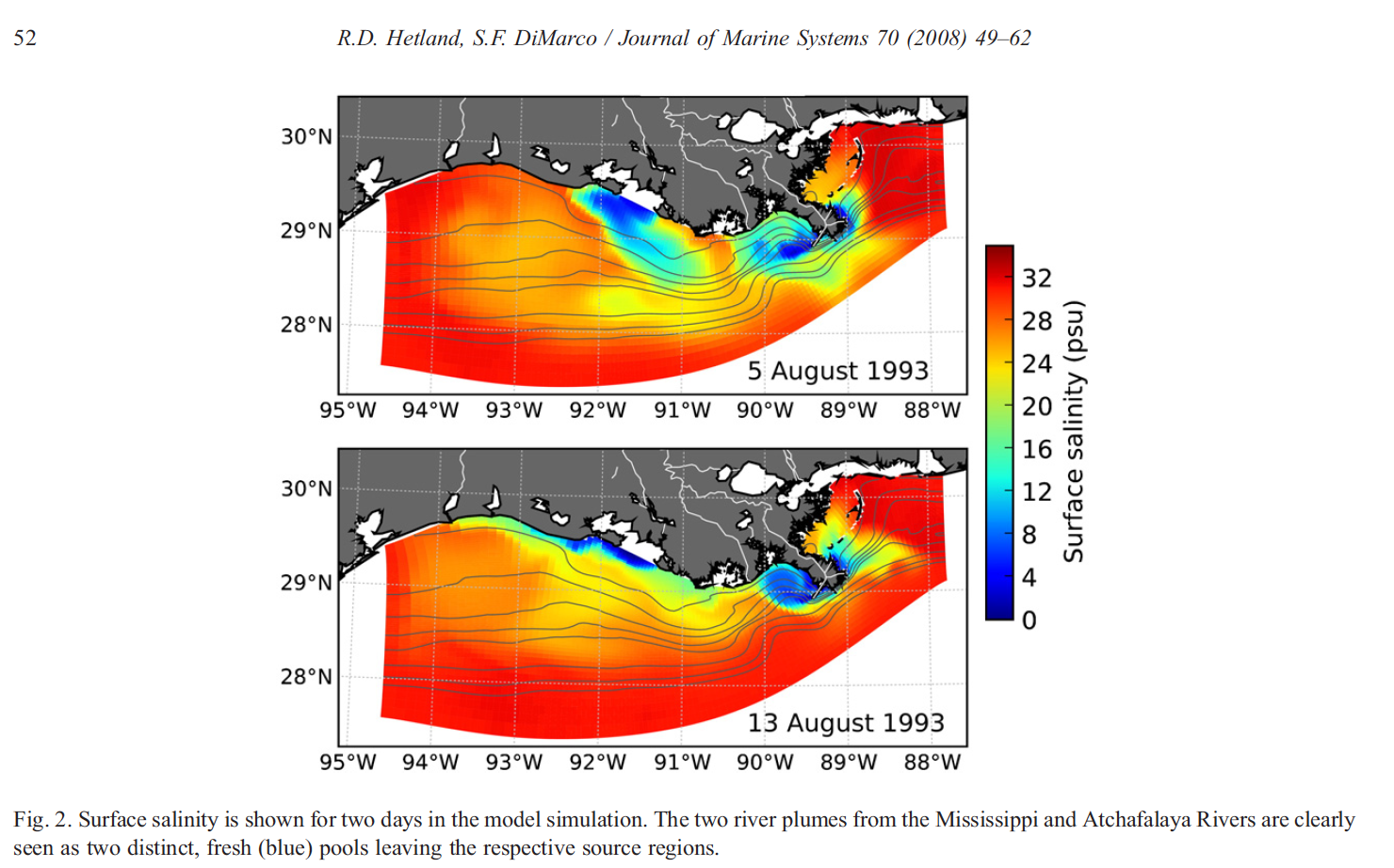 Surface Salinity
Water Column Biogeochemistry Set-up: 
Fennel et al. (2011)
Seabed & Sediment Set-up: 
Xu et al. (2011)
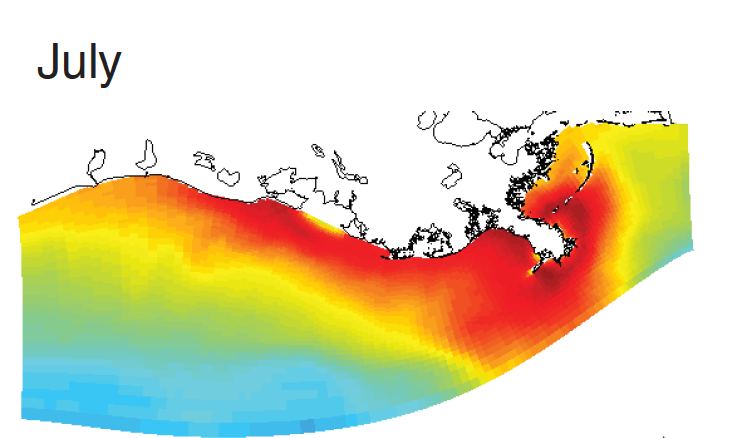 Surface Chlorophyll
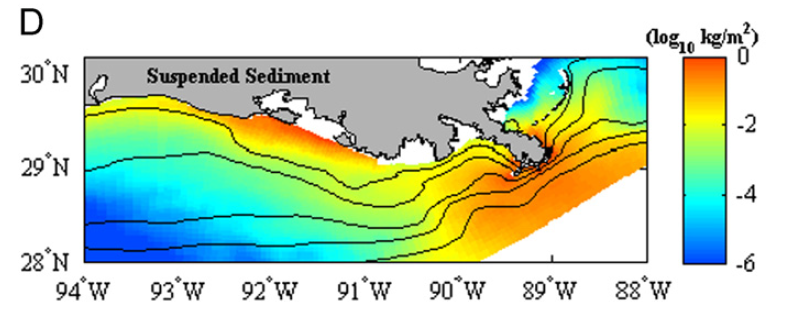 Surface Sediment
HydroBioSed Implementation for Northern Gulf of Mexico
Hydrodynamic Set-up: 
Hetland and DiMarco (2008)
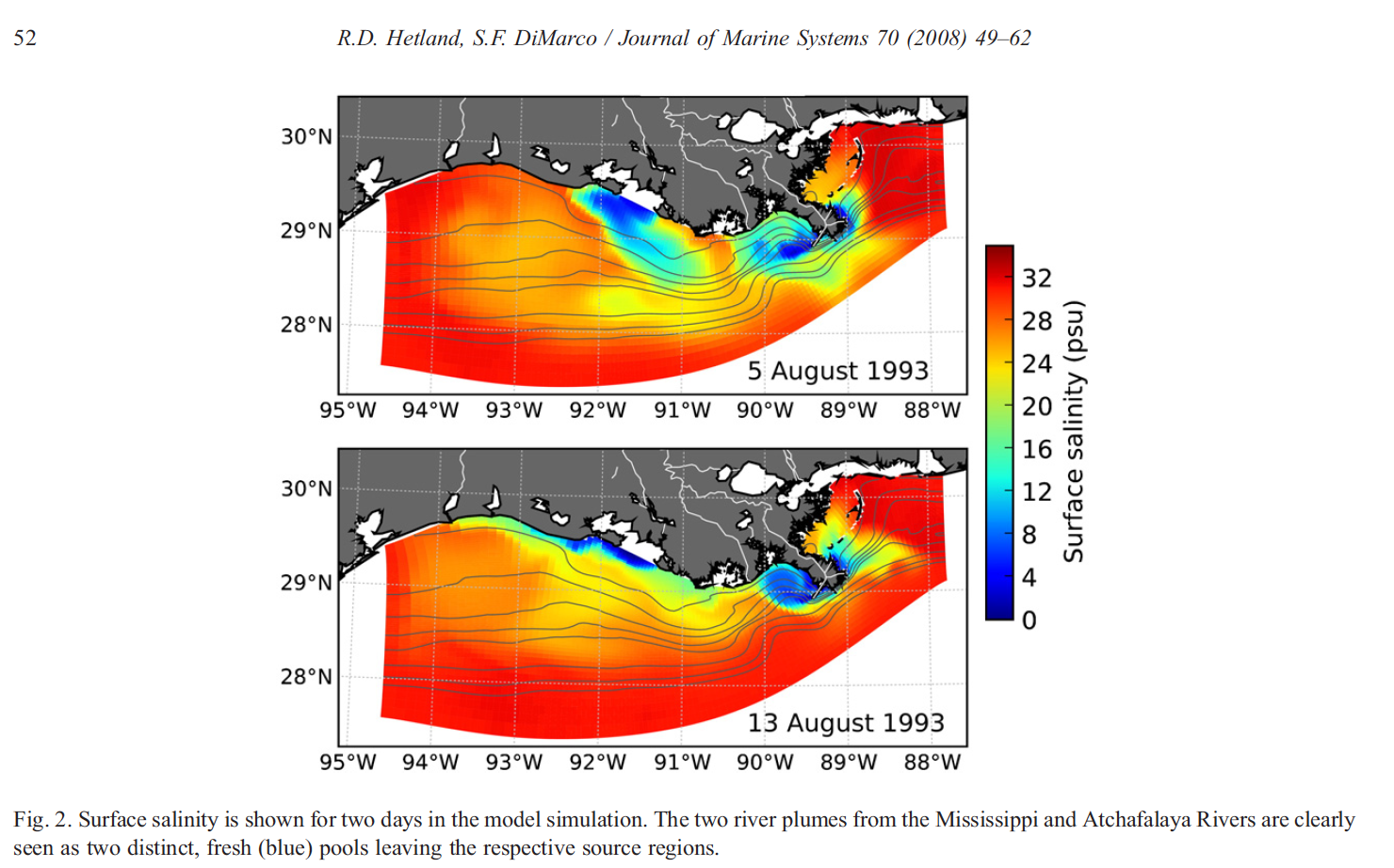 Surface Salinity
Water Column Biogeochemistry Set-up: 
Fennel et al. (2011)
Seabed & Sediment Set-up: 
Xu et al. (2011)
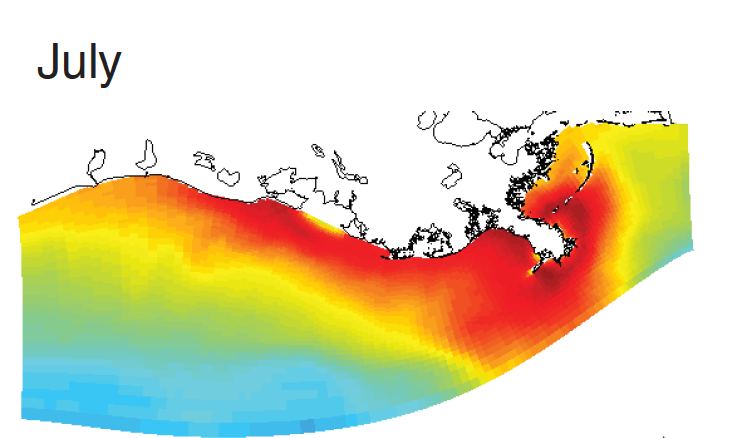 Surface Chlorophyll
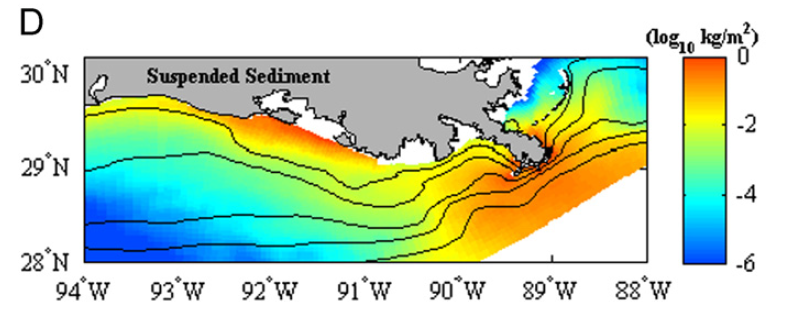 Surface Sediment
NH4 Seabed Profiles
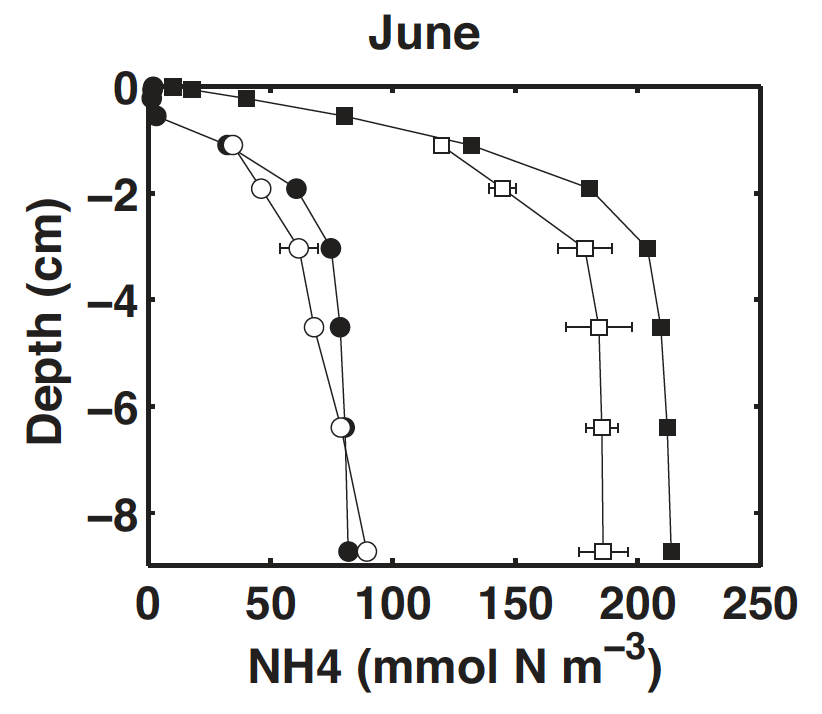 Seabed Biogeochemistry Set-up: 
Laurent et al. (2016)
HydroBioSed Implementation for Northern Gulf of Mexico
Hydrodynamic Set-up: 
Hetland and DiMarco (2008)
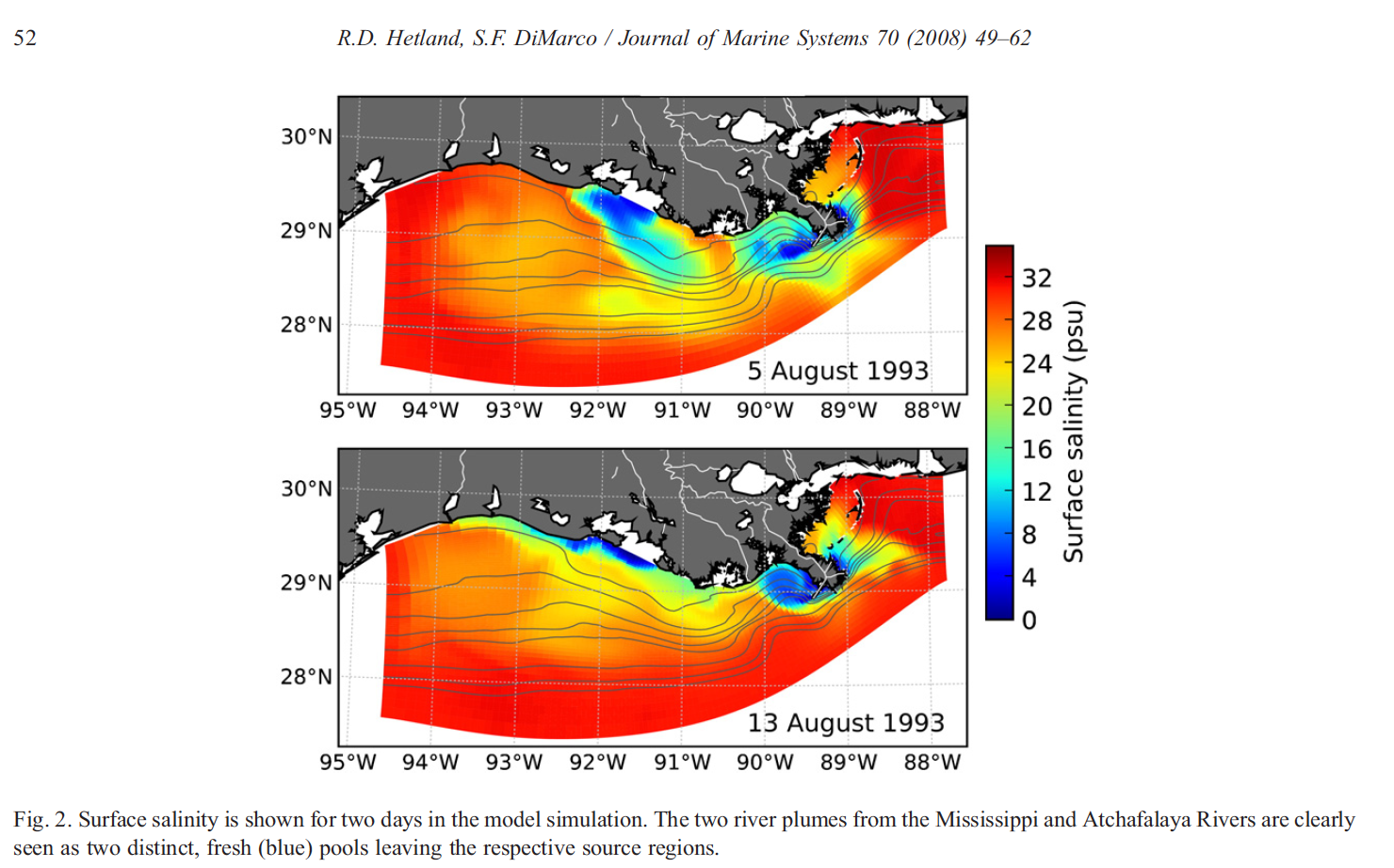 Surface Salinity
Water Column Biogeochemistry Set-up: 
Fennel et al. (2011)
Seabed & Sediment Set-up: 
Xu et al. (2011)
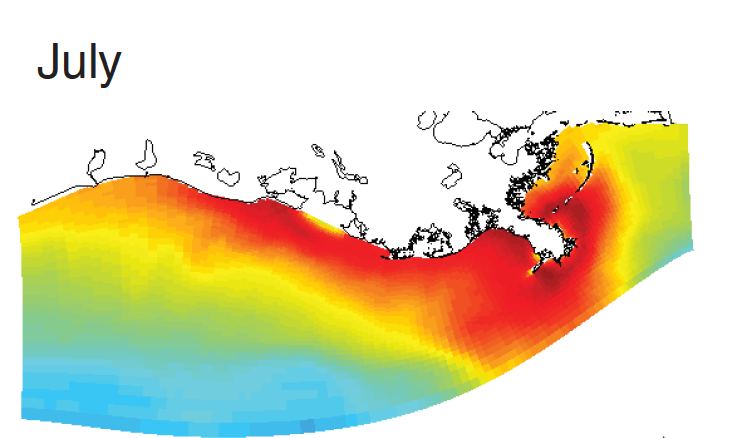 Surface Chlorophyll
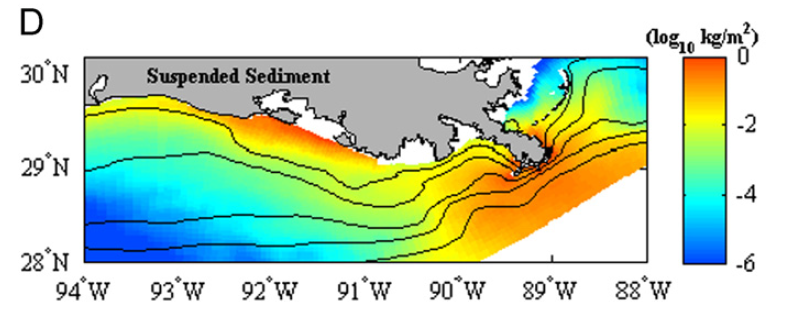 Surface Sediment
NH4 Seabed Profiles
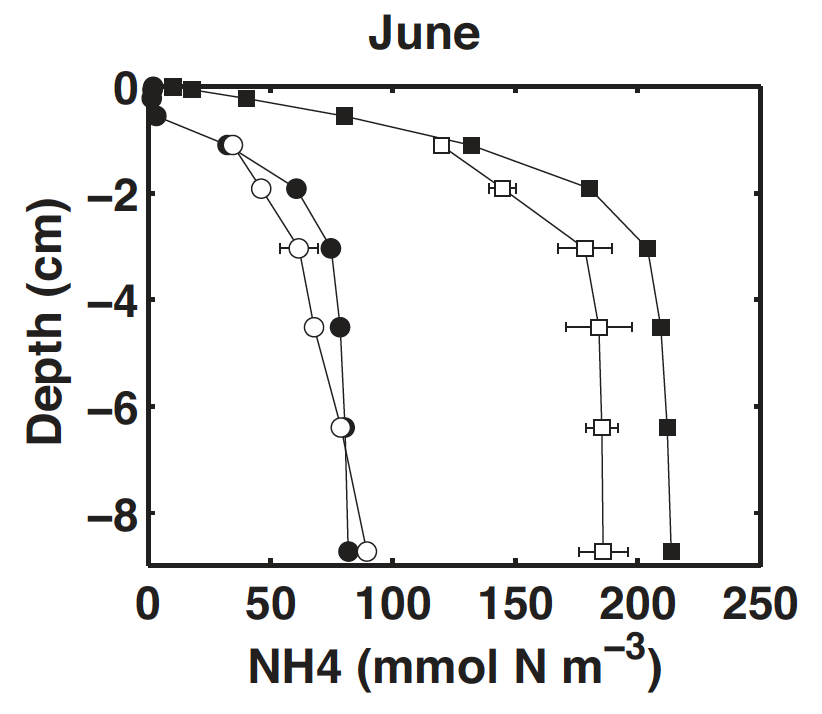 Seabed Biogeochemistry Set-up: 
Laurent et al. (2016)
January – December 2006
Result #2: Decomposition of resuspended organic matter increased bottom water oxygen consumption
Change due to Resuspension
Standard Model Run
(August 2006)
0 m
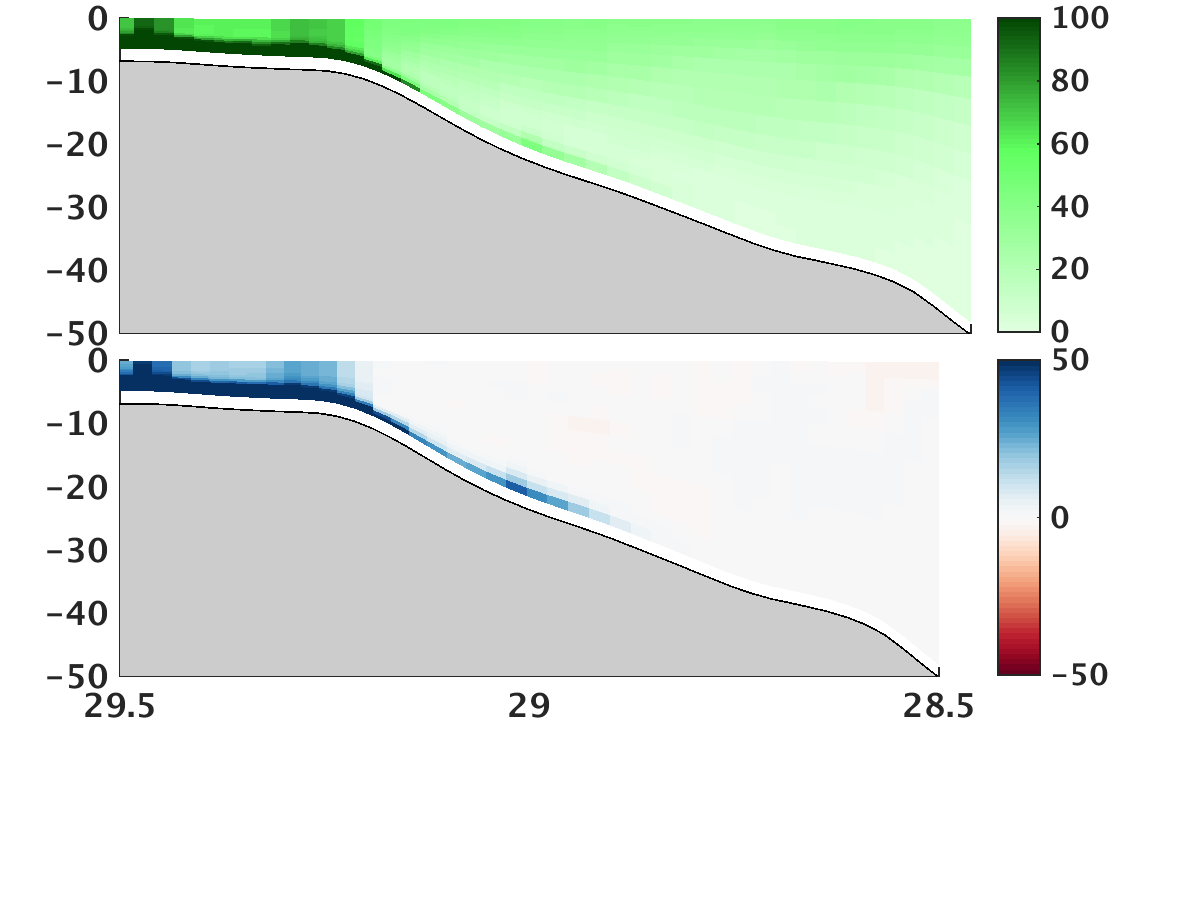 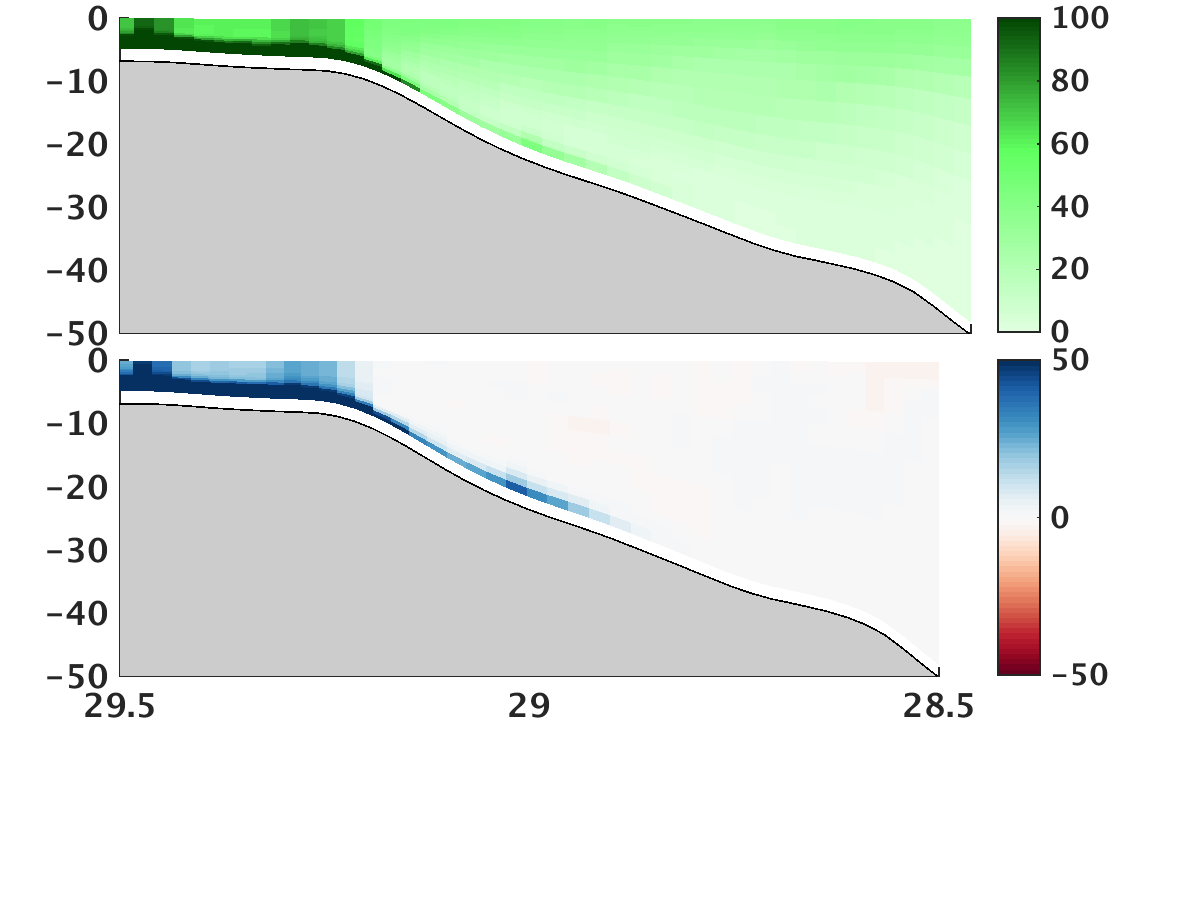 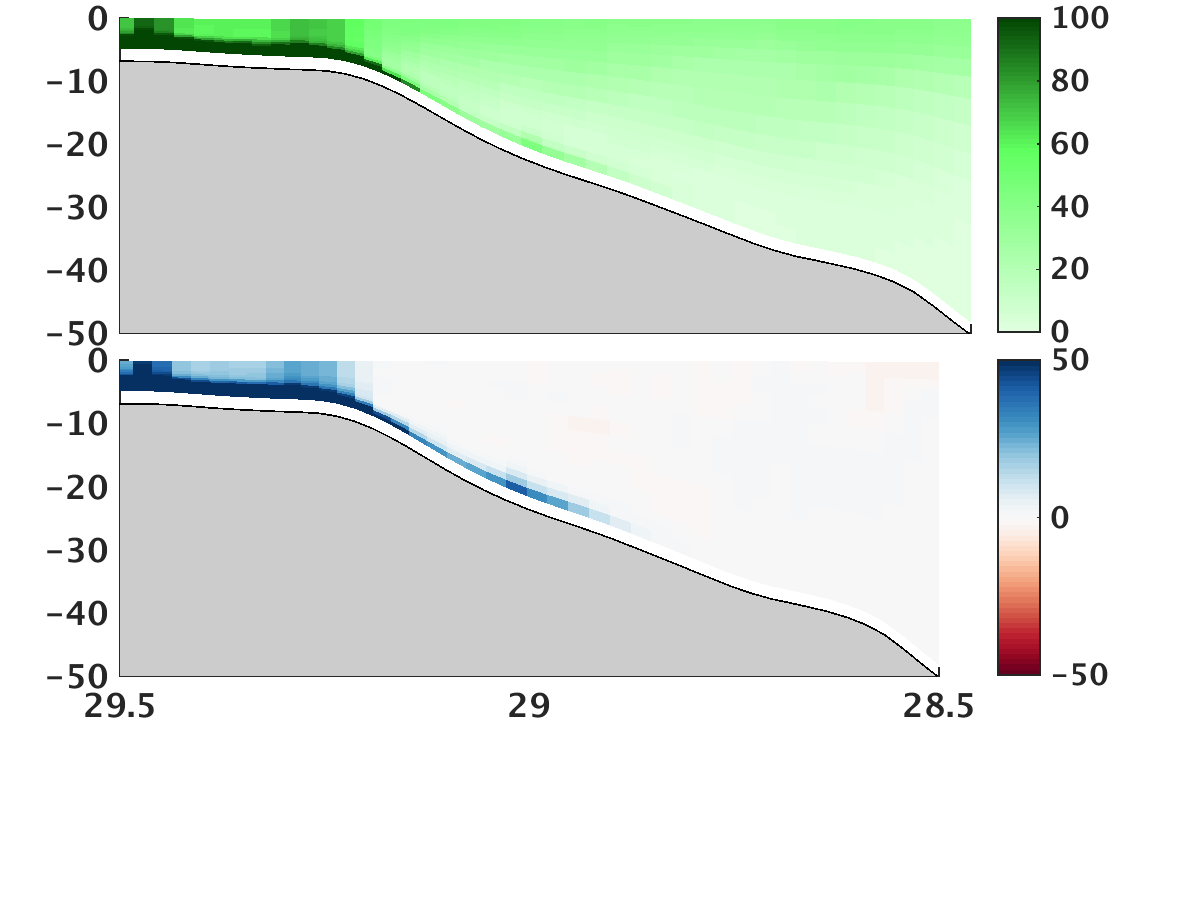 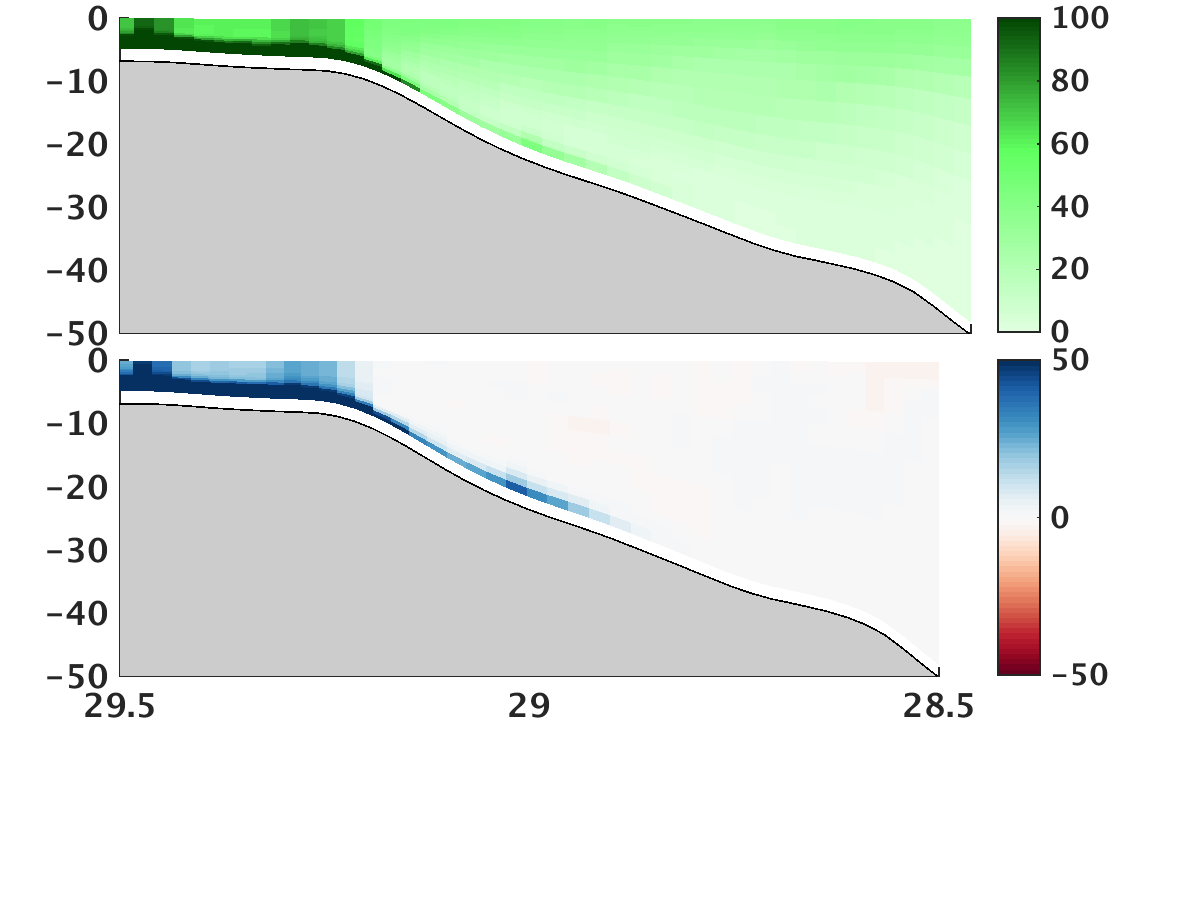 Organic Matter
(mmol C m-3)
50
100
0
50
0
-50
50 m
Result #2: Decomposition of resuspended organic matter increased bottom water oxygen consumption
Change due to Resuspension
Standard Model Run
(August 2006)
0 m
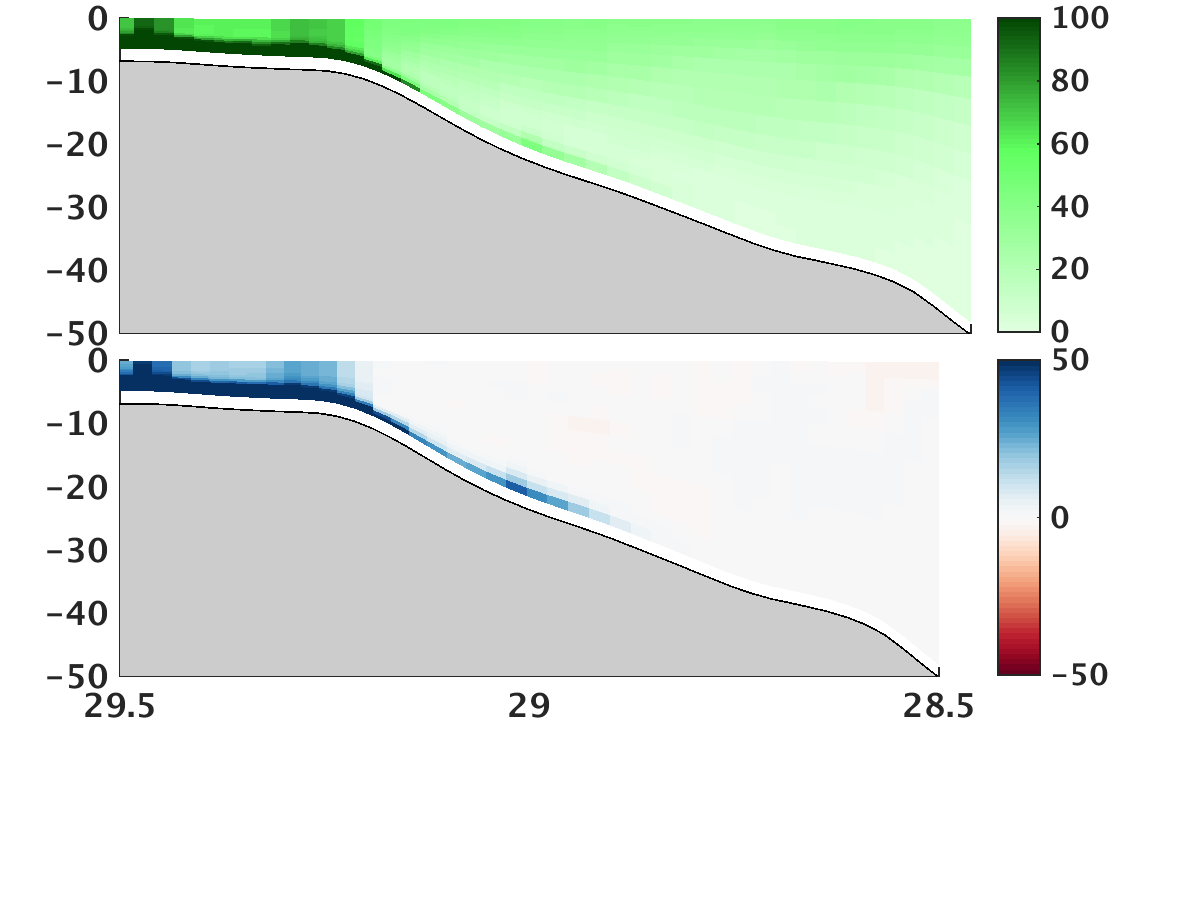 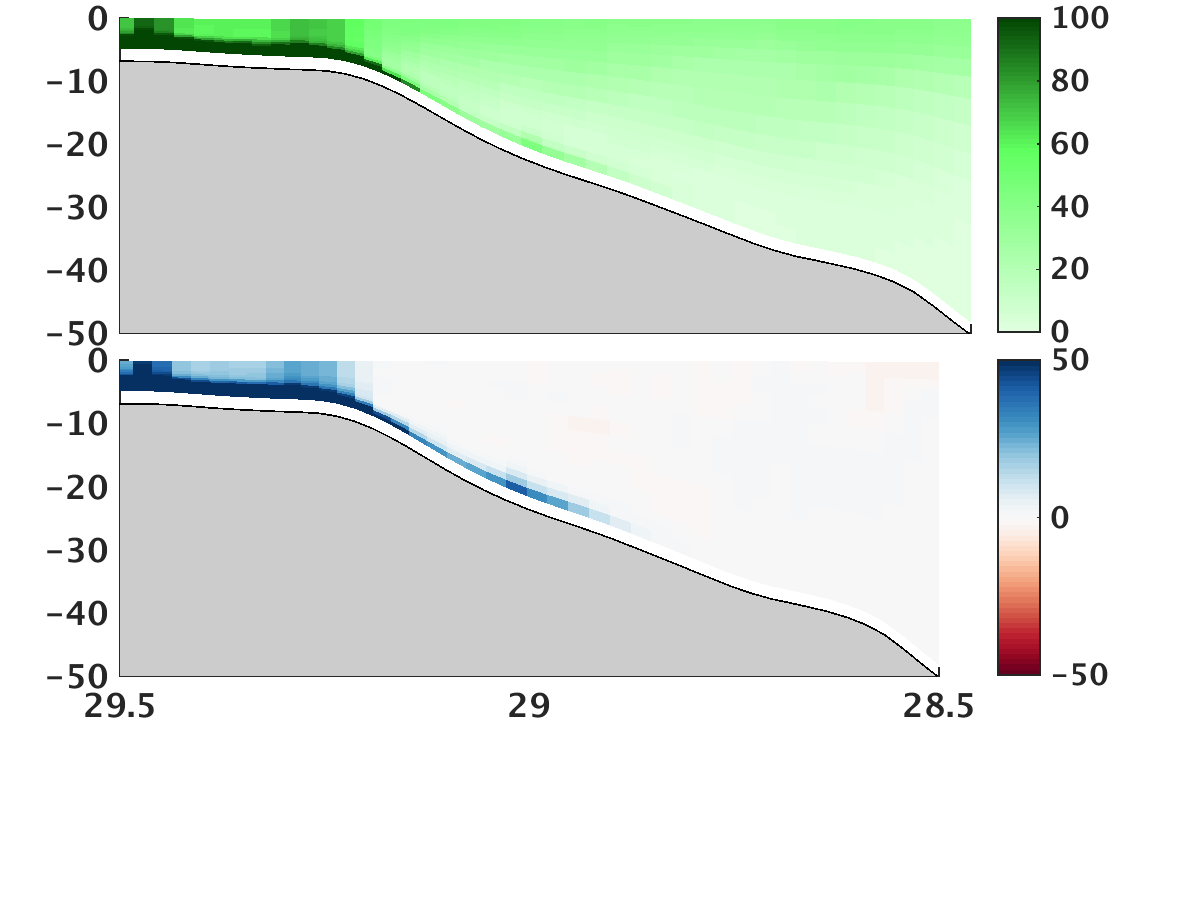 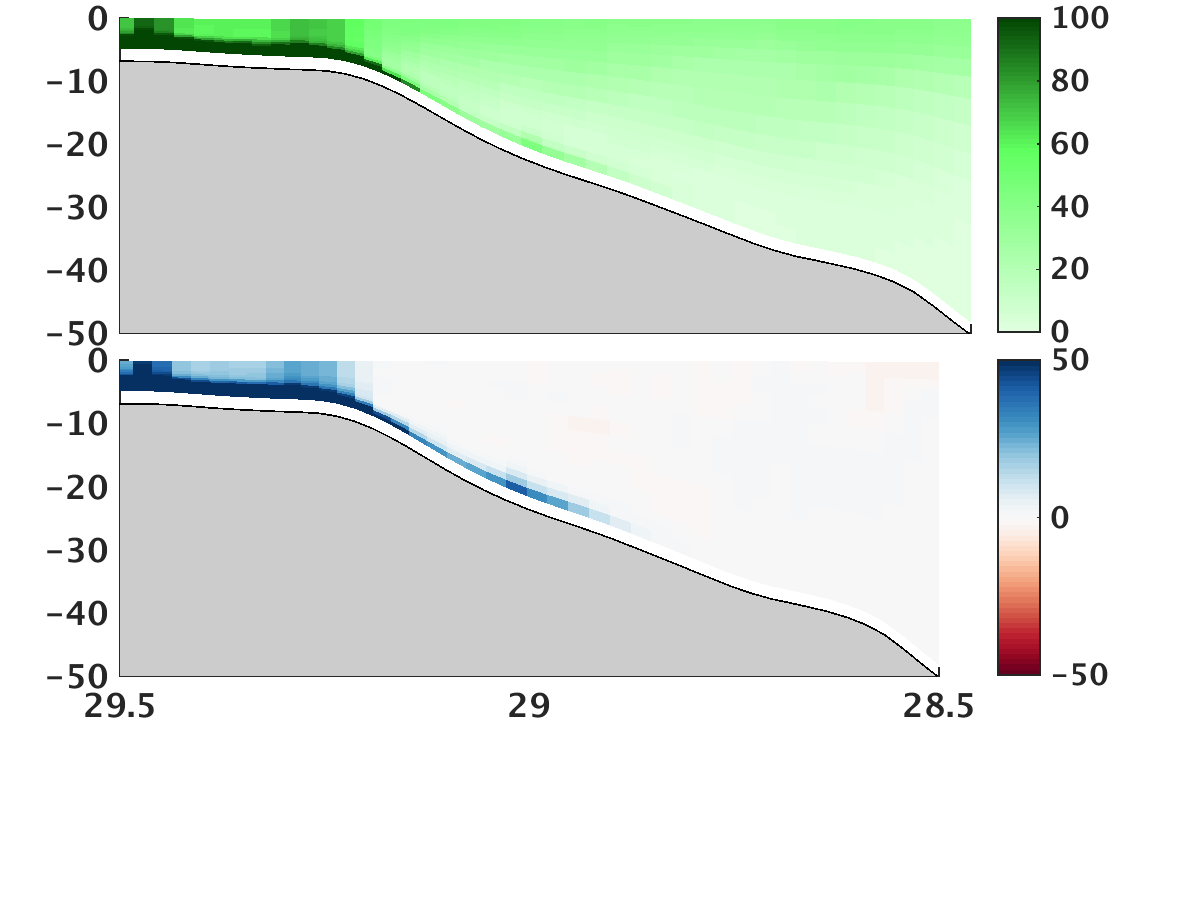 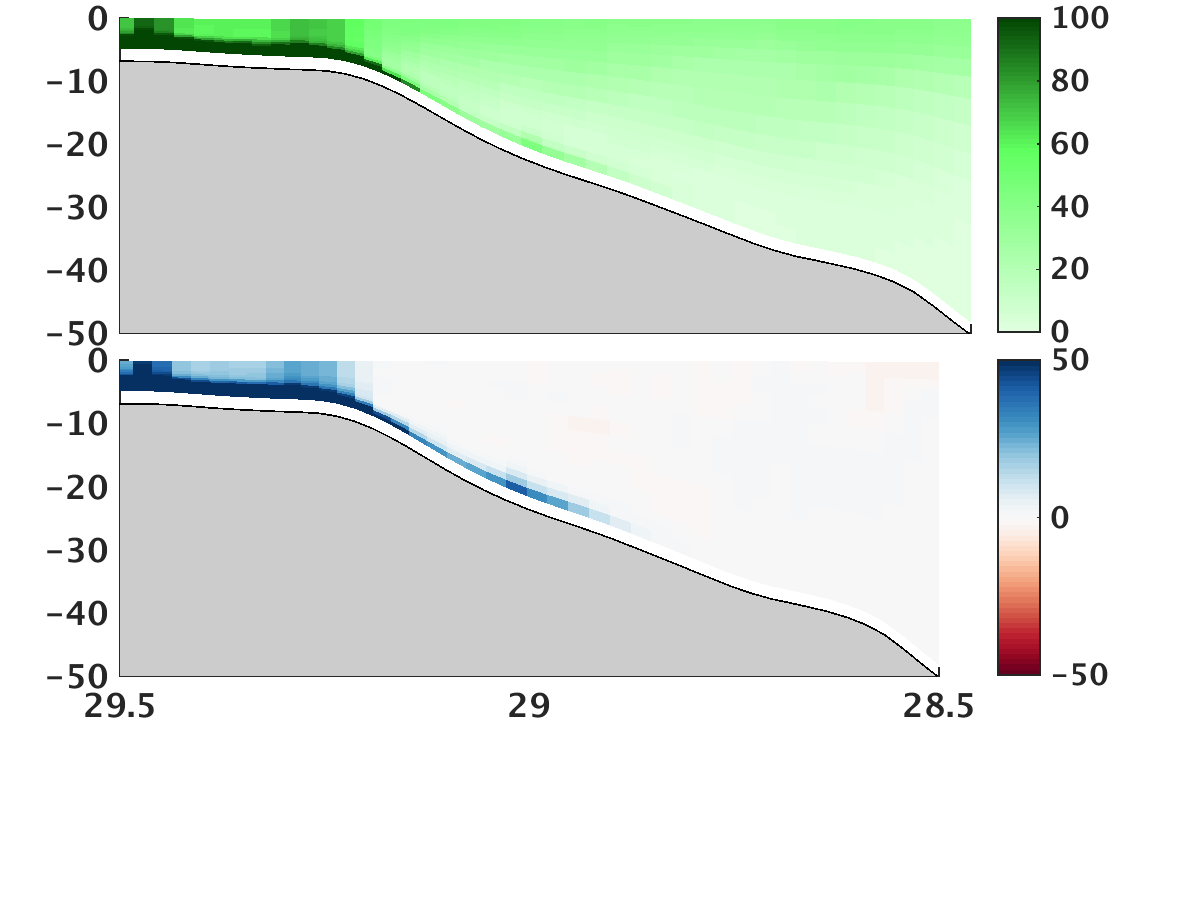 Organic Matter
(mmol C m-3)
50
100
0
50
0
-50
50 m
0 m
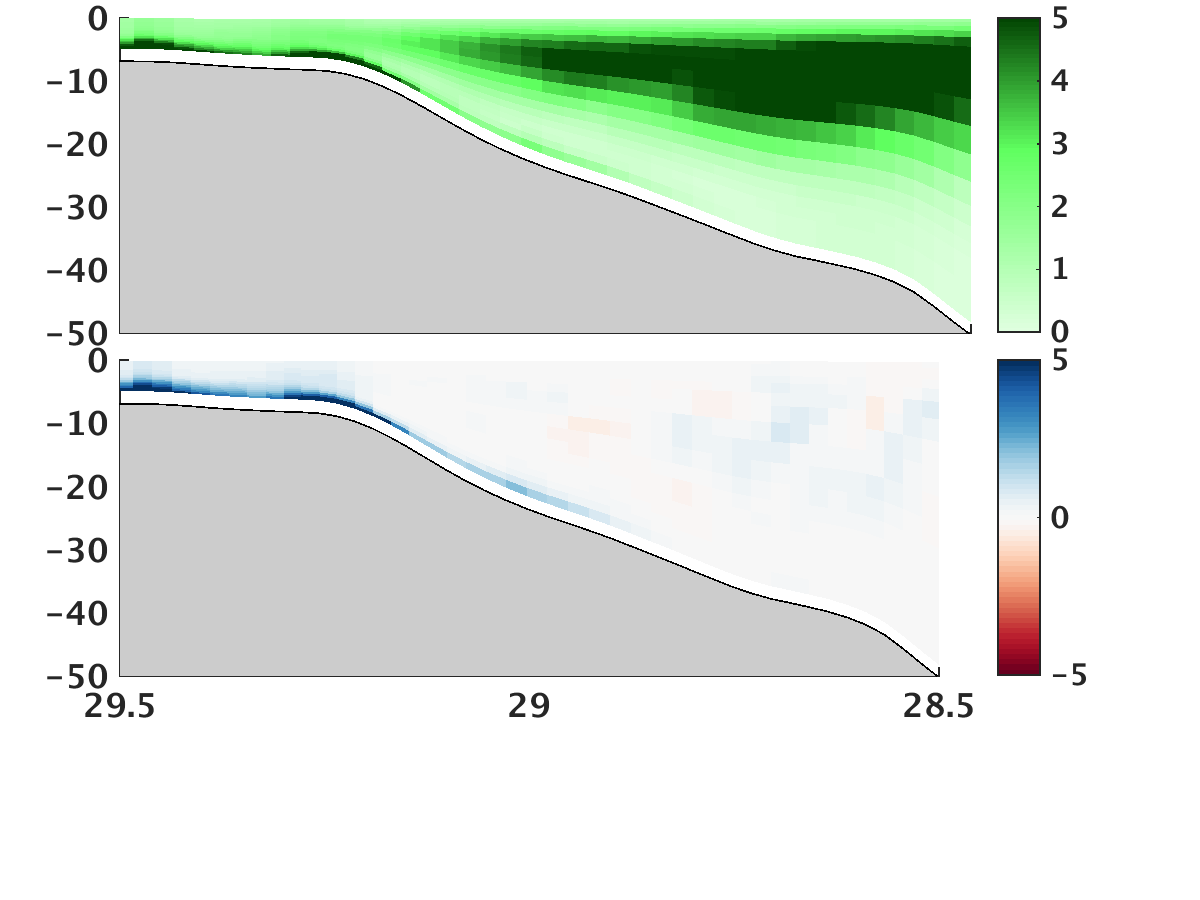 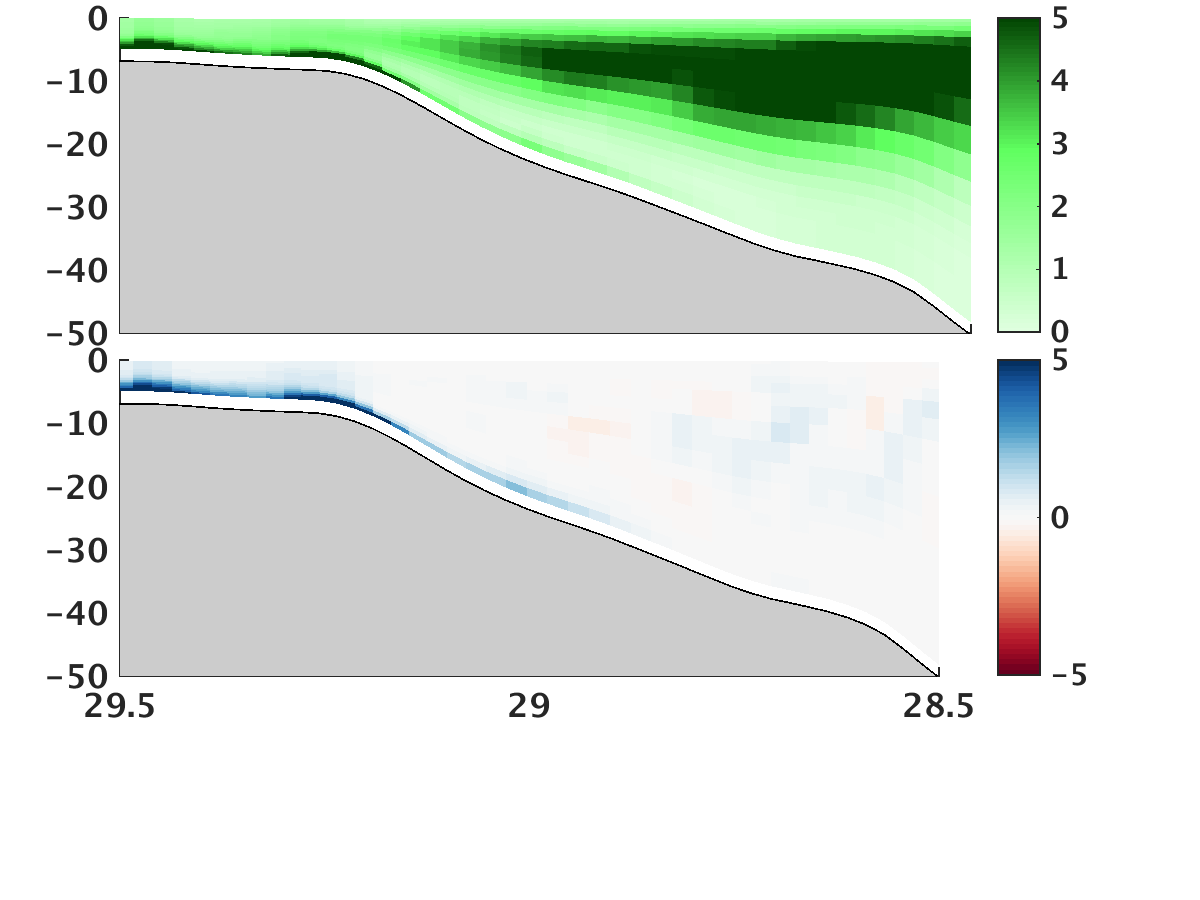 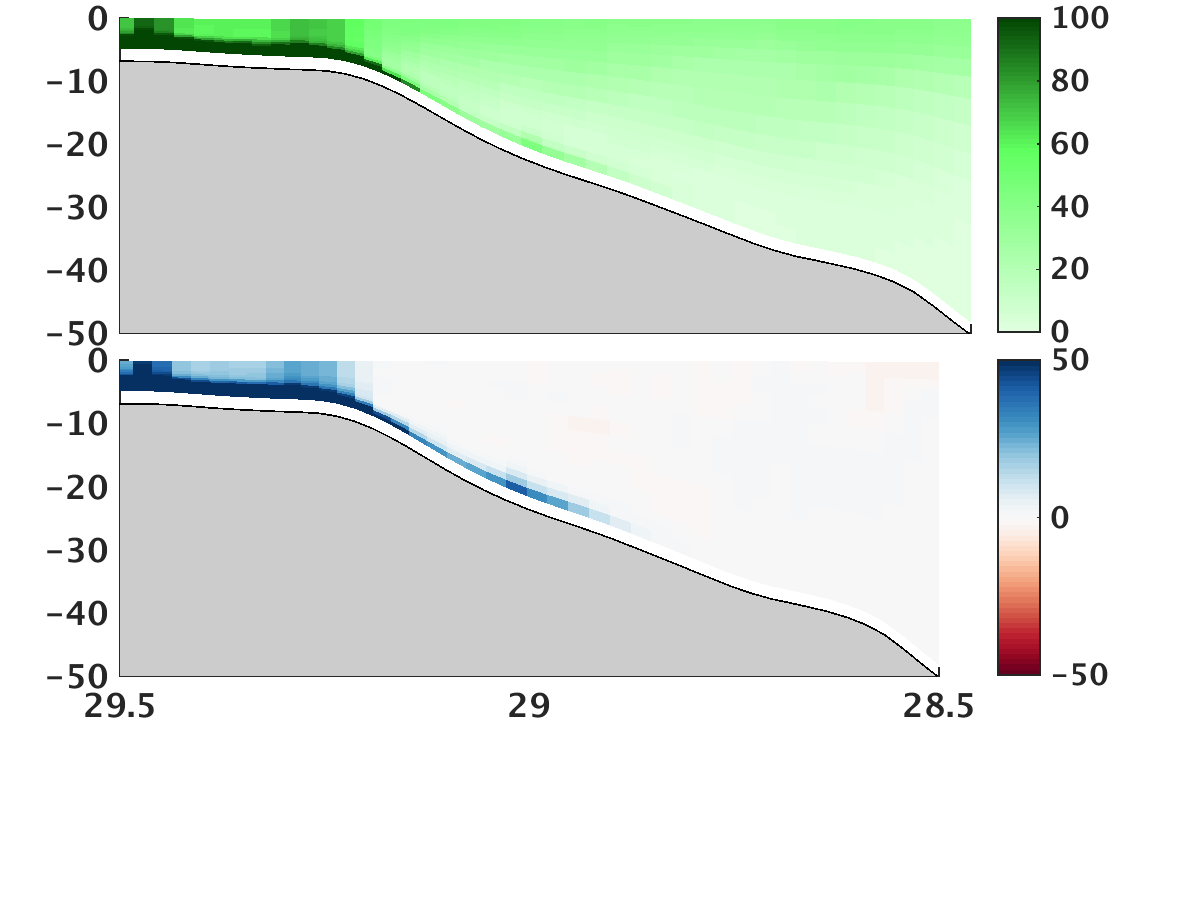 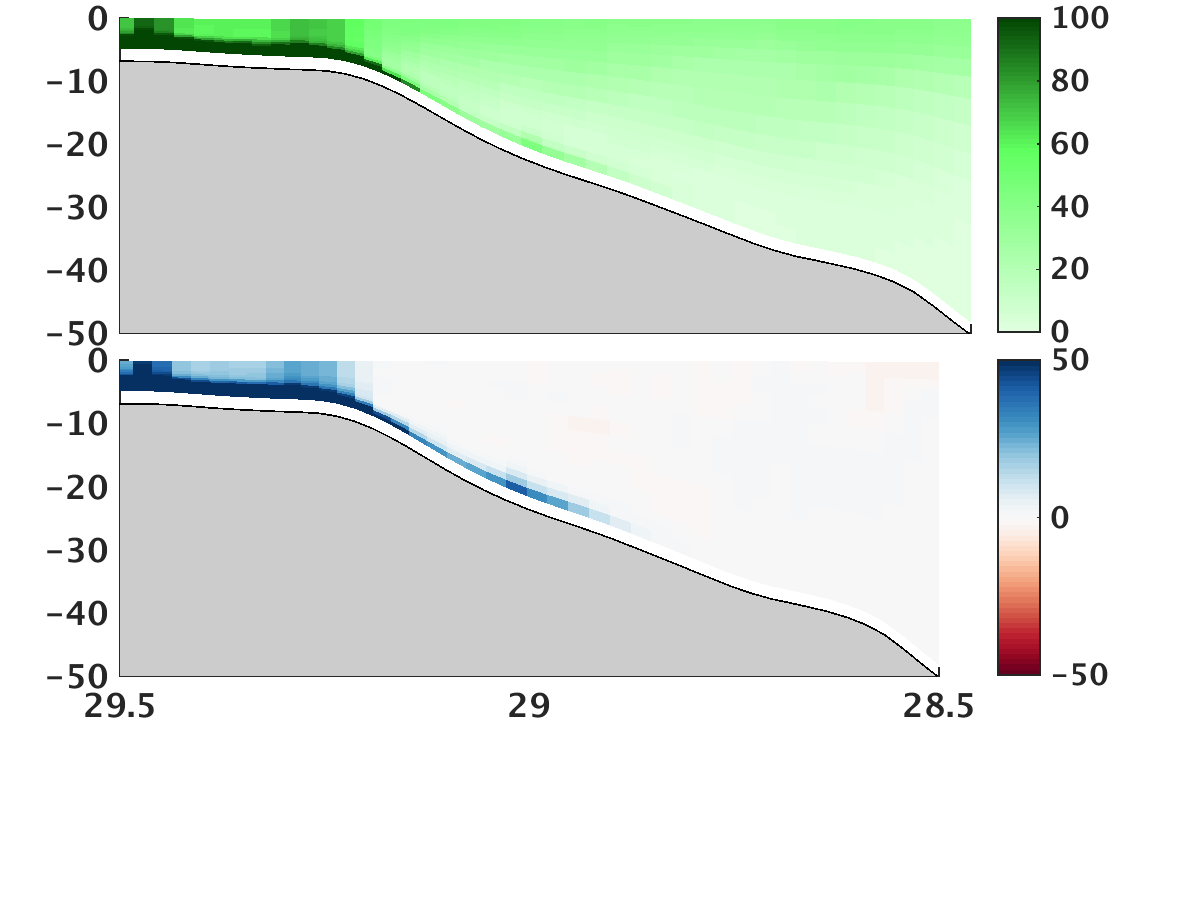 Decomposition Rate
(mmol C m-3 d-1)
5
5
2.5
-5
0
0
50 m
Result #2: Decomposition of resuspended organic matter increased bottom water oxygen consumption
Change due to Resuspension
Standard Model Run
(August 2006)
0 m
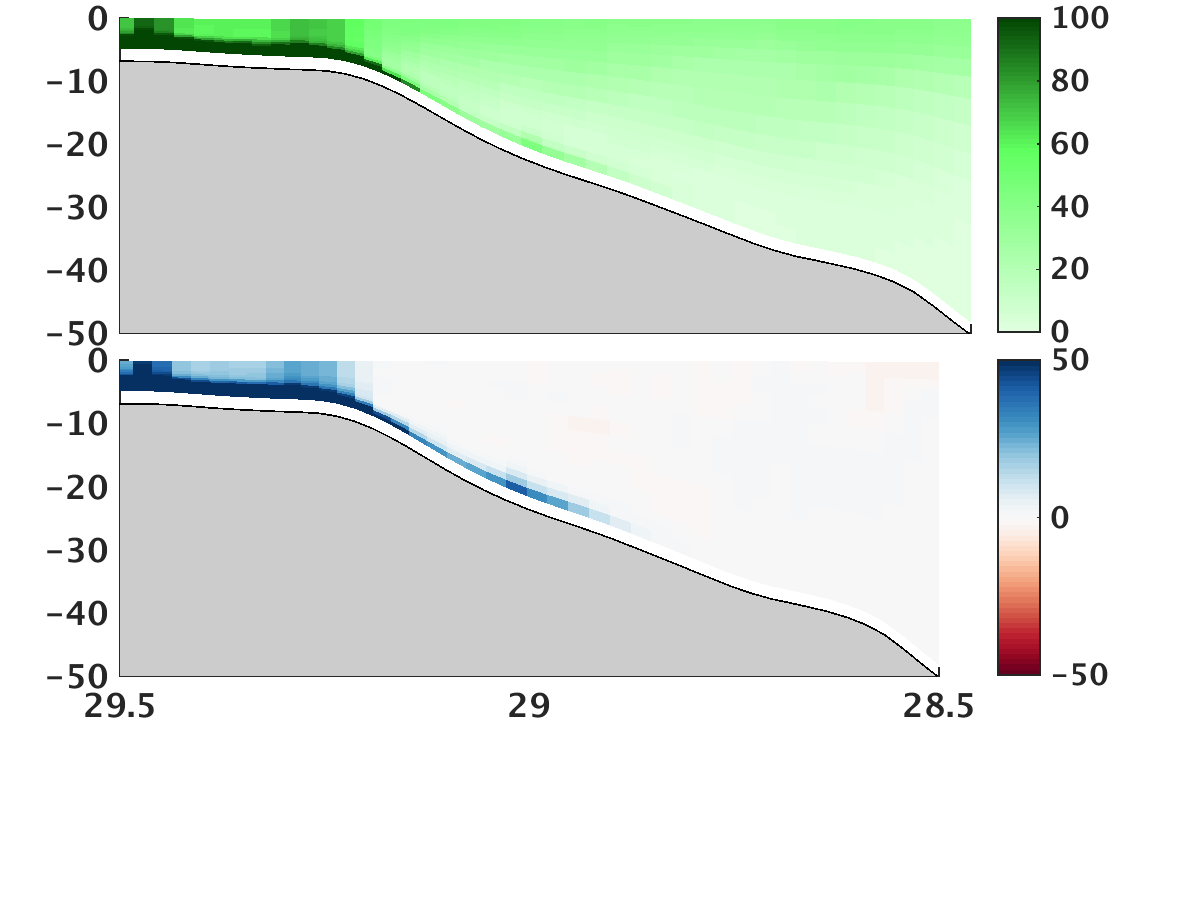 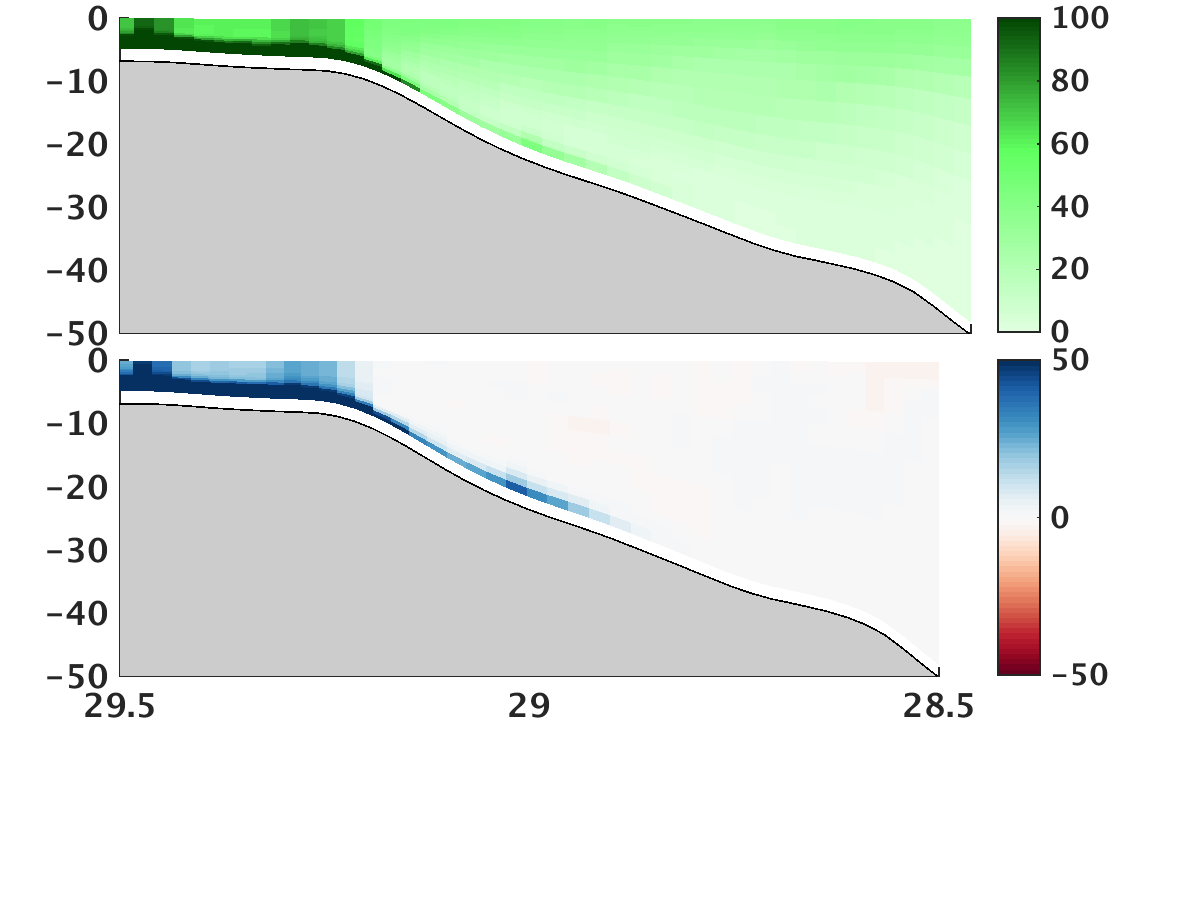 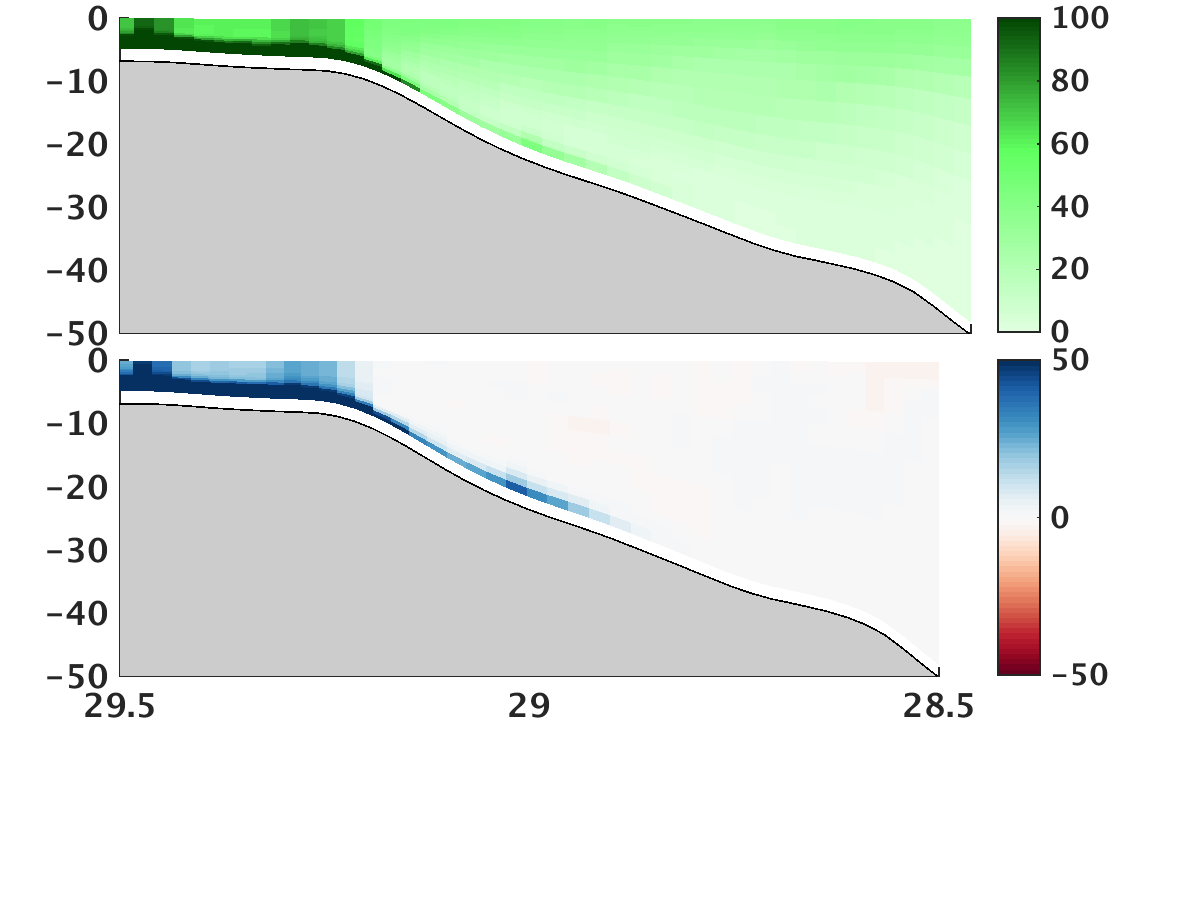 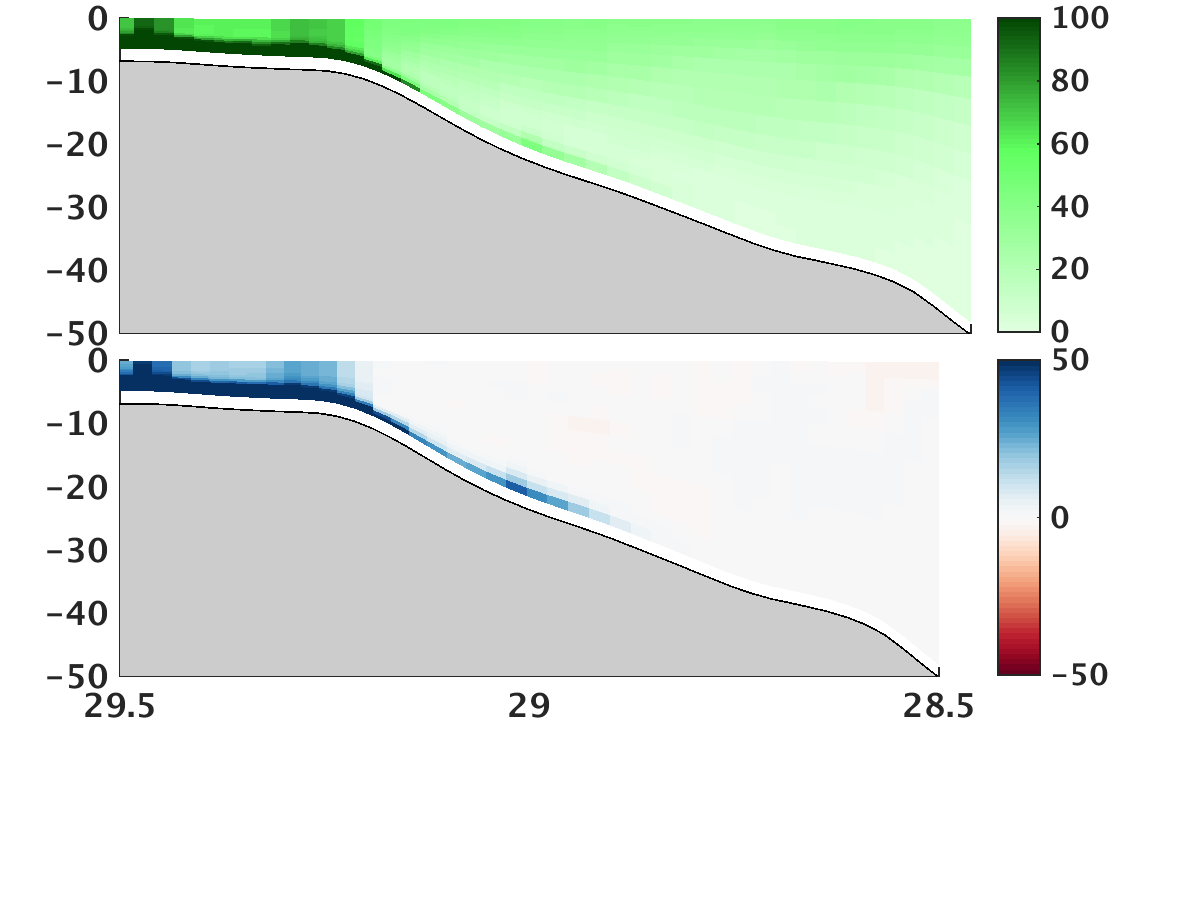 Organic Matter
(mmol C m-3)
50
100
0
50
0
-50
50 m
0 m
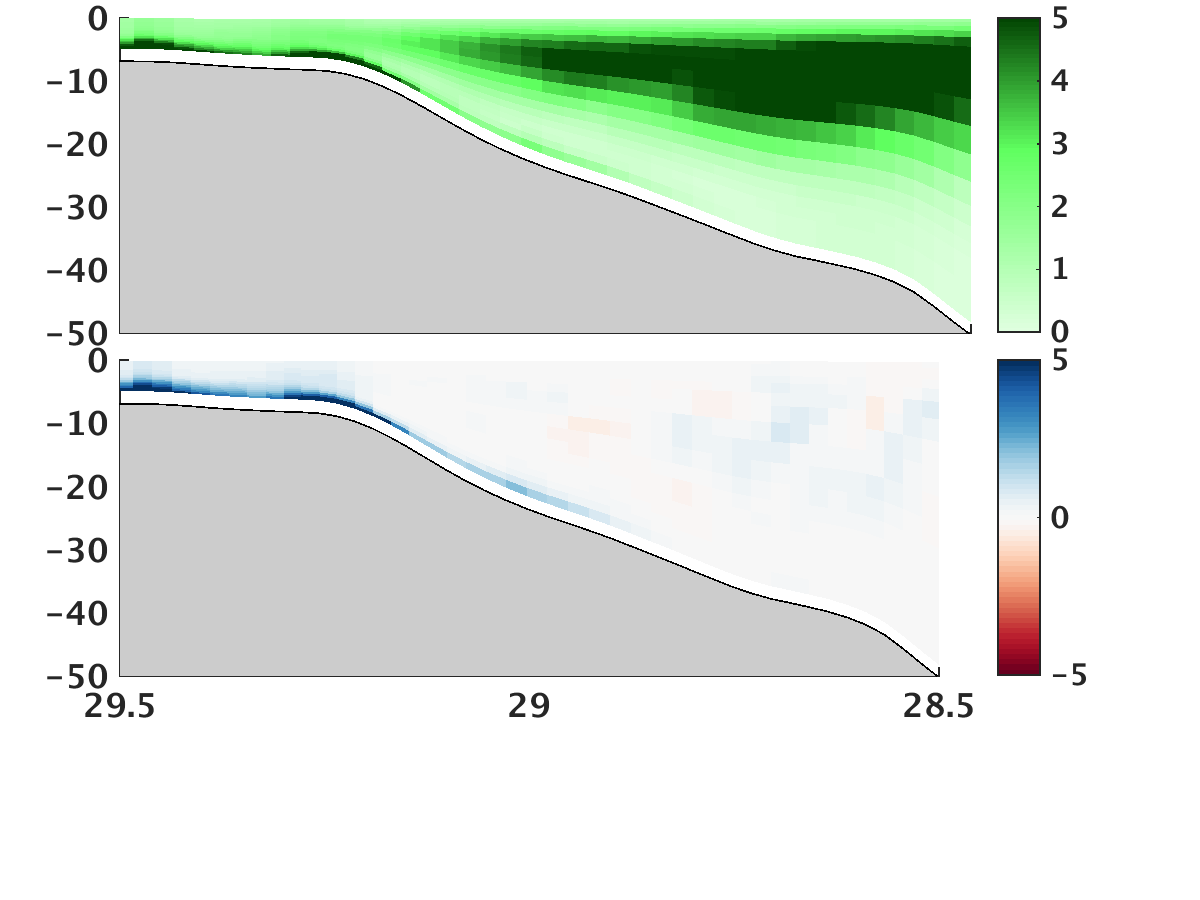 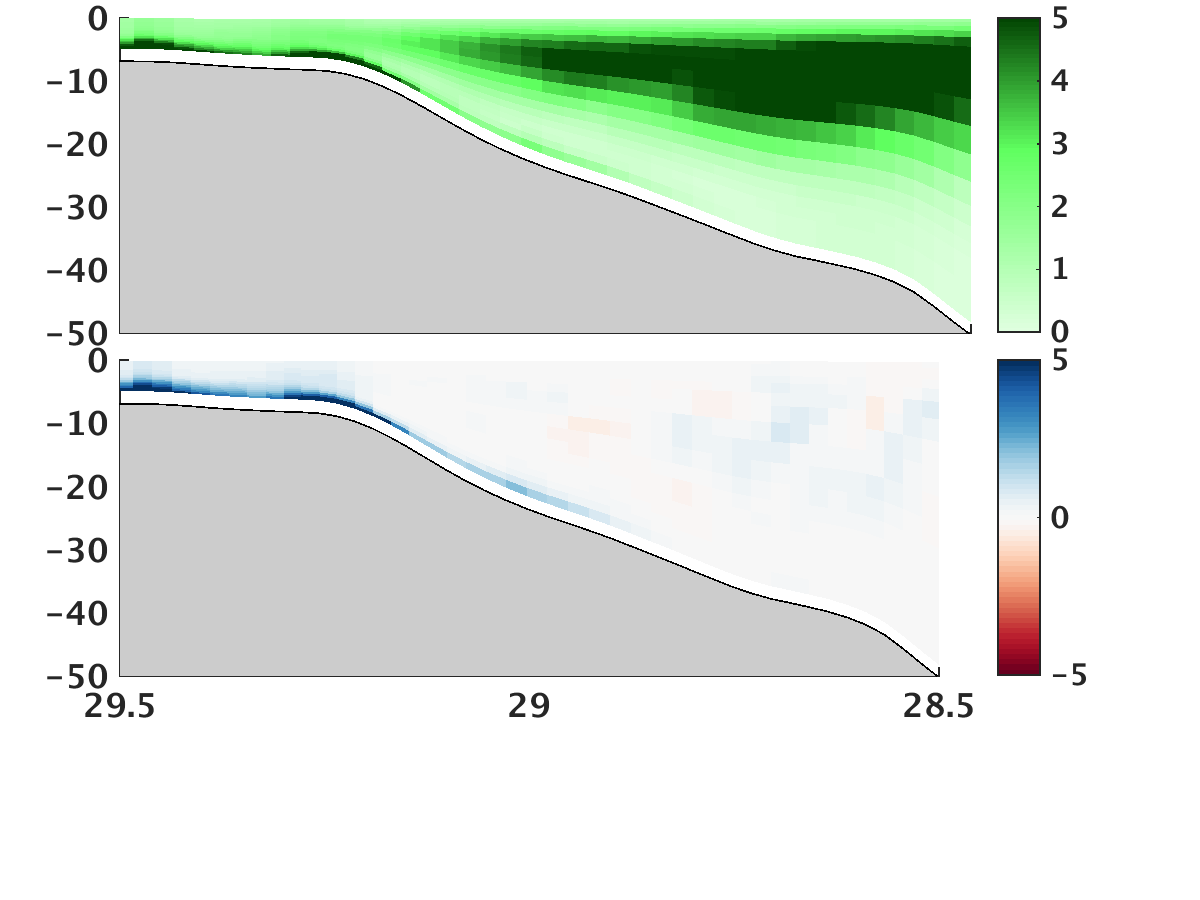 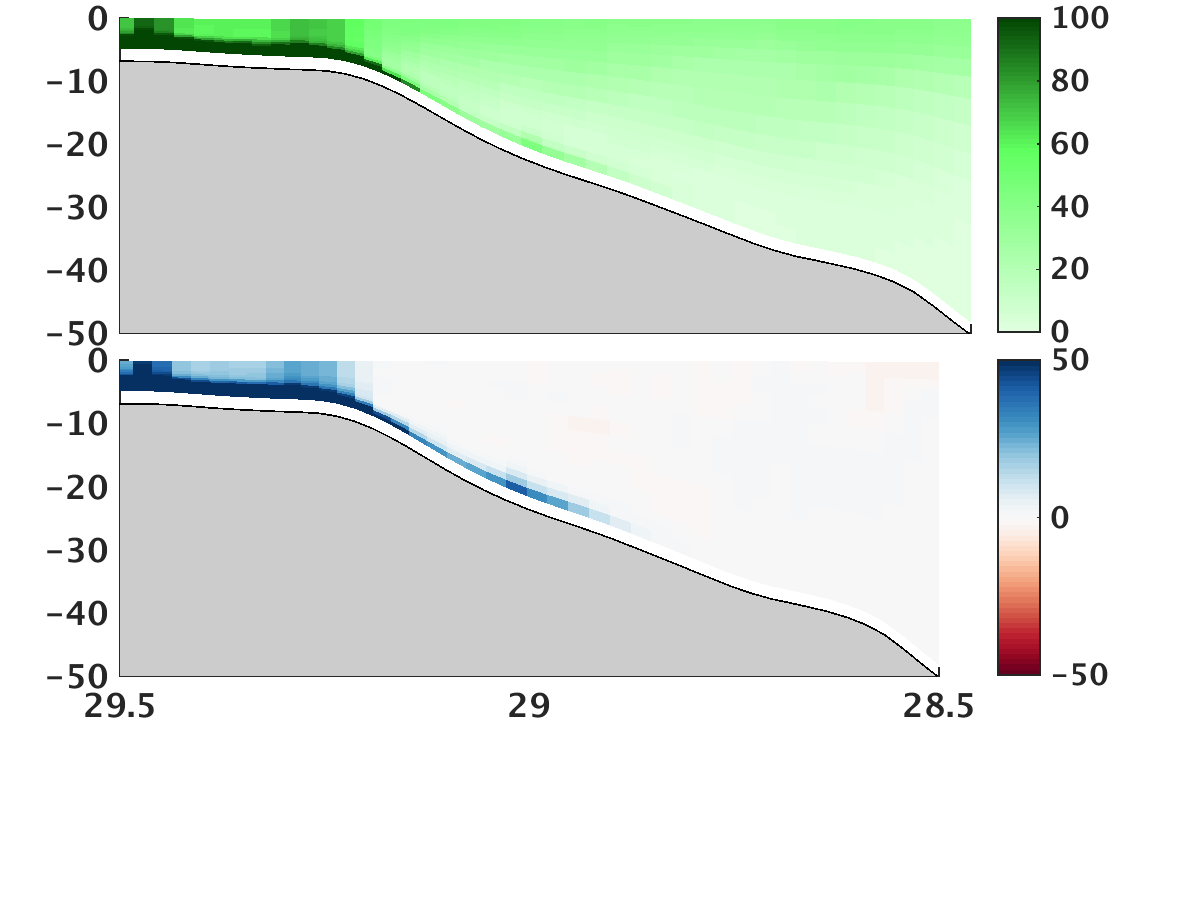 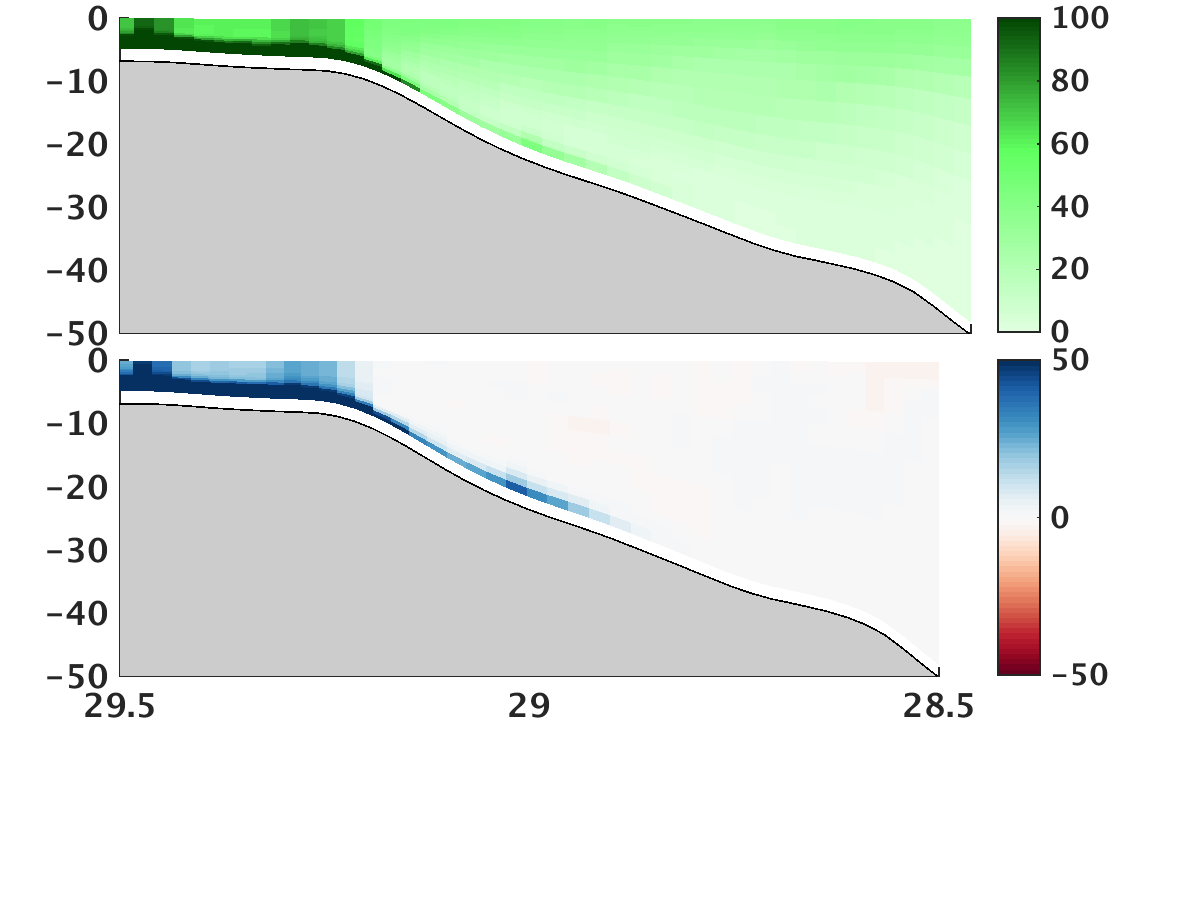 Decomposition Rate
(mmol C m-3 d-1)
5
5
2.5
-5
0
0
50 m
0 m
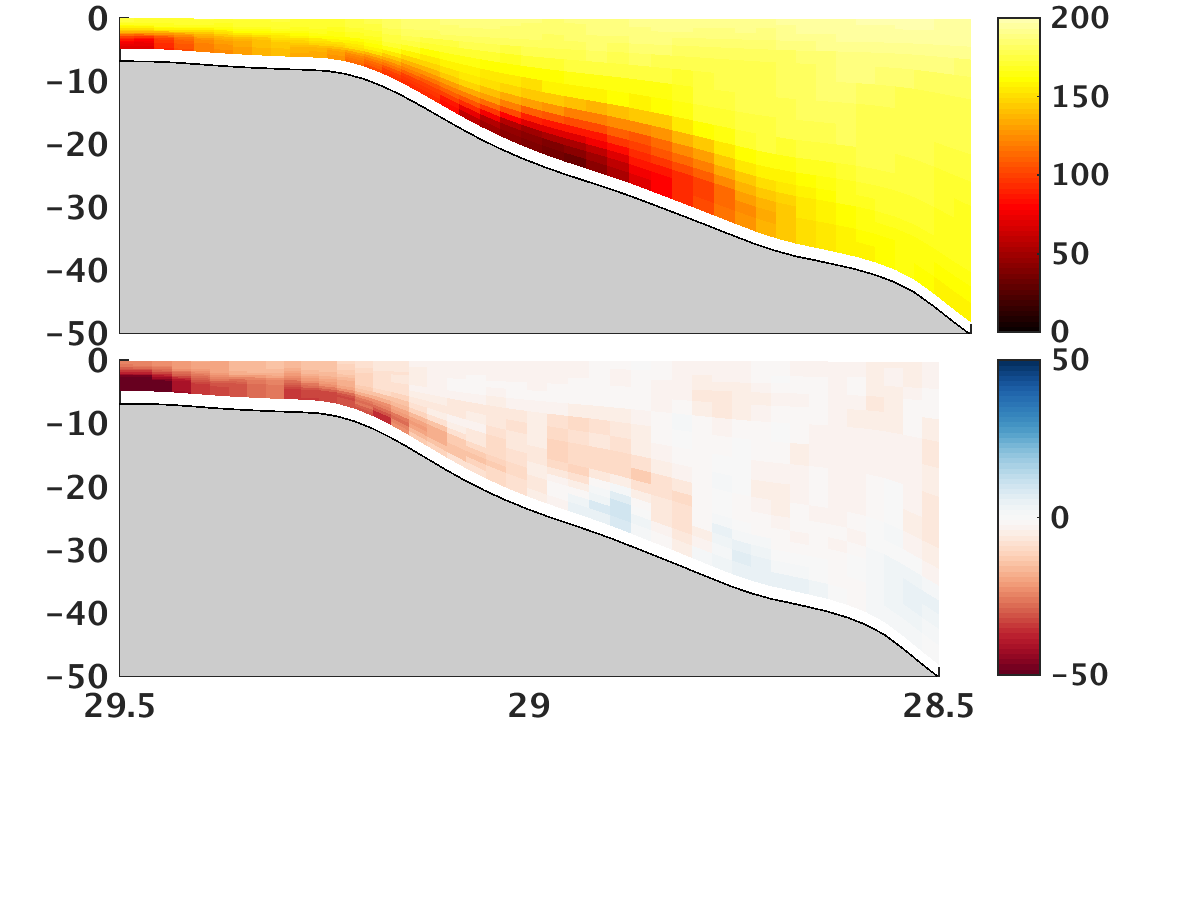 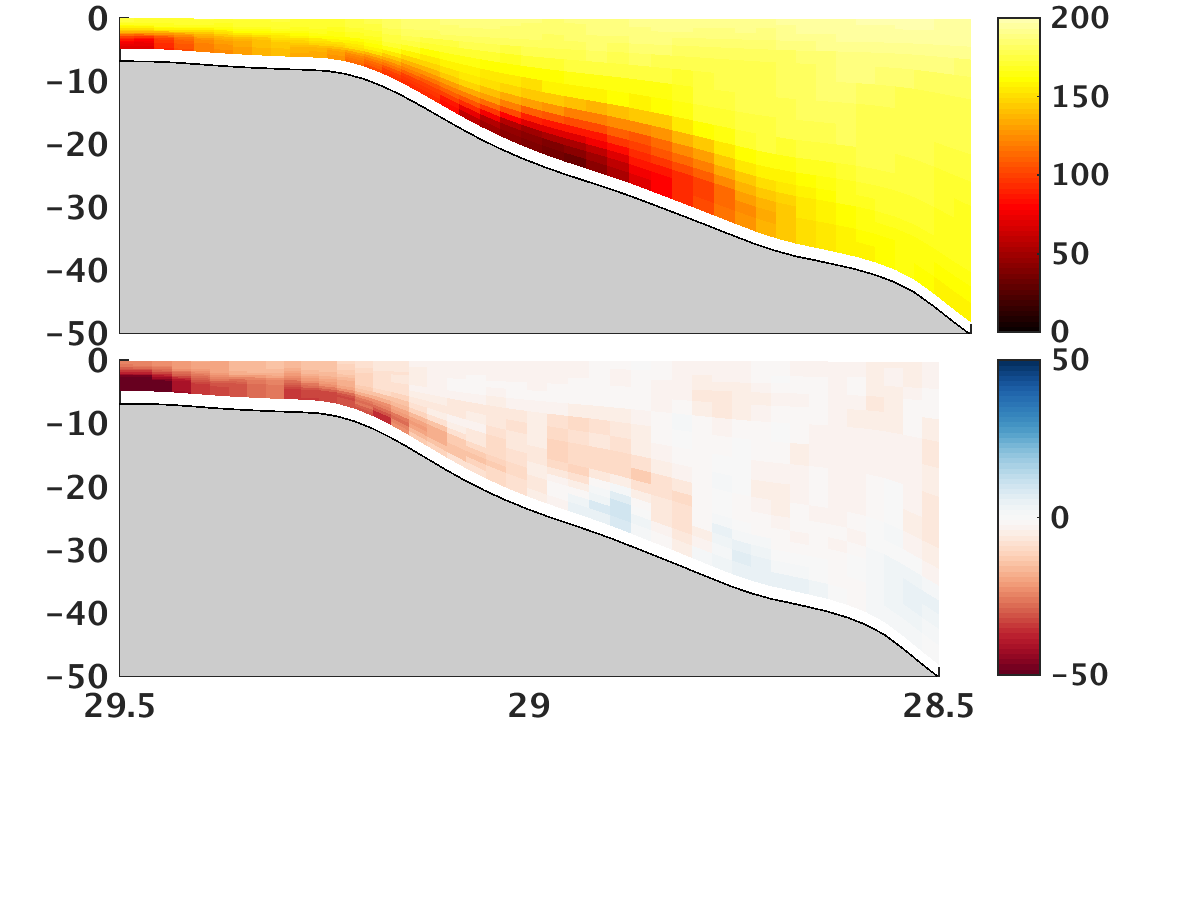 Oxygen
(mmol O2 m-3)
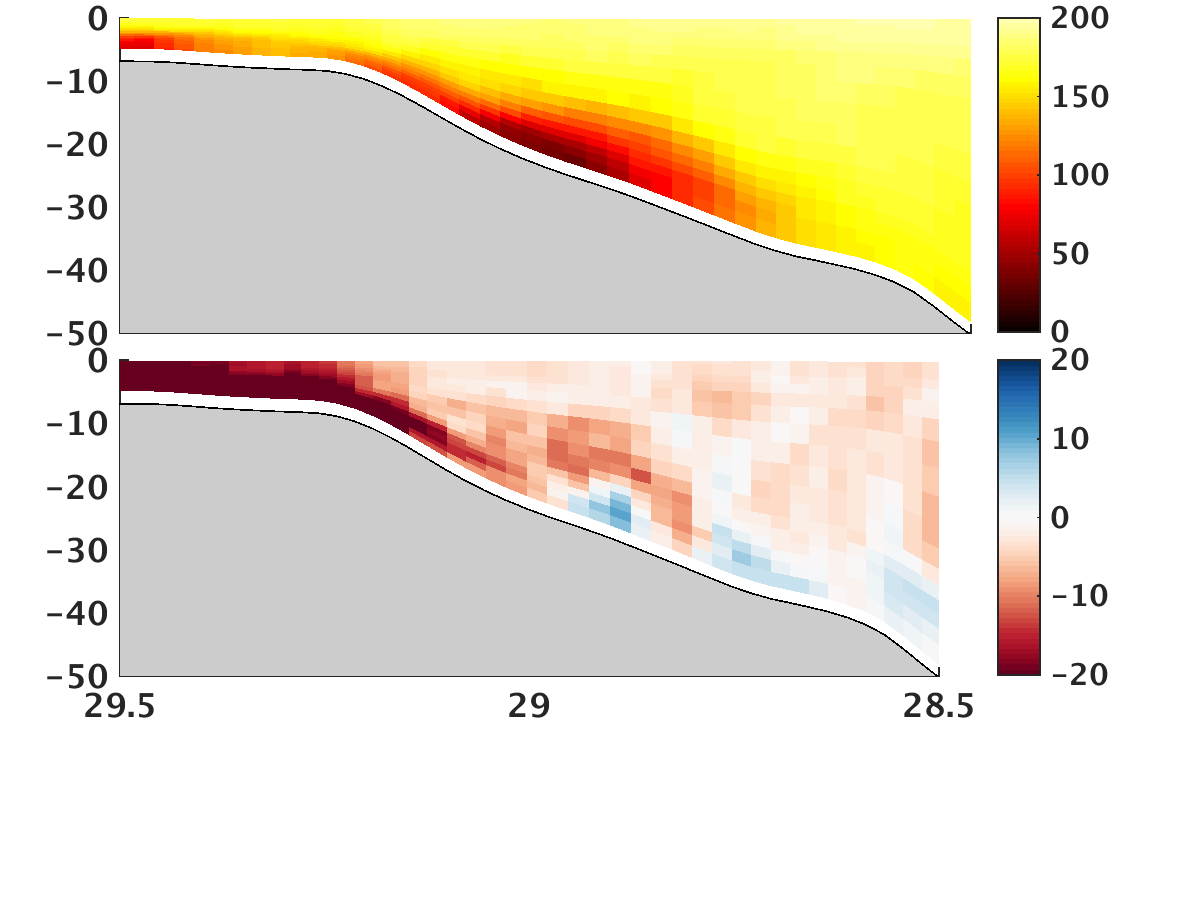 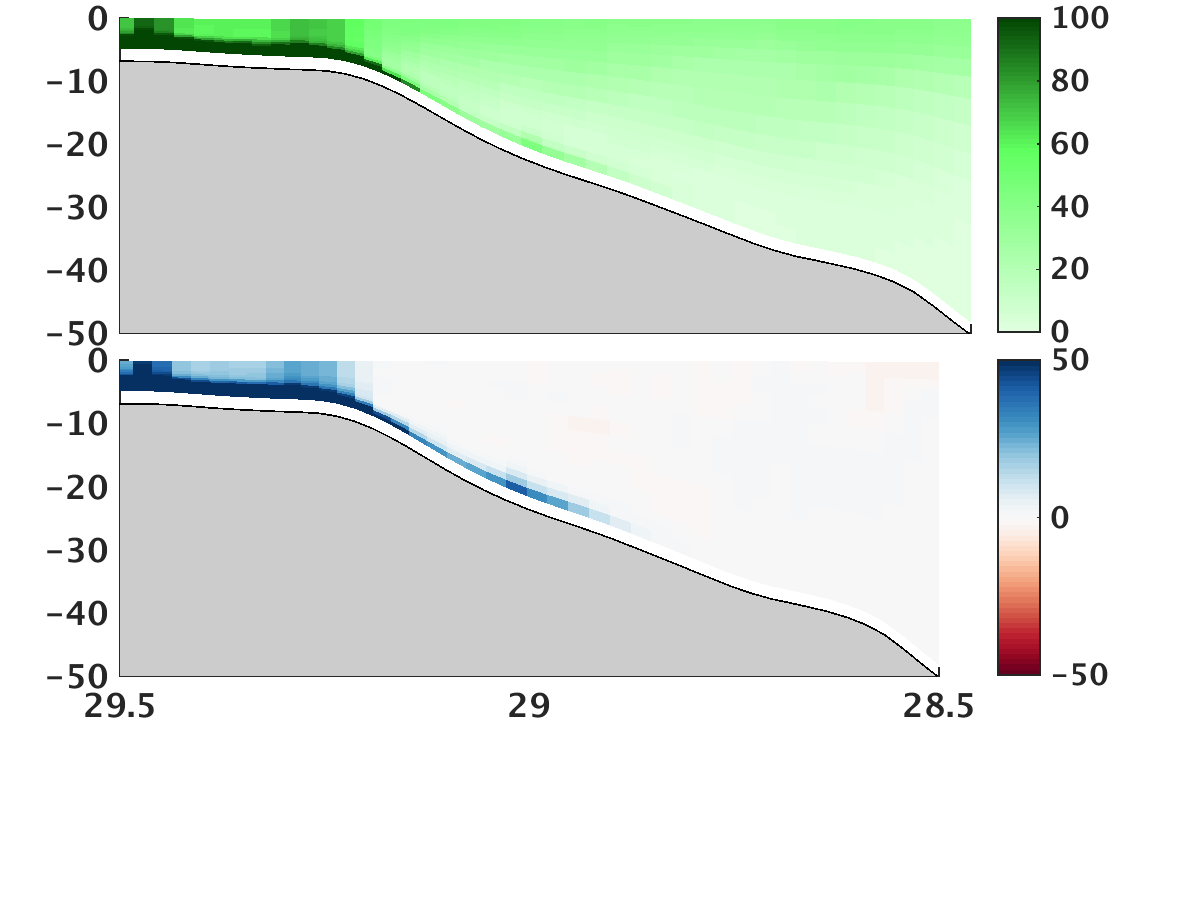 50
0
0
200
100
-50
50 m
Result #3: Redistribution of organic matter affects patterns of oxygen depletion
Change due to Resuspension
Standard Model Run
(July 2006)
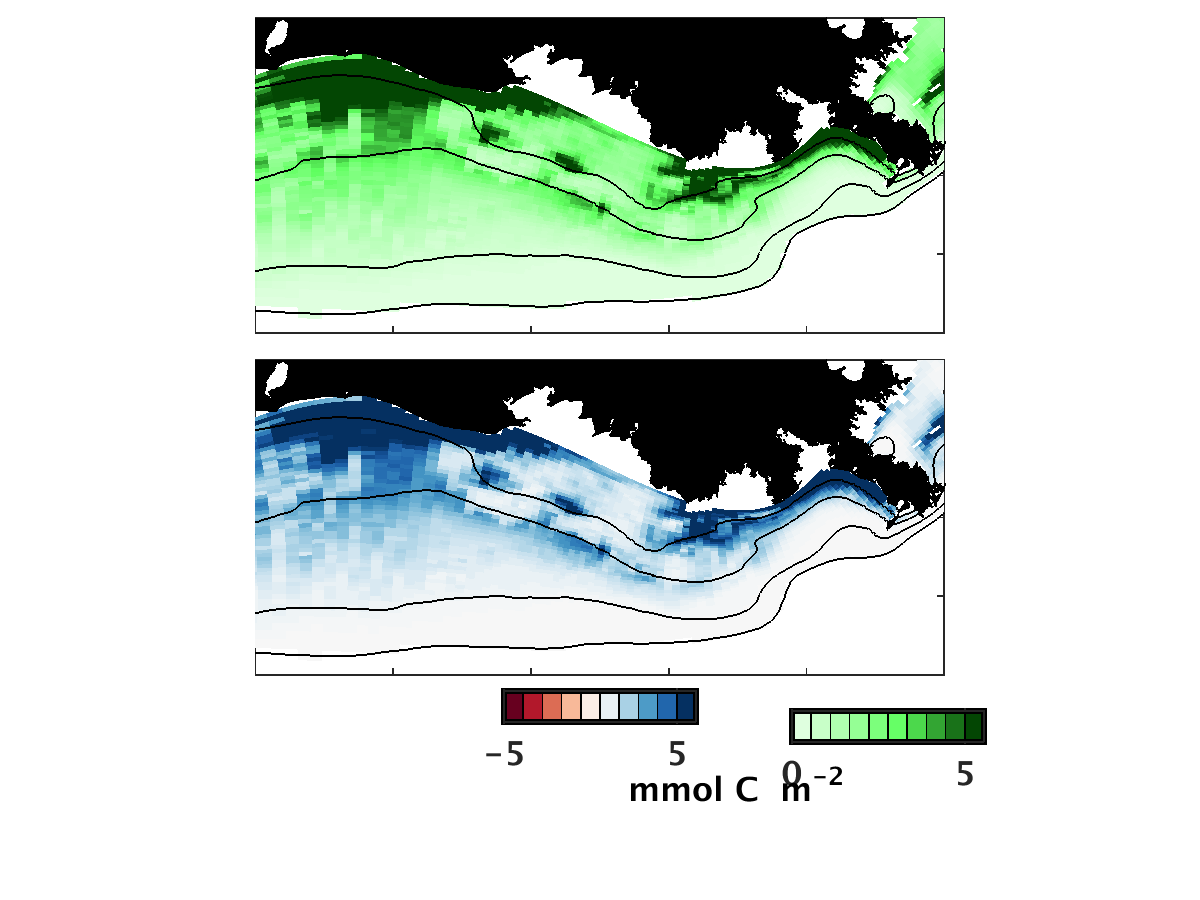 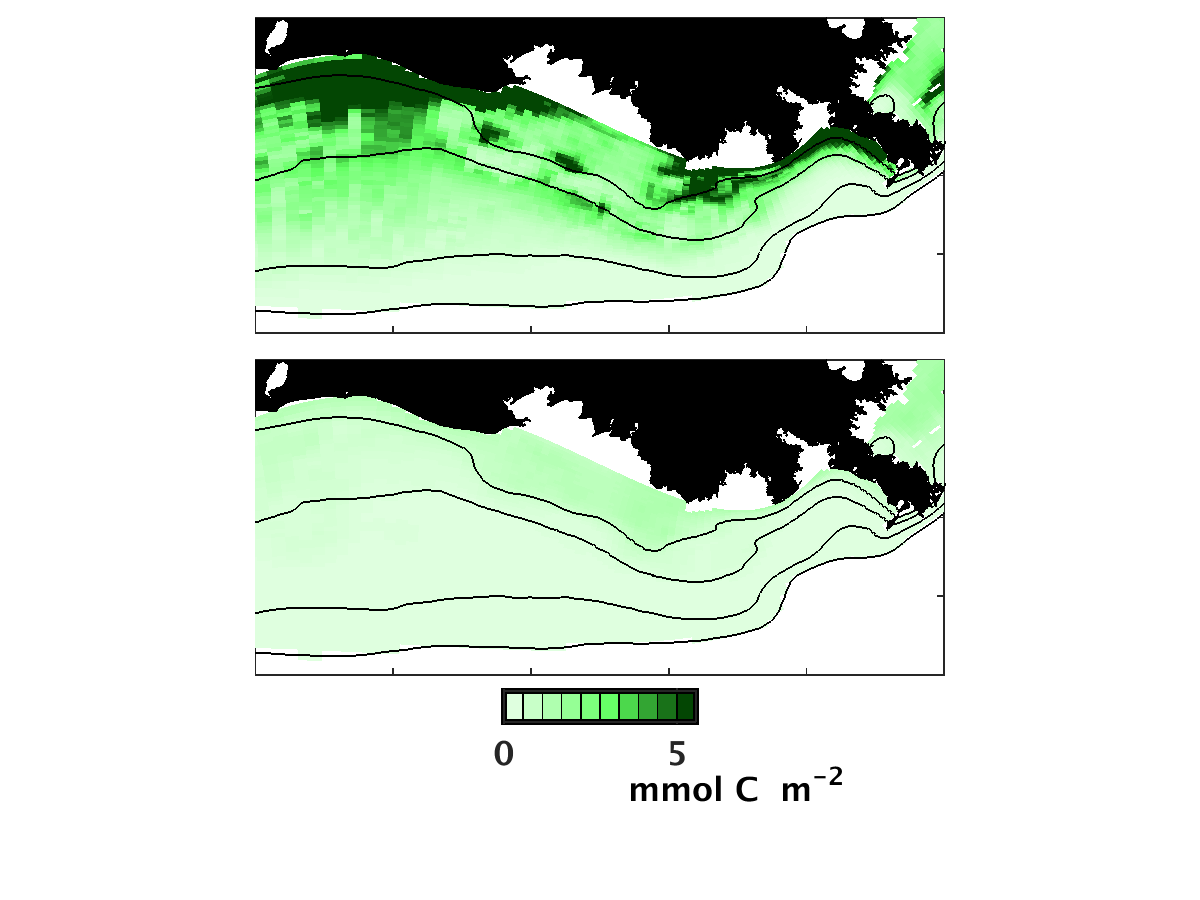 Organic Matter
(mmol C m-3)
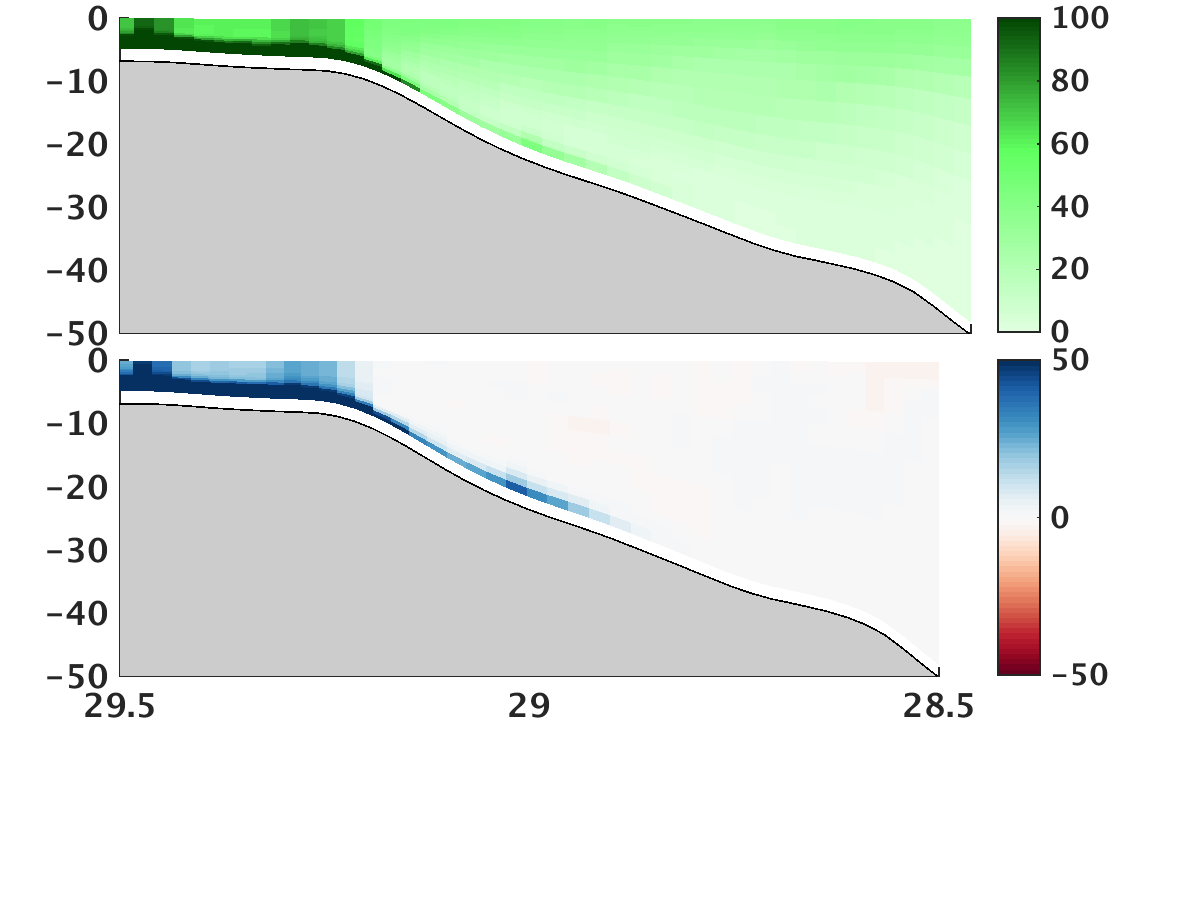 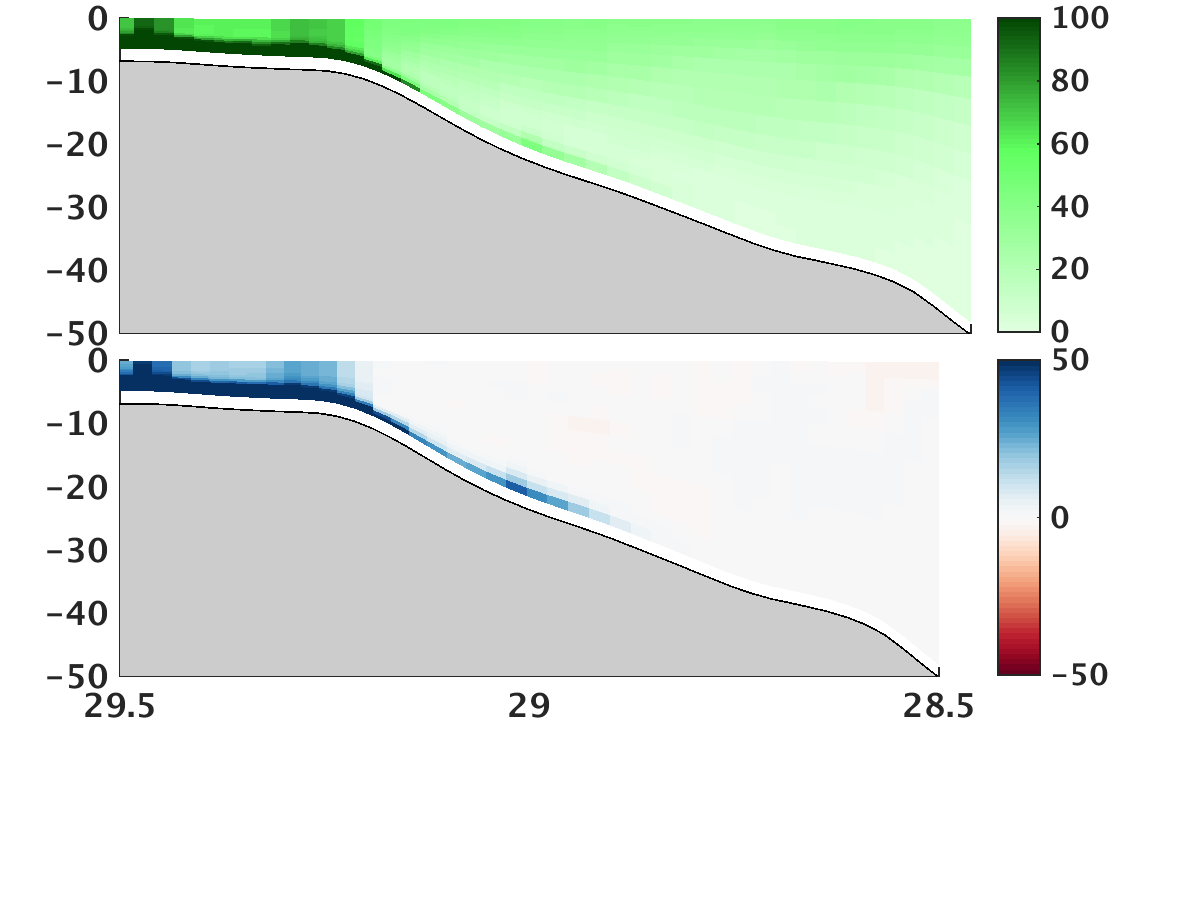 5
-5
0
0
5
2.5
Decomposition Rate
(mmol C m-3 d-1)
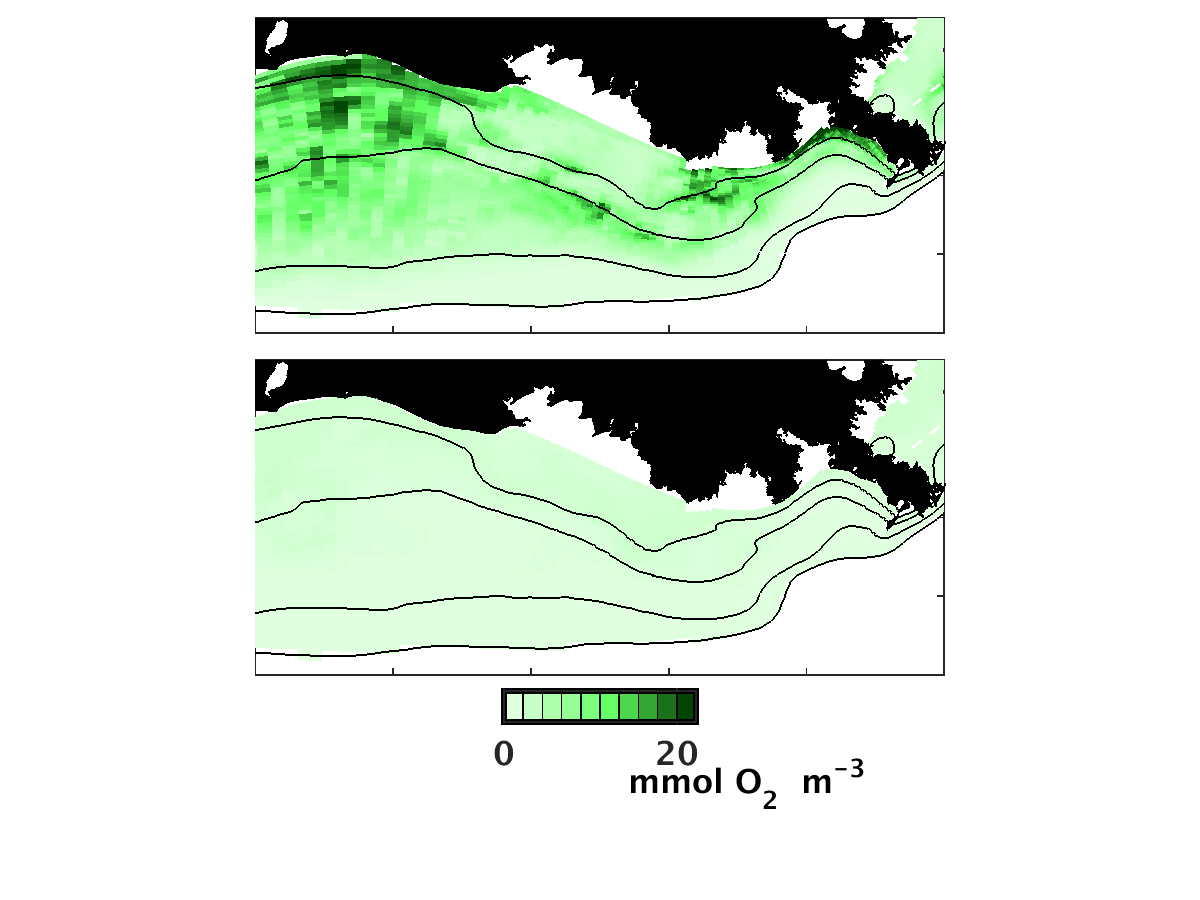 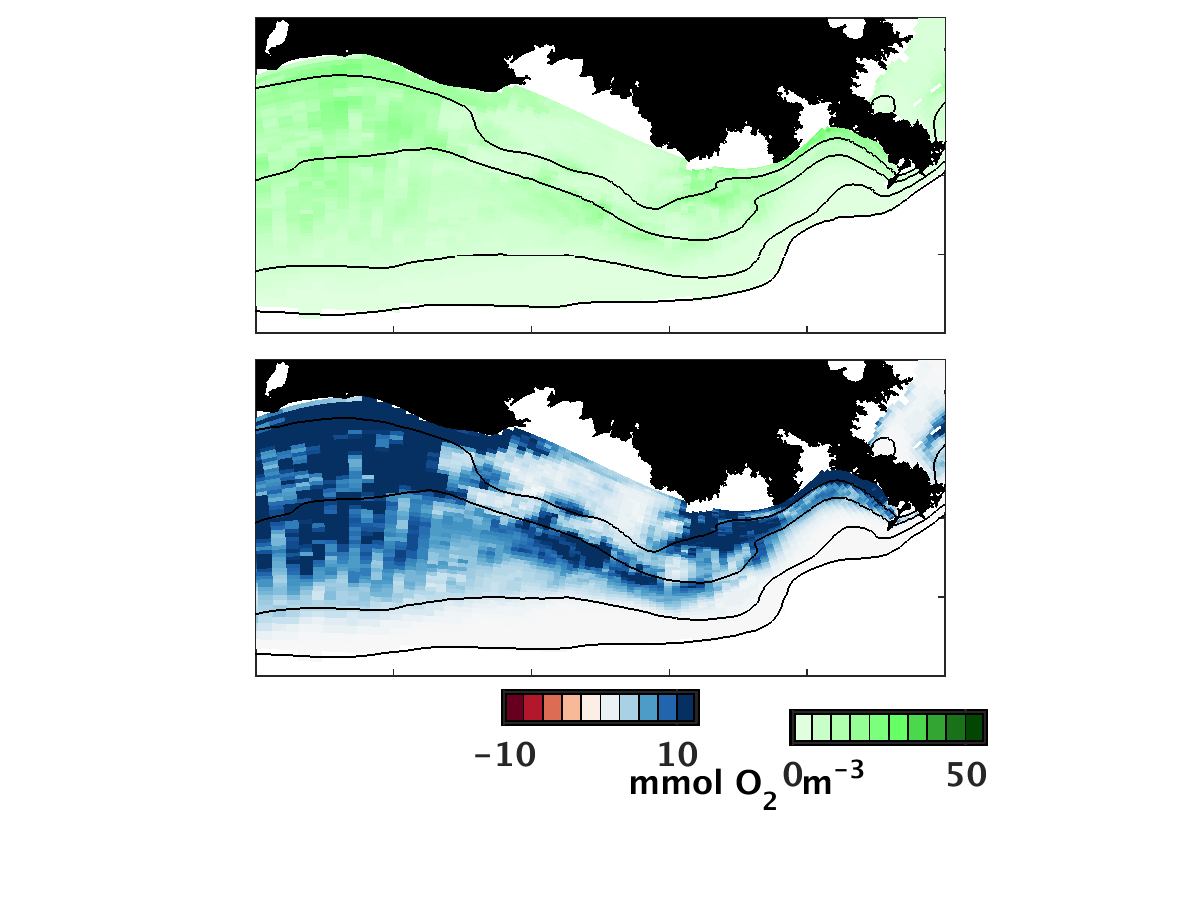 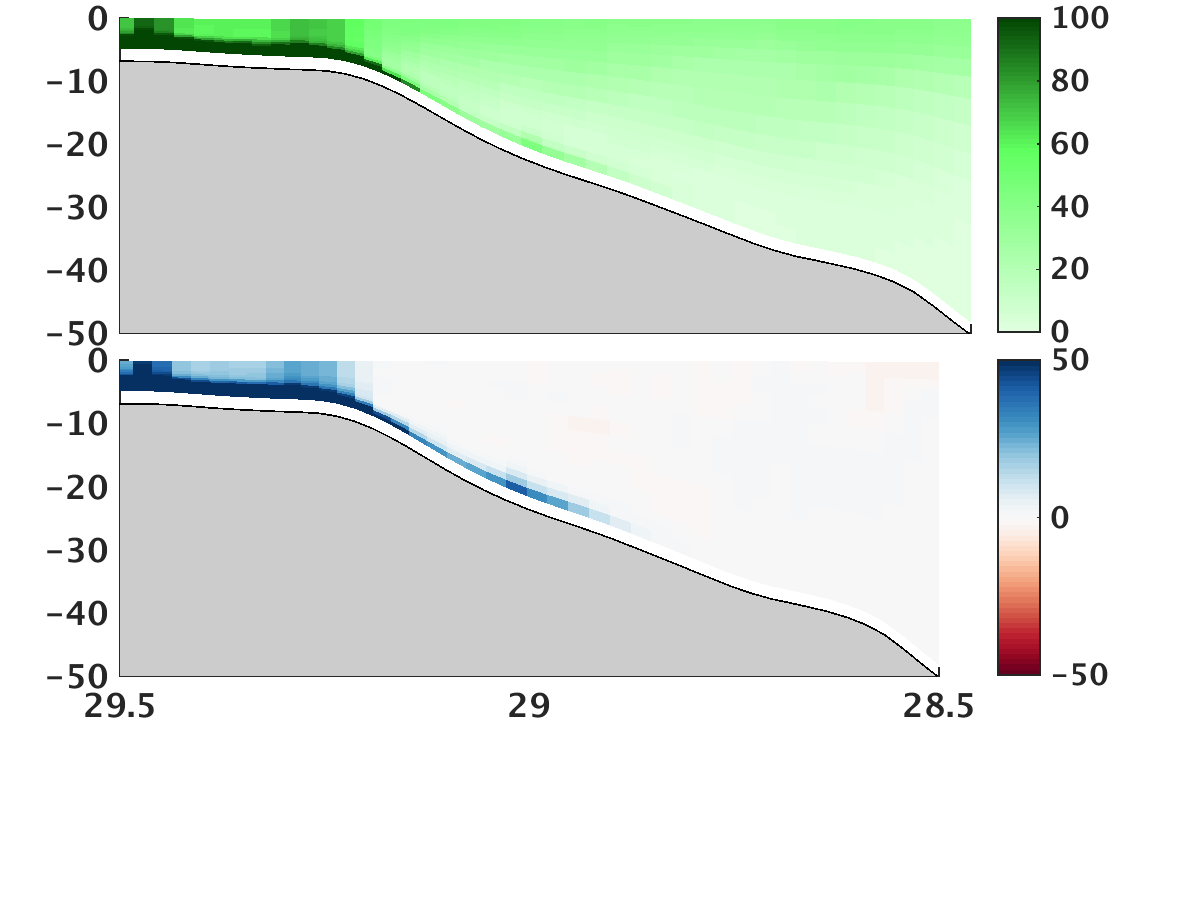 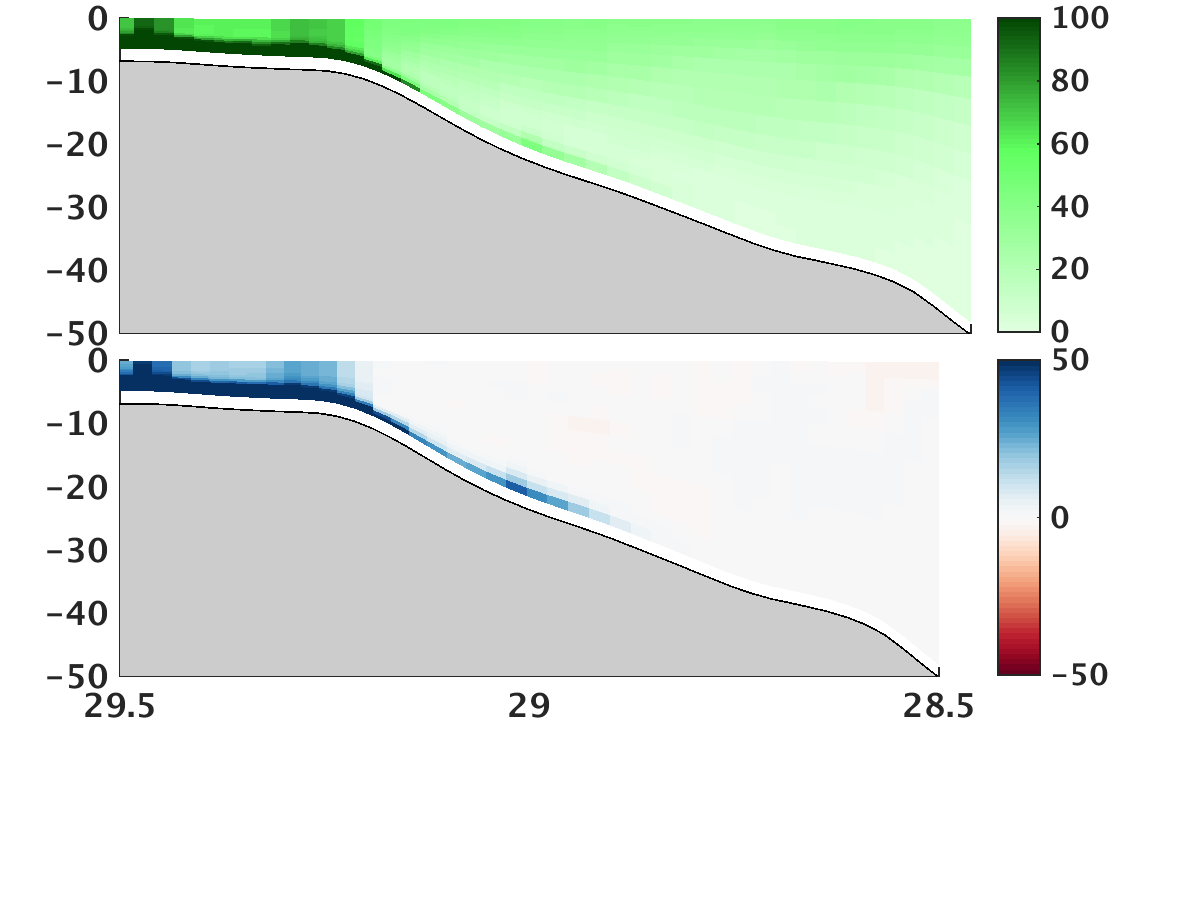 10
0
-10
0
20
10
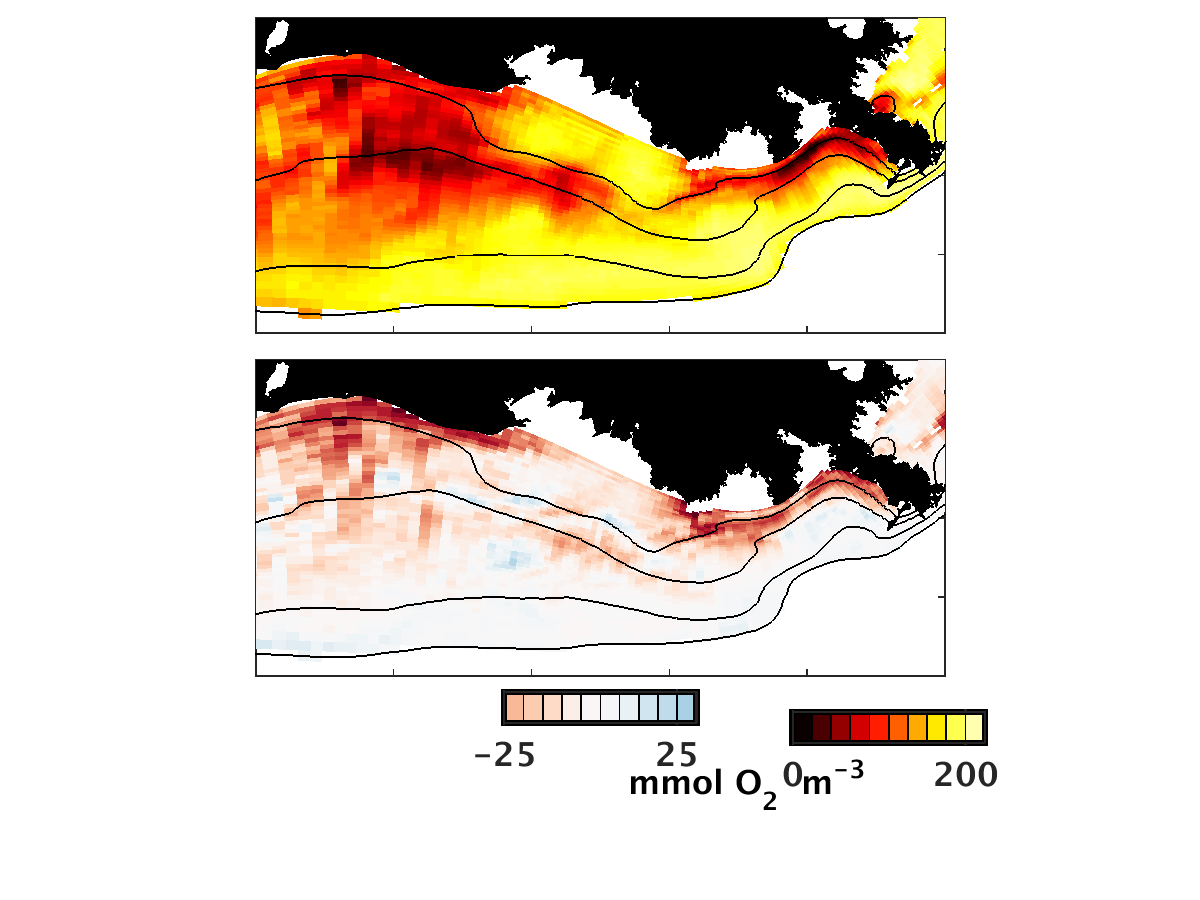 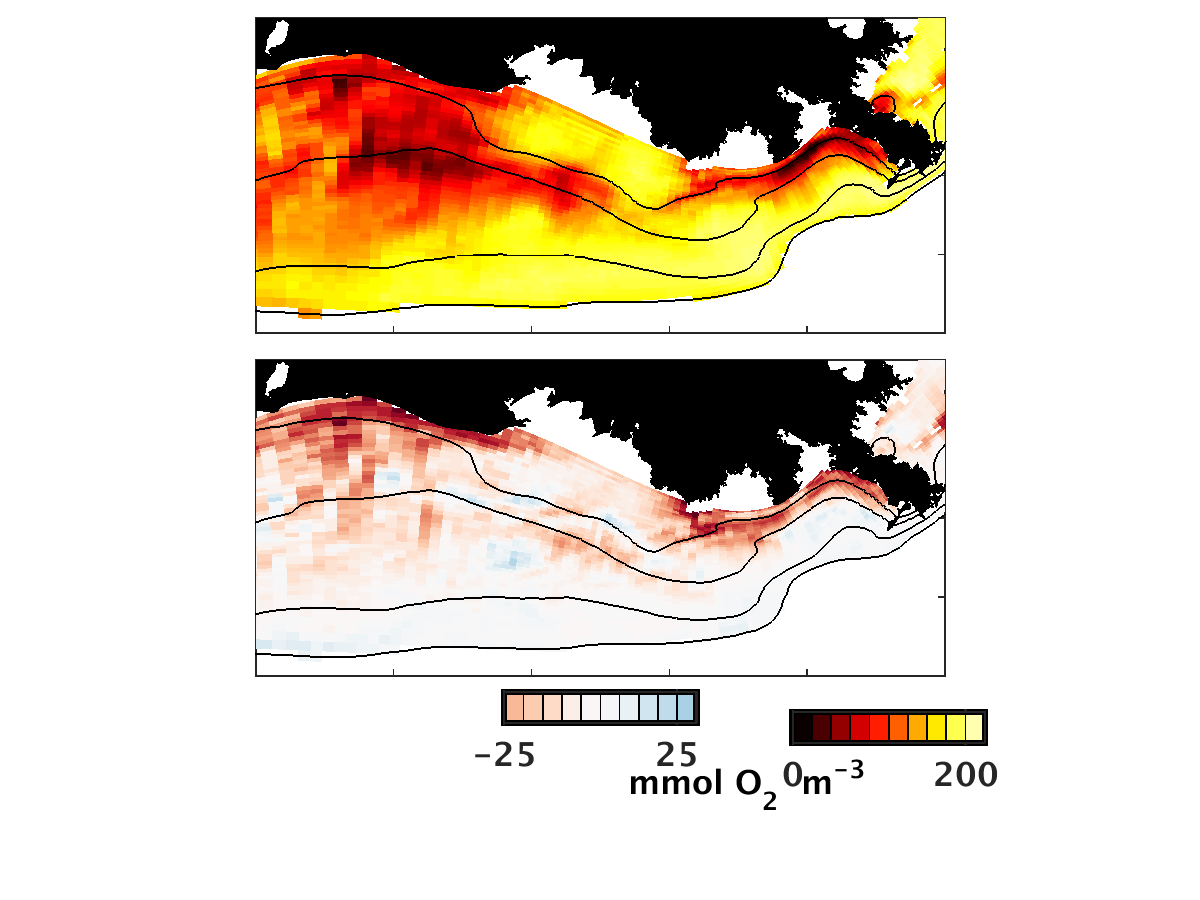 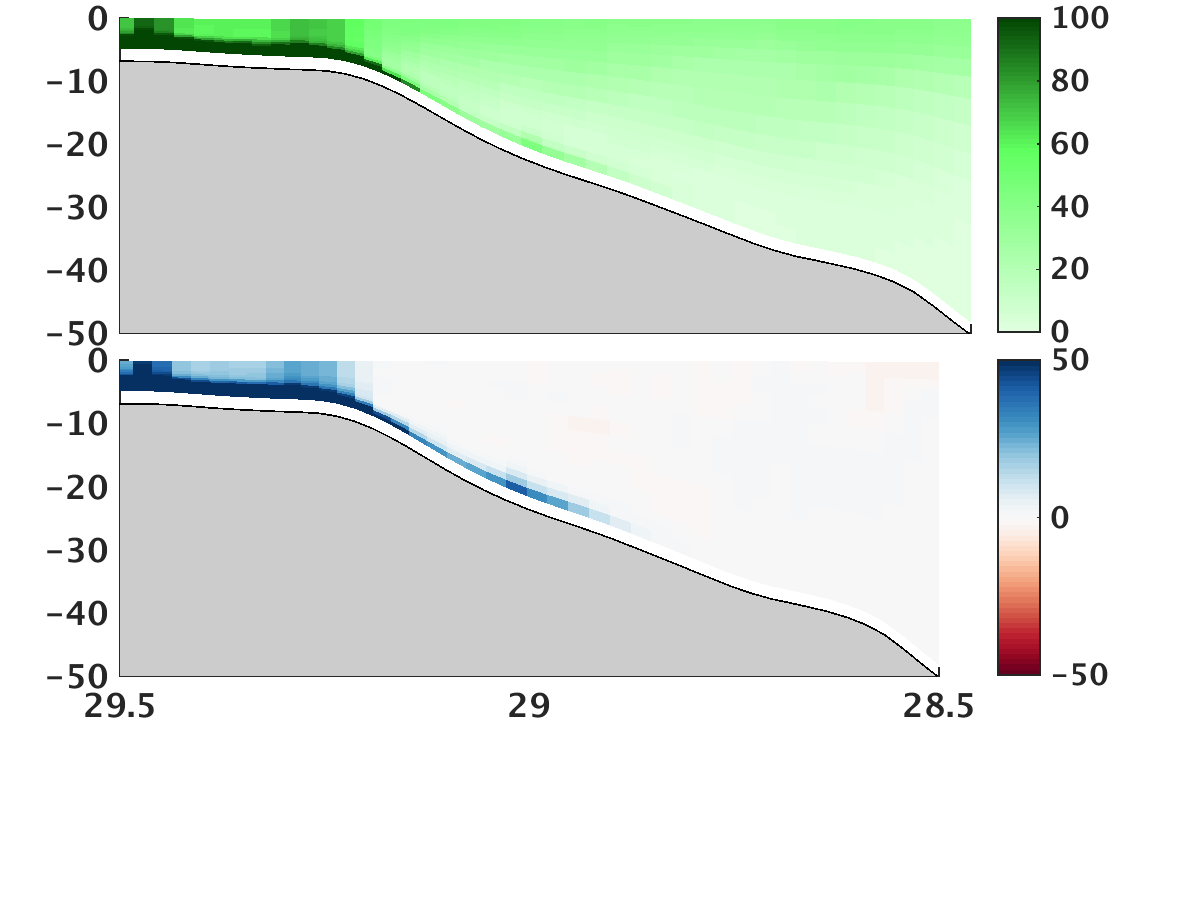 Oxygen
(mmol O2 m-3)
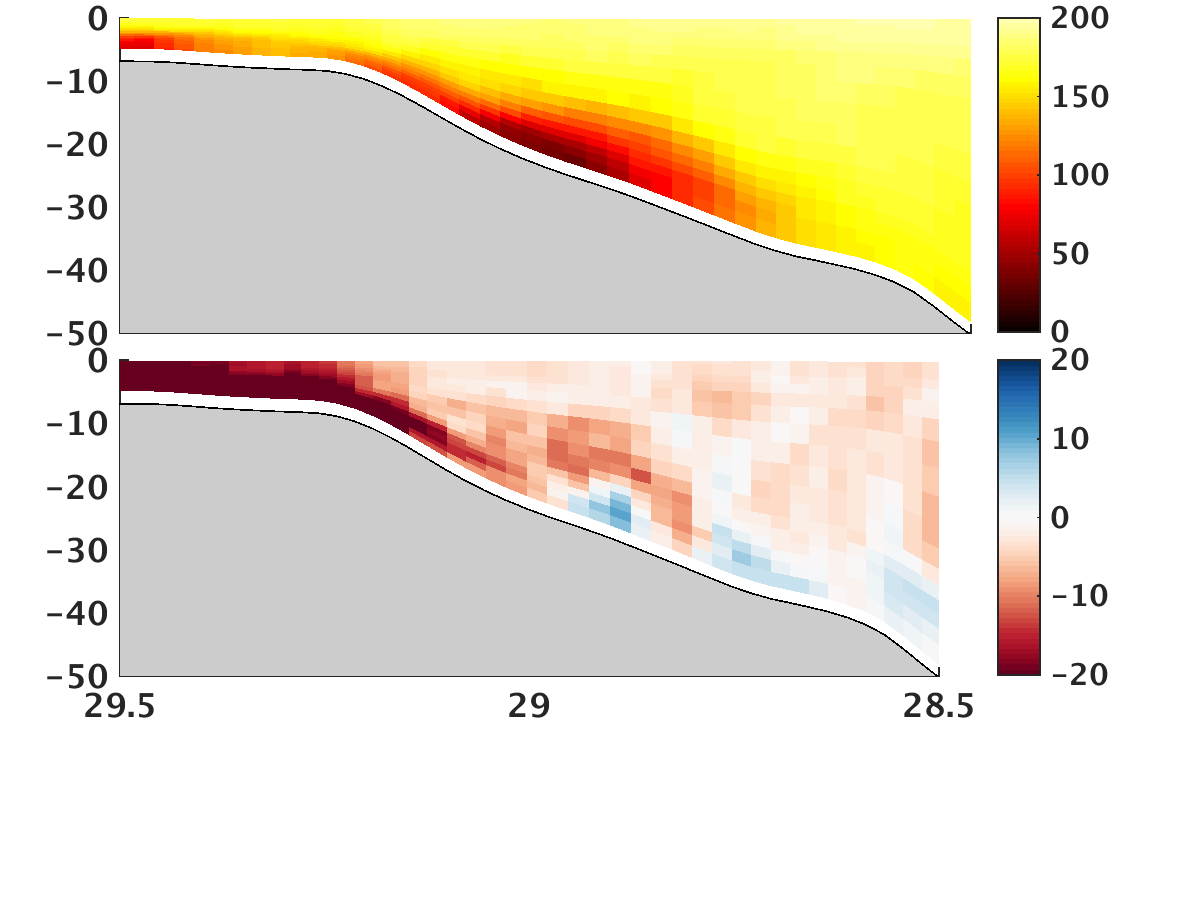 25
0
-25
100
200
0
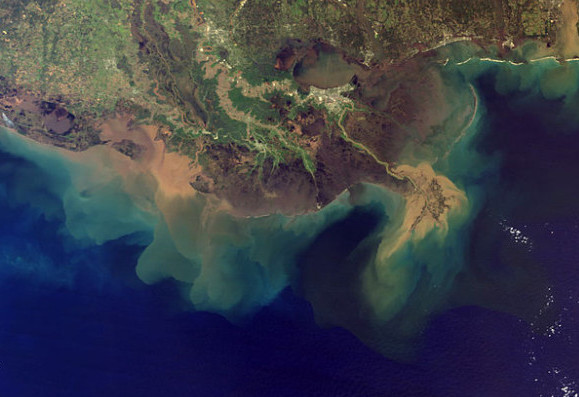 Conclusions
HydroBioSed, a coupled model that accounts for resuspension and deposition, as well as biogeochemical processes, was developed and implemented for the Rhone Delta (Moriarty et al., 2017) and Northern Gulf of Mexico.

Resuspension increased fluxes of oxygen into the seabed and increased bottom water oxygen consumption.

Ongoing work: implement model for Chesapeake Bay, and investigating the effect of resuspension on light attenuation.
[Speaker Notes: Satellite Image from: http://mediad.publicbroadcasting.net/p/wwno/files/201305/Mississippi_River_Delta_and_Sediment_Plume-e1367966139726.jpg]
Acknowledgements
Collaborators
Courtney Harris 
Marjorie Friedrichs 
Katja Fennel (Dalhousie)
Kevin Xu (LSU)
Rob Hetland and Steve DiMarco (TAMU)
Liz Canuel
Carl Friedrichs
Harris & Friedrichs Labs
Support
NOAA’s Mechanisms Controlling Hypoxia Project
VIMS Graduate Program
NASA
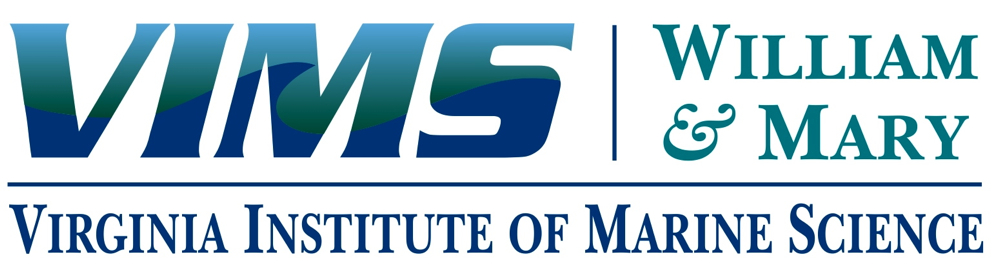 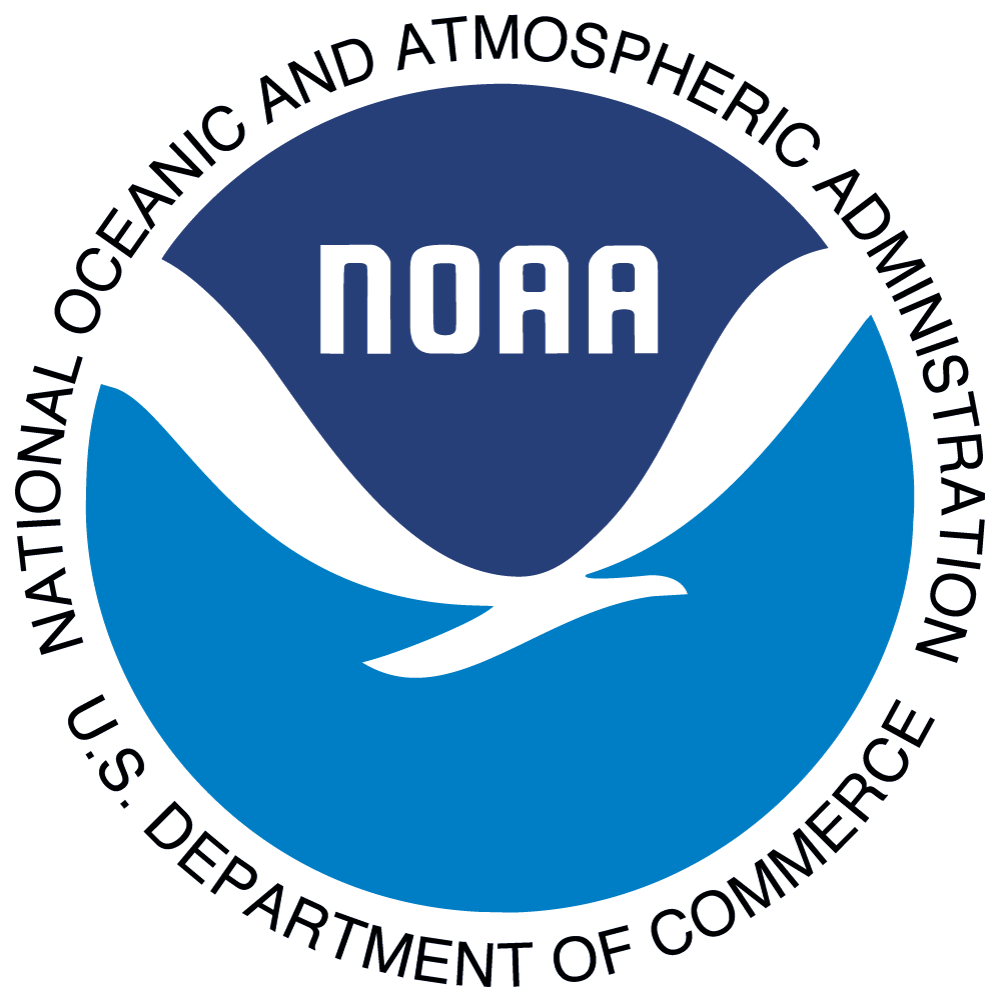 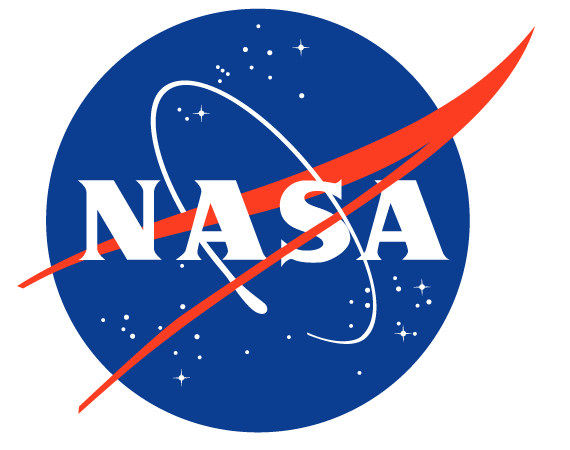 Extras
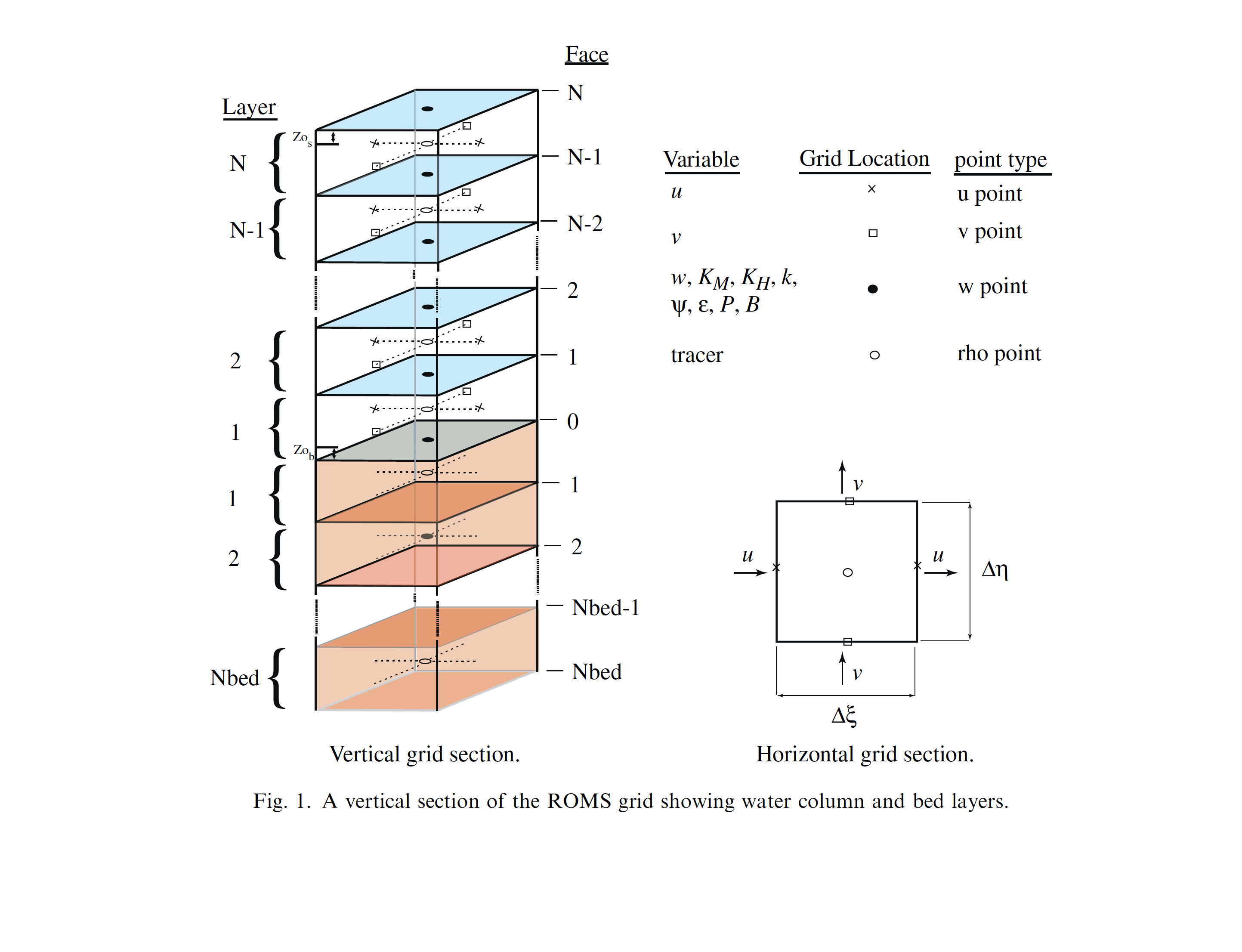 Water Biogeochemistry + Sediment + Seabed Biogeochemistry
Suspended Sediment
Detritus
Nutrients

O2      NO3   NH4   ODU
Erosion and Deposition
Deposited Sediment
Diffusion
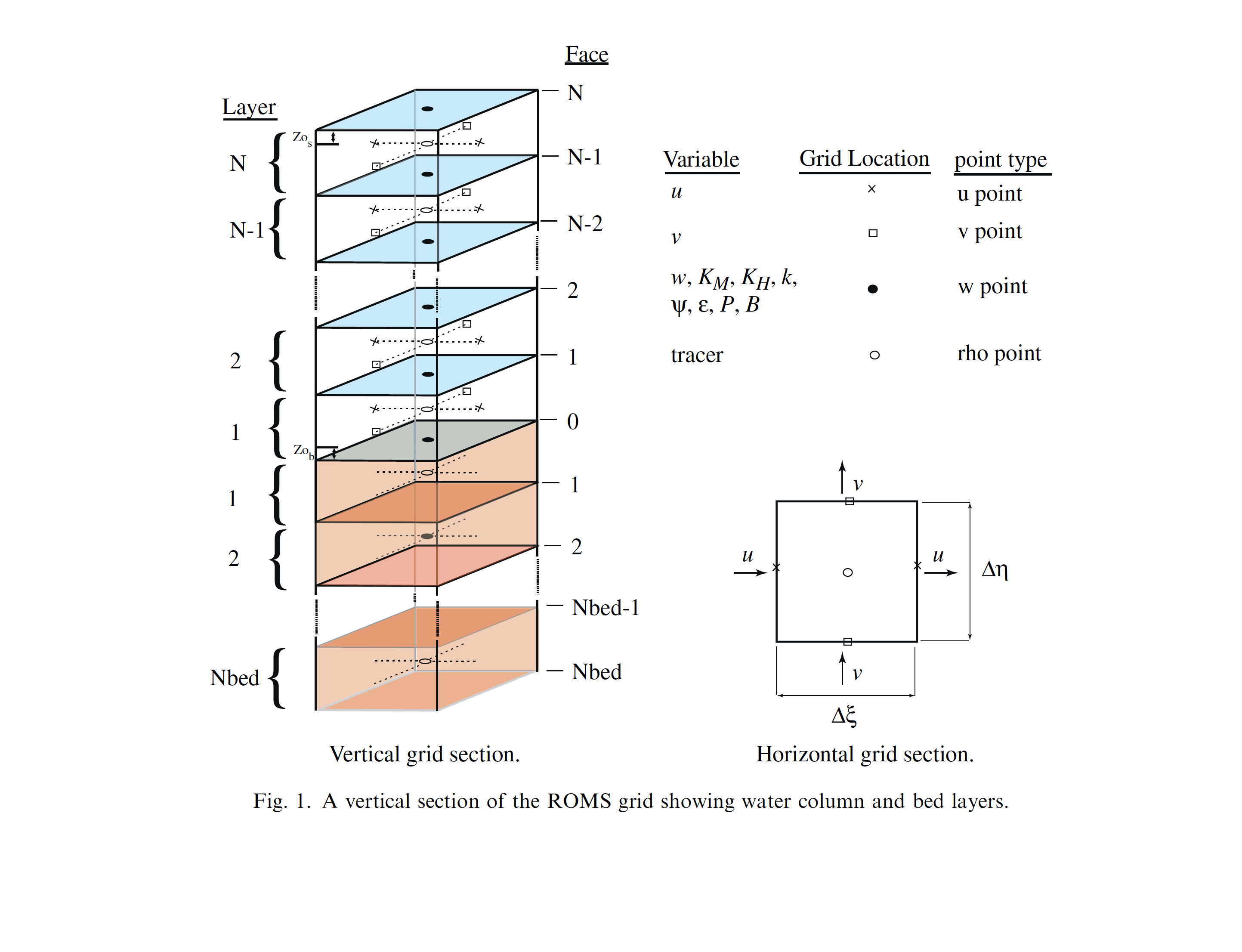 Water Biogeochemistry + Sediment + Seabed Biogeochemistry
Suspended Sediment
Detritus
Nutrients

O2      NO3   NH4   ODU
Erosion and Deposition
Seabed Nutrients

O2      NO3   NH4   ODU
Deposited Sediment
Diffusion
Seabed Organic Matter
Completed Moriarty et al. (submitted)
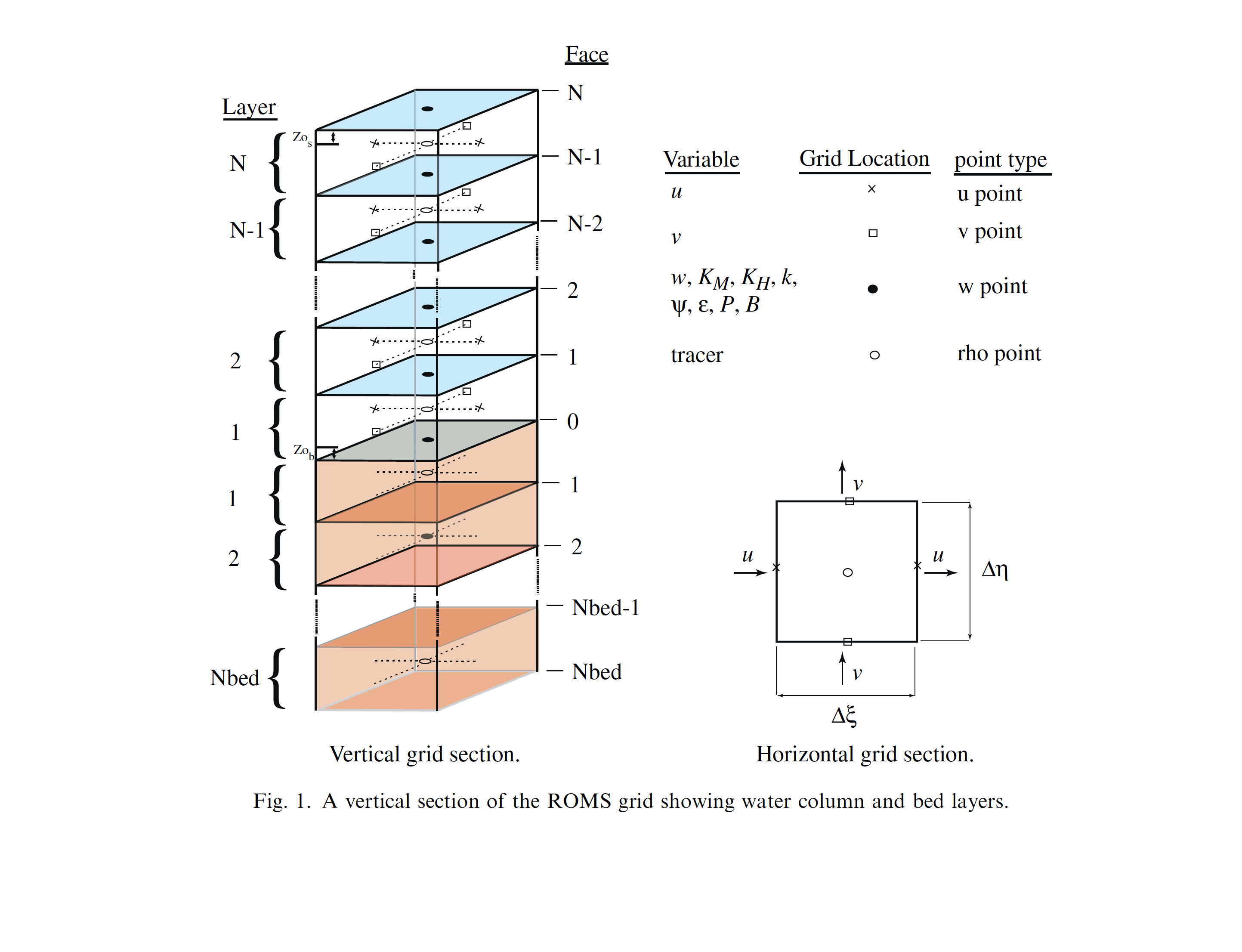 Water Biogeochemistry + Sediment + Seabed Biogeochemistry
Suspended Sediment
Detritus
Nutrients

O2      NO3   NH4   ODU
Erosion and Deposition
Diffusion
Seabed Nutrients

O2      NO3   NH4   ODU
Deposited Sediment
Diffusion
Seabed Organic Matter
Soetaert’s Seabed Biogeochemical Model
Completed Moriarty et al. (submitted)
Model Implementations: Northern Gulf of Mexico(Xu et al., 2011)
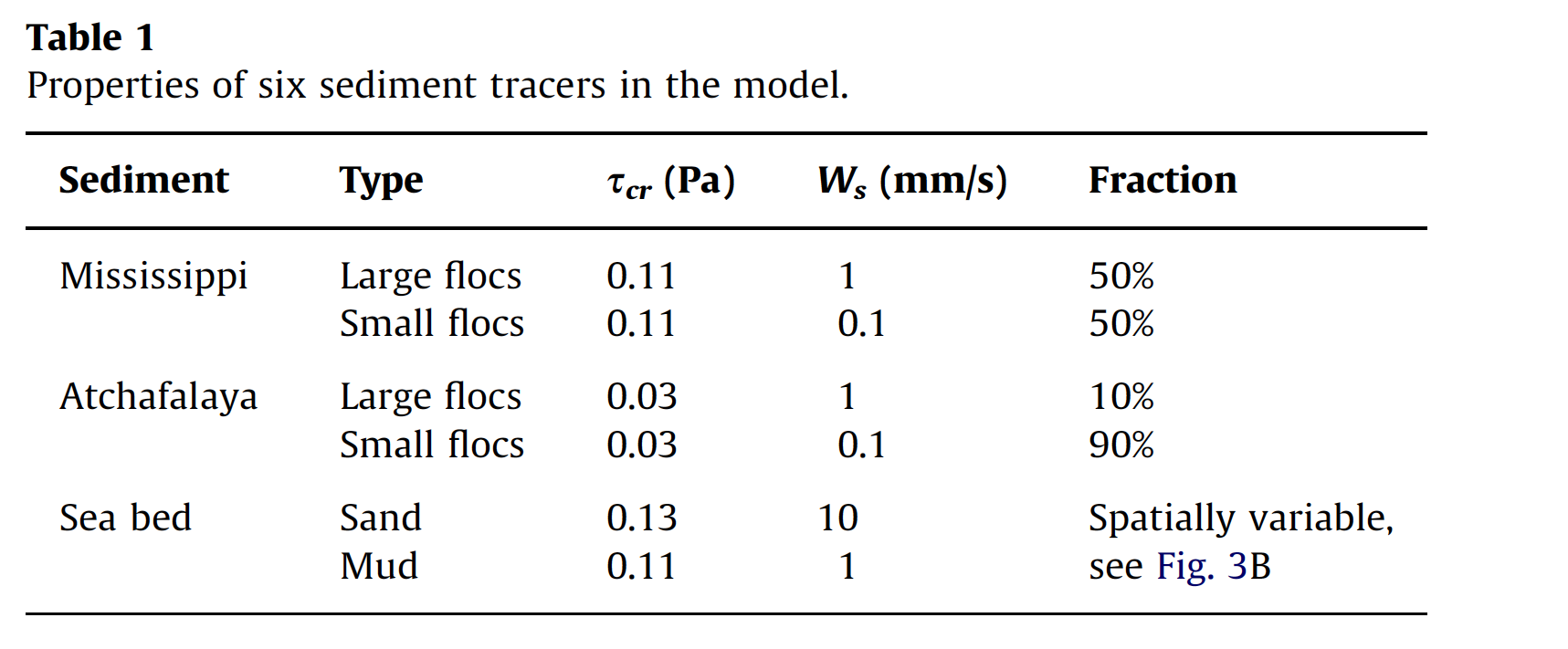 Model Implementation for the Northern Gulf of Mexico
Forcing for 2006-2007
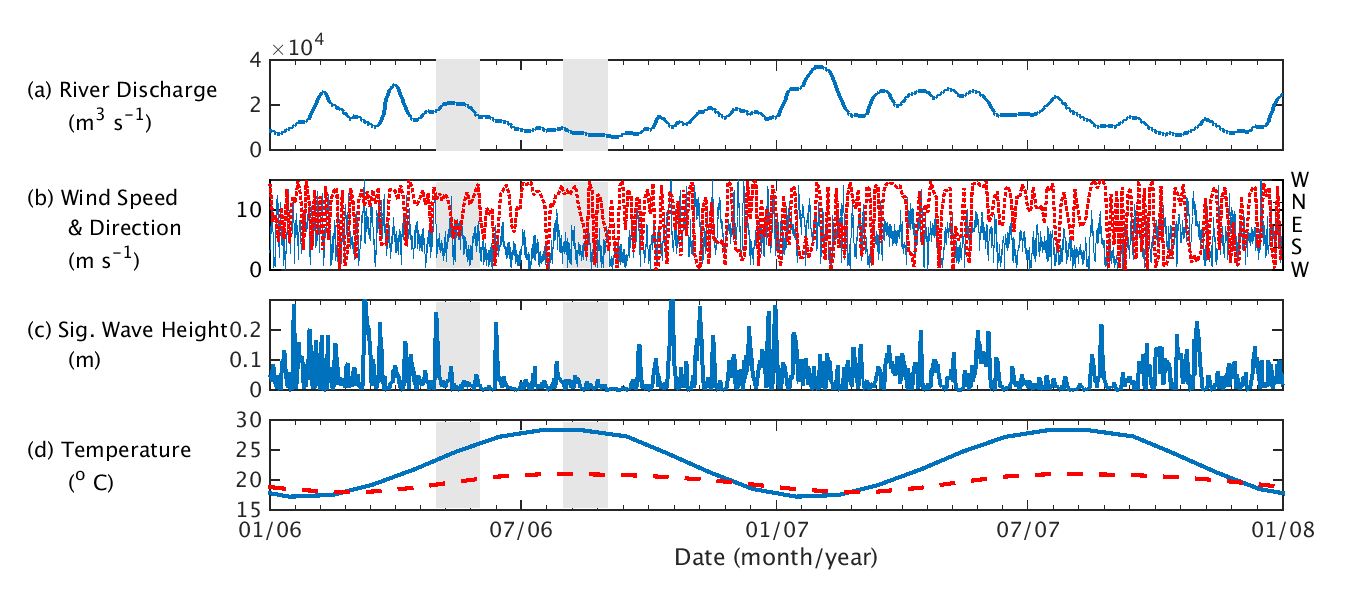 River Discharge (m3 s-1)
Wind Speed
(m s-1)
Sig. Wave Height
(m)
Temperature in the Atmosphere and at the Open Boundary
(0C)
Model Runs
Standard Model Run
No-Resuspension Model Runs
May – August 2006
Rhone Delta: Resuspension increased seabed oxygen consumption
Standard Model (Time-Averaged)
No-resuspension model
Critical Shear Stress for Erosion
Resuspension seabed O2 consumption by:
~2 during events
~0.16 over two months
2
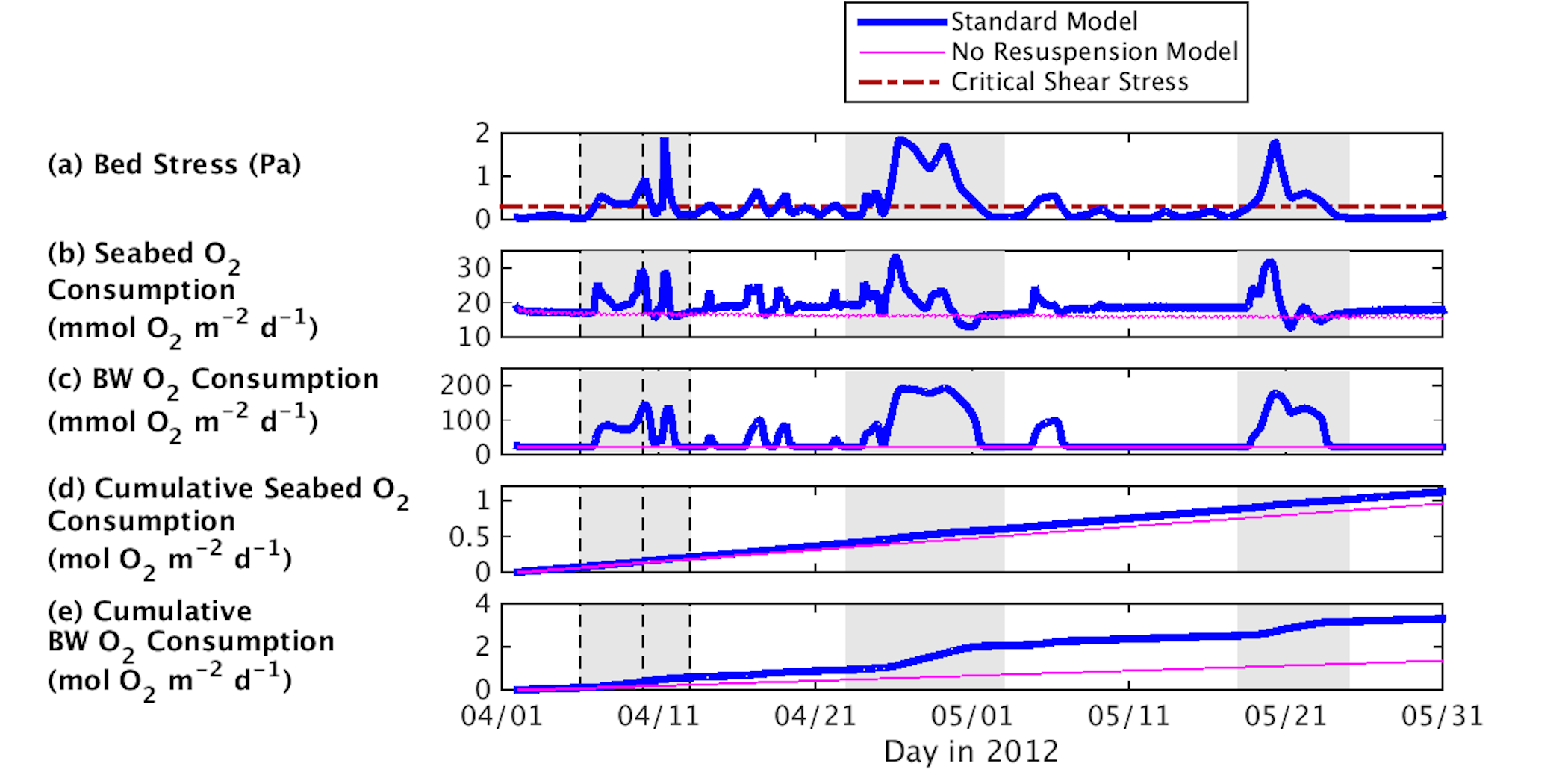 Seabed Shear Stress 
(Pa)
0
30
}
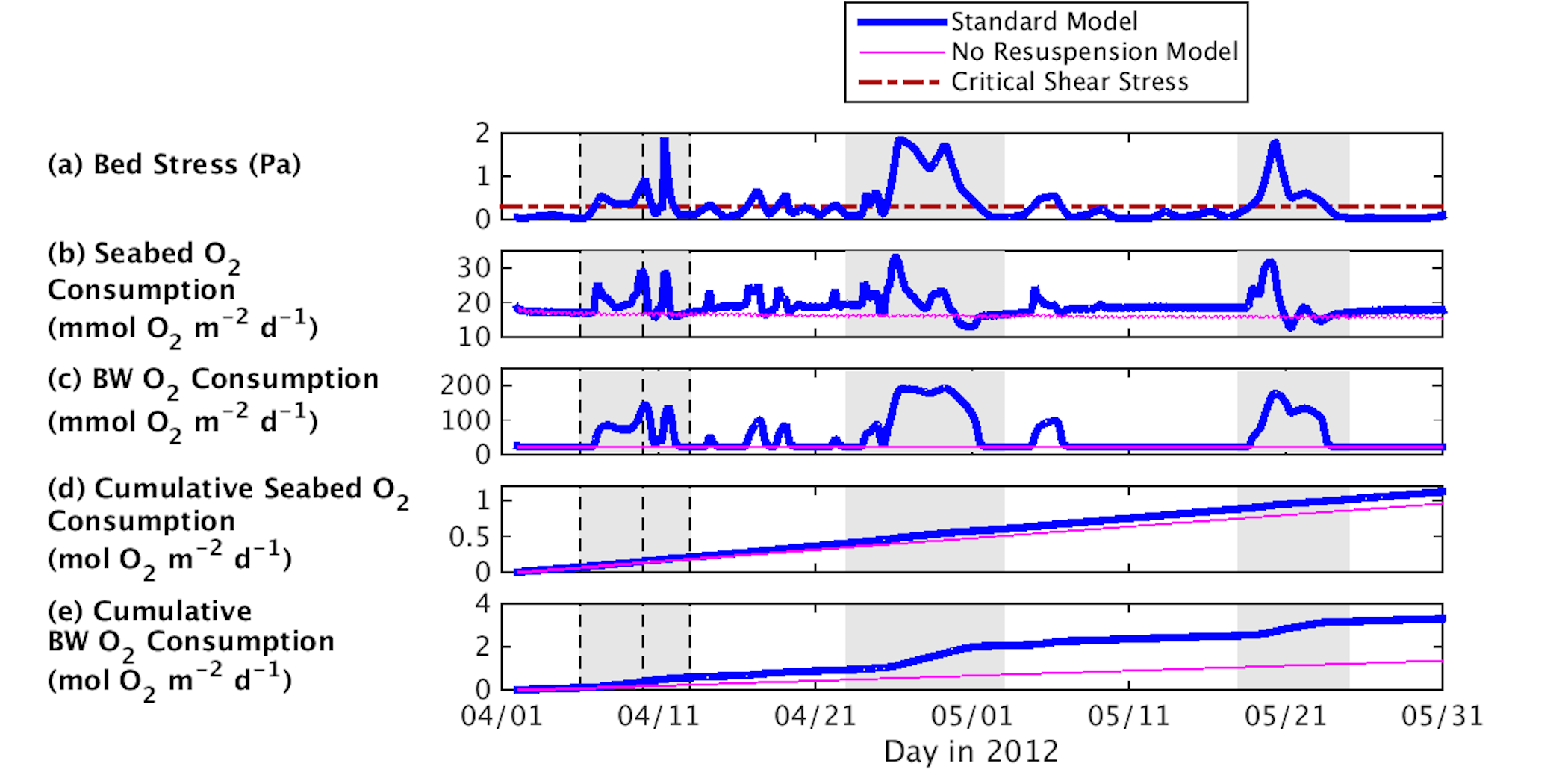 Seabed O2 Consumption (mmol O2 m-2 d-1)
0
1
}
Cumulative Seabed Water O2 Consumption (mmol O2 m-2)
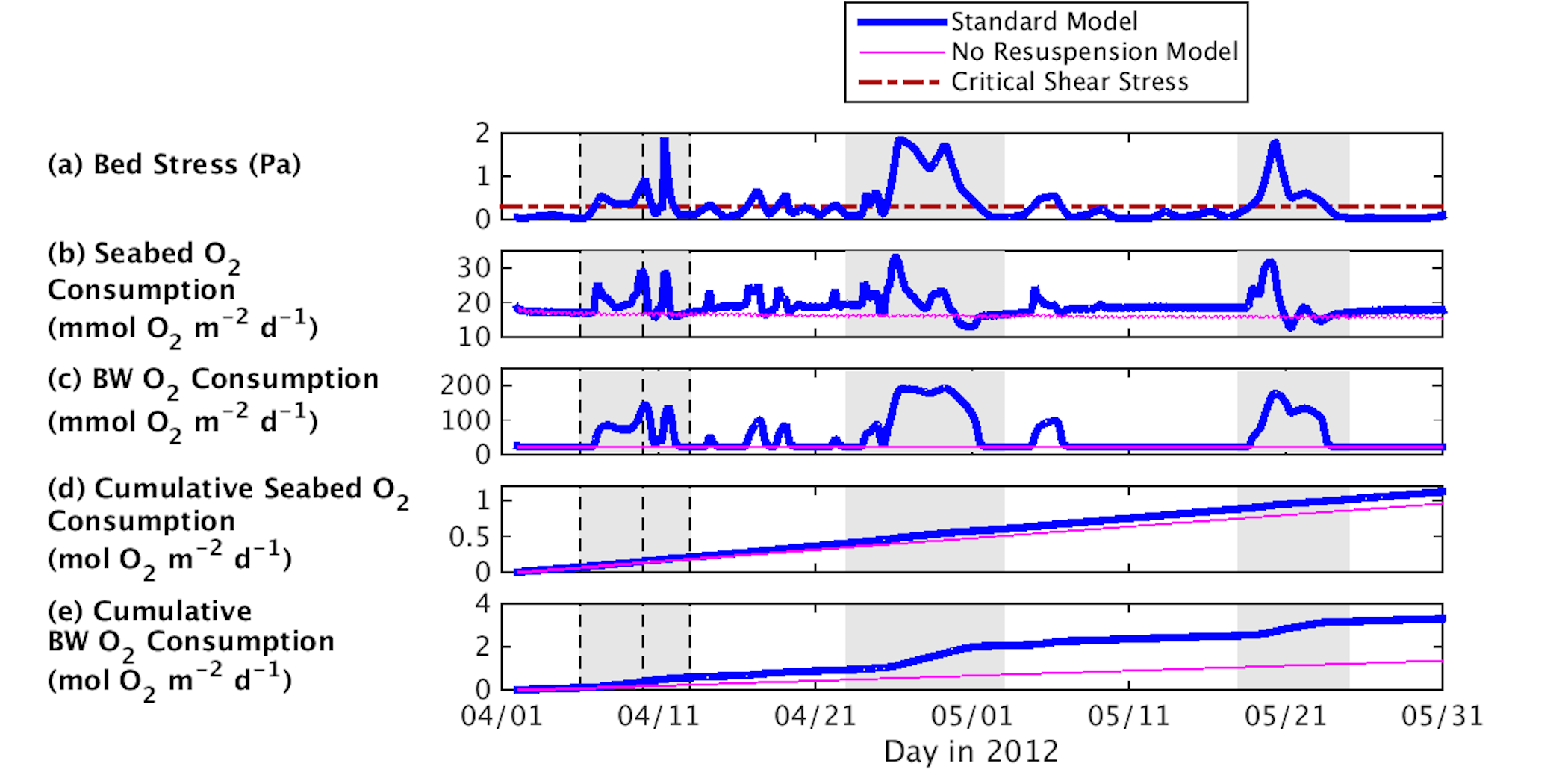 0
5/31
5/11
4/1
4/21
Day in 2012
Rhone Delta: Decomposition of Resuspended Organic Matter Increased Bottom Water Oxygen Consumption
Standard Model (Time-Averaged)
No-resuspension model
Critical Shear Stress for Erosion
2
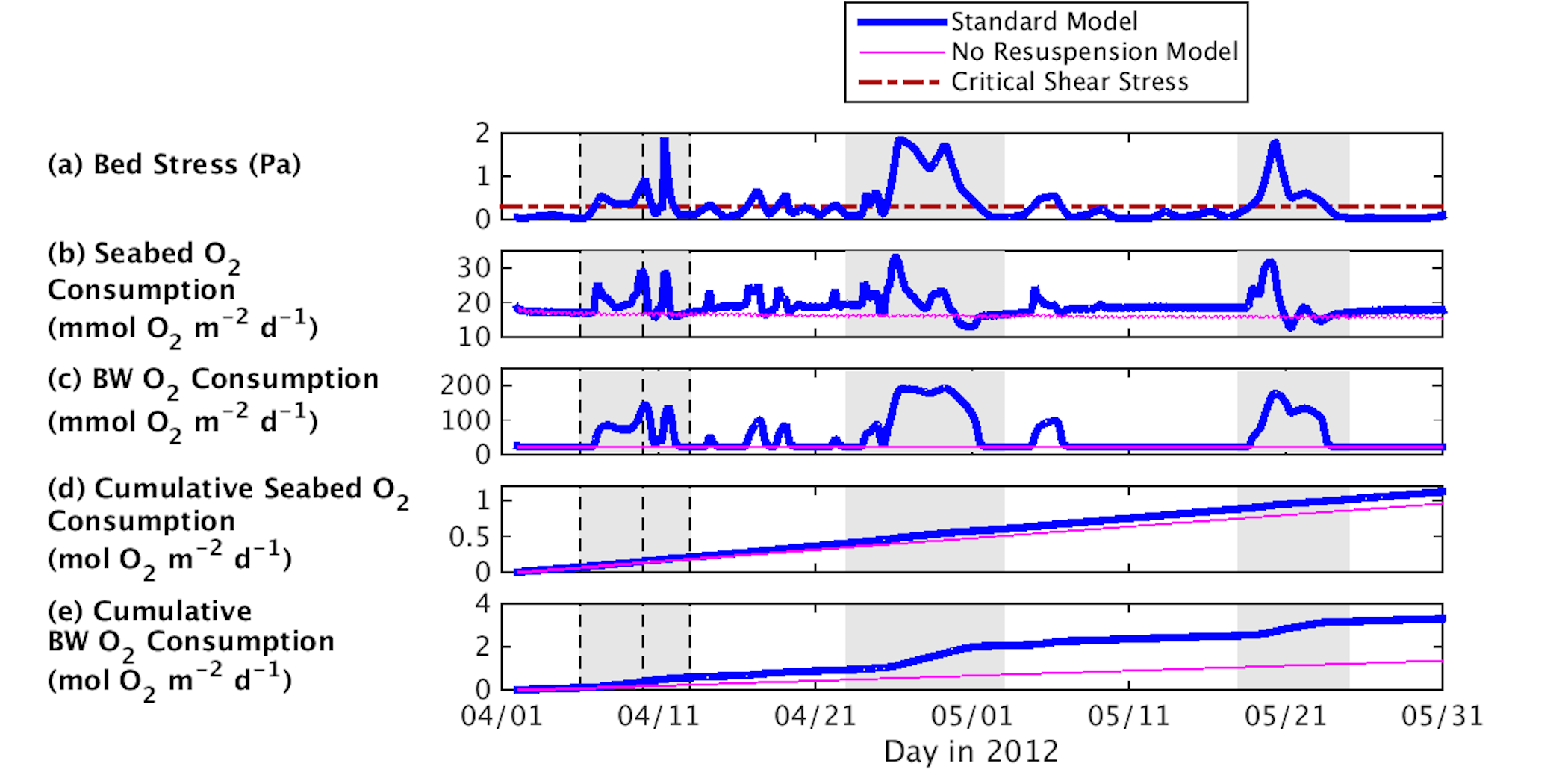 Seabed Shear Stress 
(Pa)
0
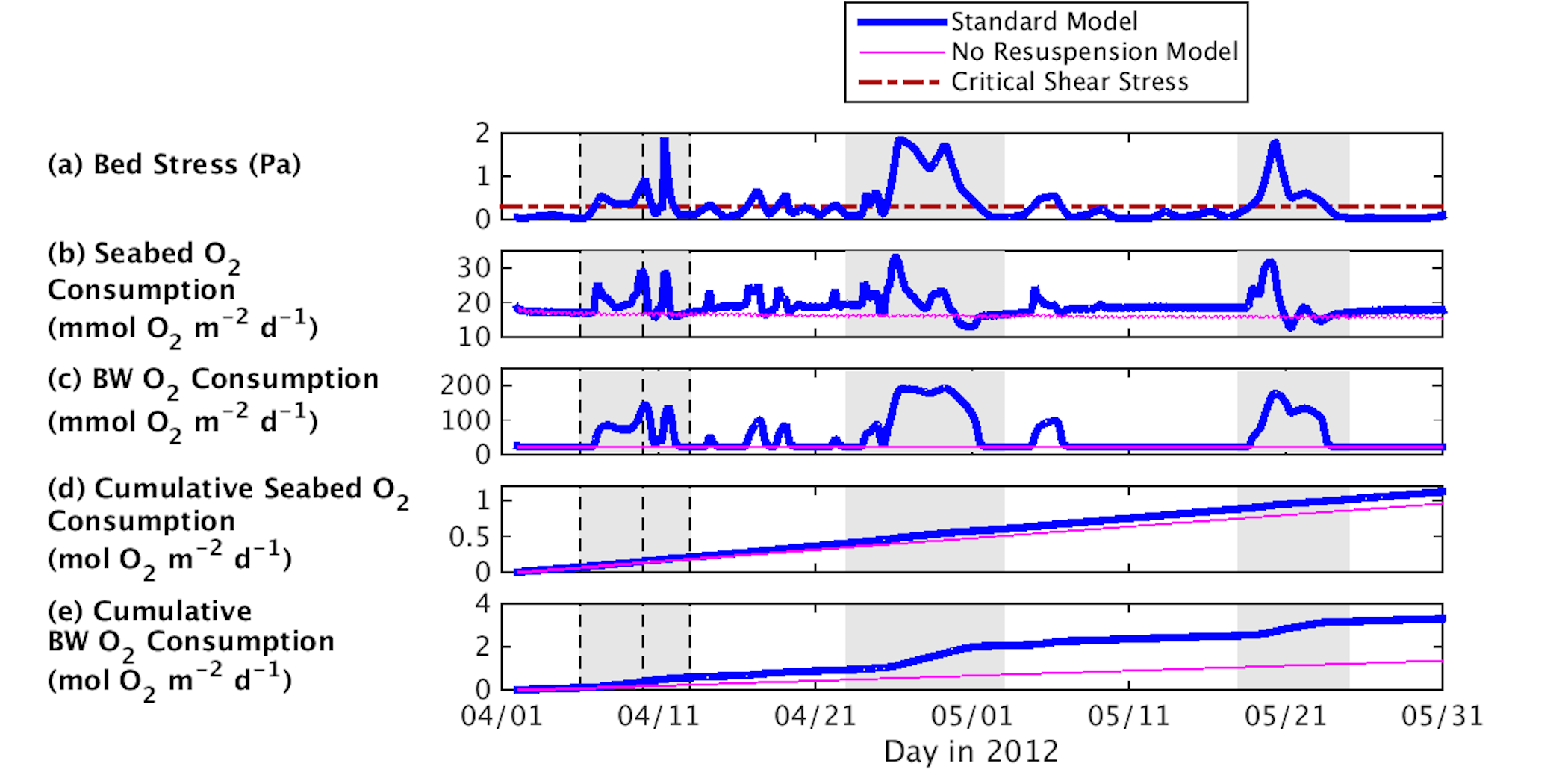 200
Bottom Water O2 Consumption (mmol O2 m-2 d-1)
0
5/31
5/11
4/1
4/21
Day in 2012
In Northern Gulf of Mexico, seabed oxygen consumption can account for almost all of hypoxic area
Observed Value
Full Biogeochemical Model
Parameterized Model
Seabed Oxygen Consumption only
(Parameterized model )
Water Column Oxygen Consumption only
(Parameterized model)
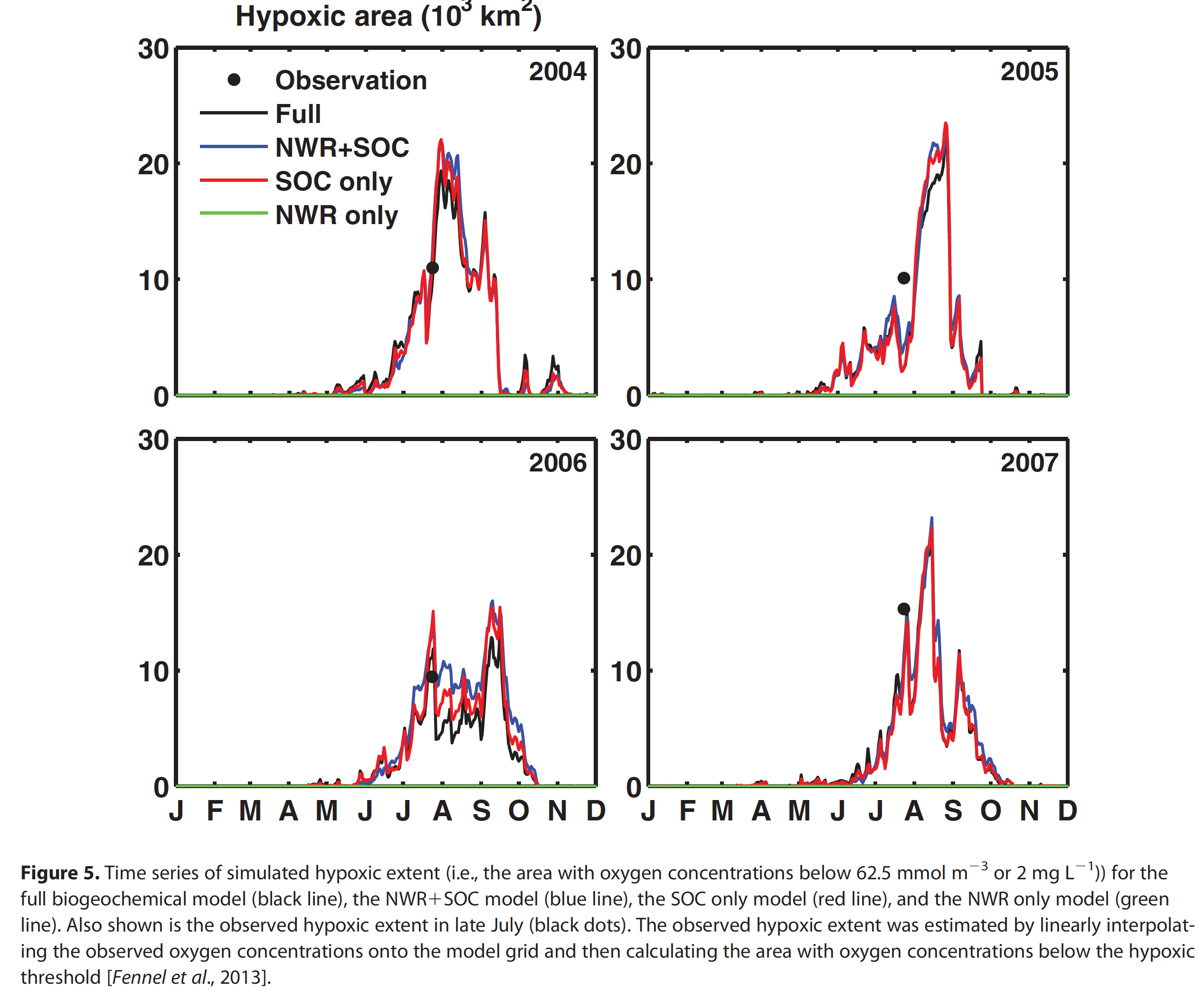 Hypoxic Area (103 km2)
Water column oxygen consumption accounts for little of the hypoxic area
Month in 2007
Yu et al. (2015; JGR)
Figure from Fennel et al. (2013)
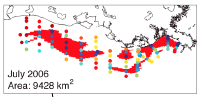 Observations from summer hypoxia cruises (e.g. see Rabalais et al., 2002)